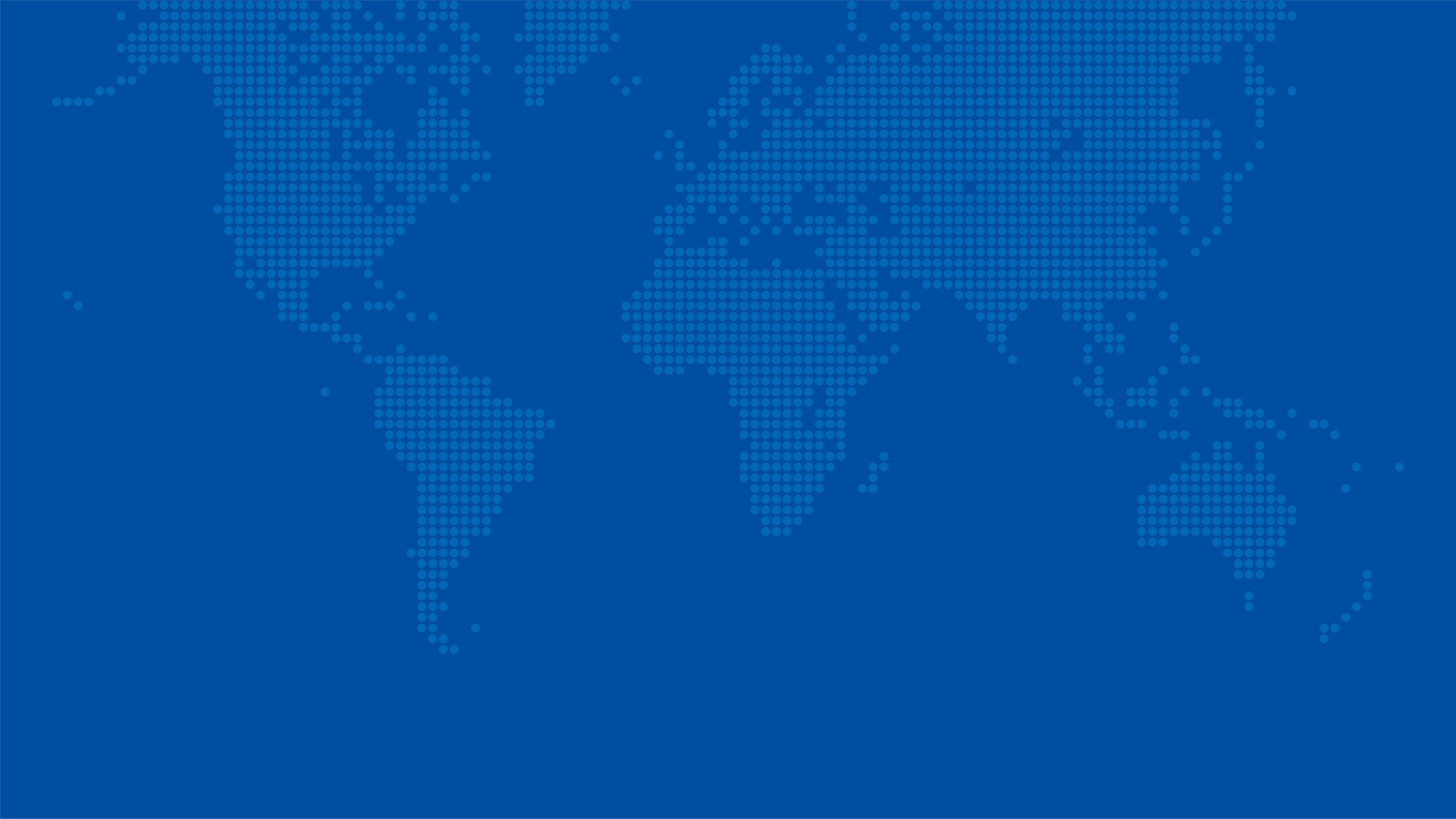 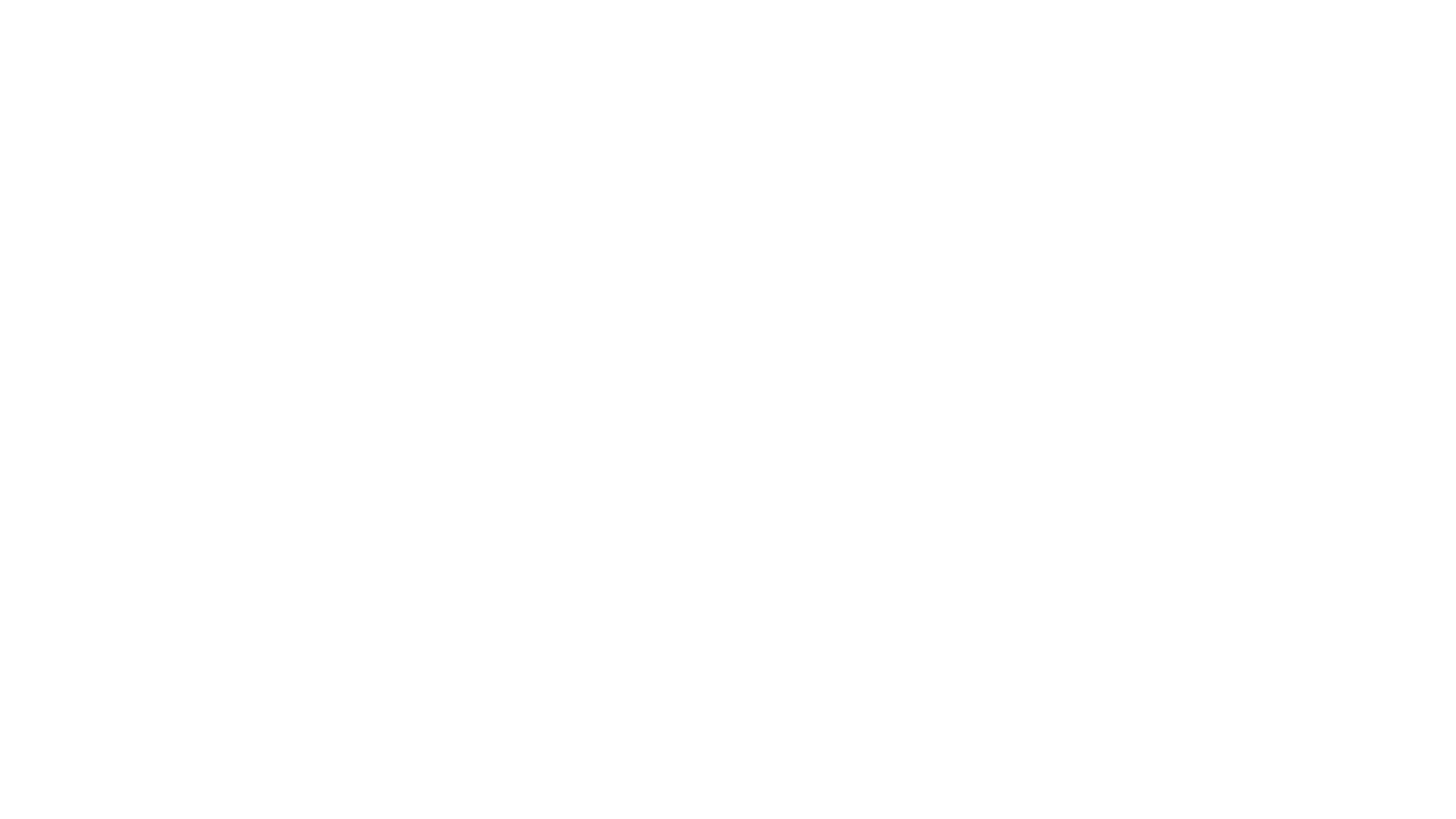 Transformer
Attention Is All You Need
汇报人：王舟伟
脑所脑图谱中心 蔚鹏飞课题组
2023-04-27
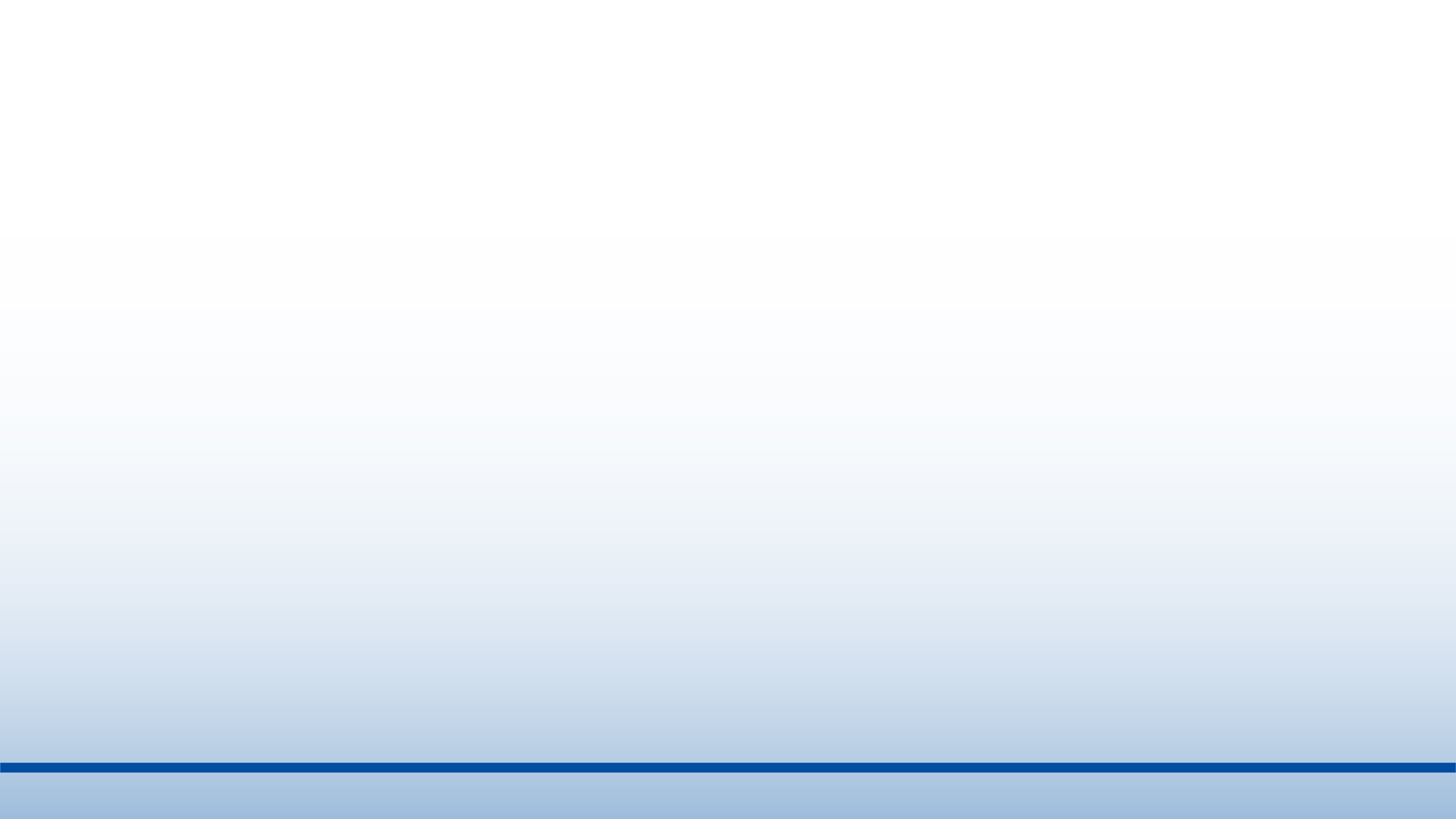 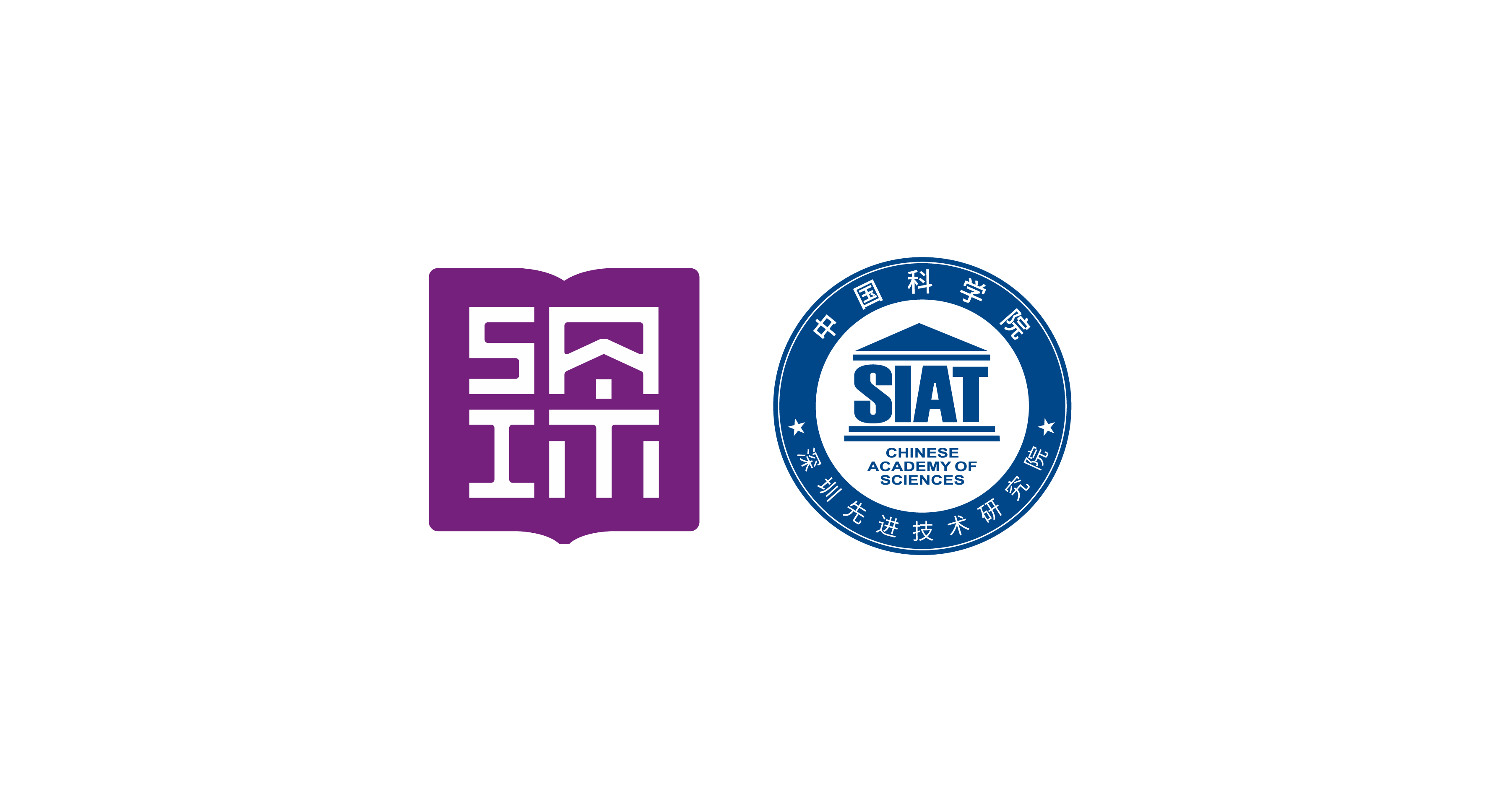 Transformers Family Tree
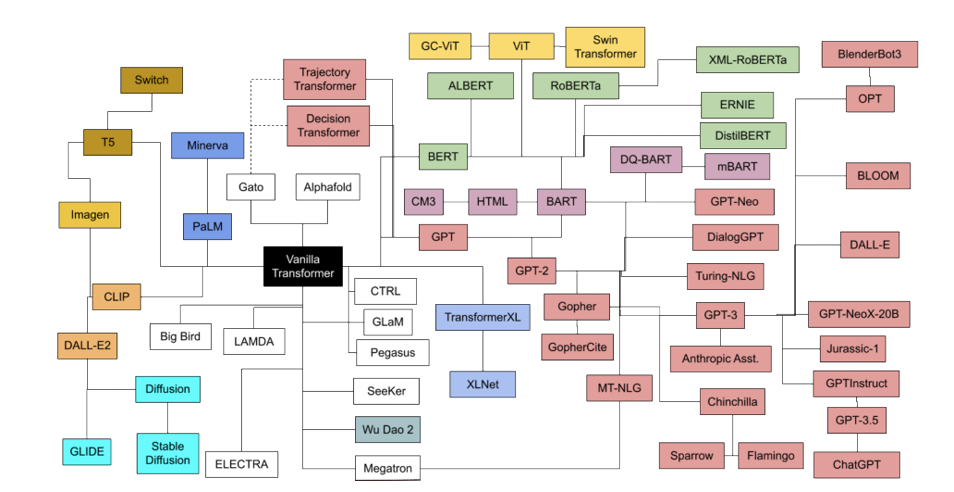 Figure 1: Transformers Family Tree
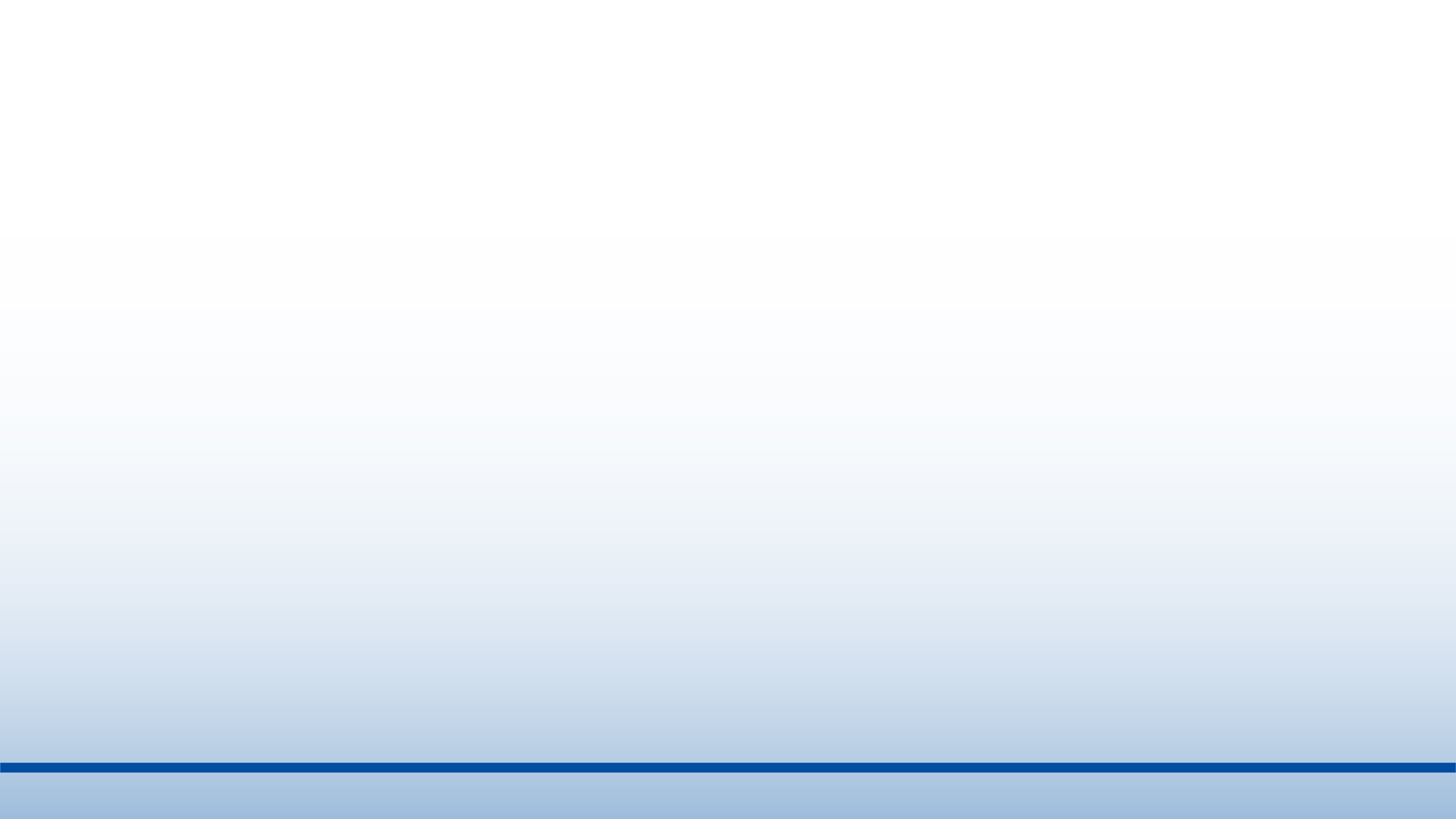 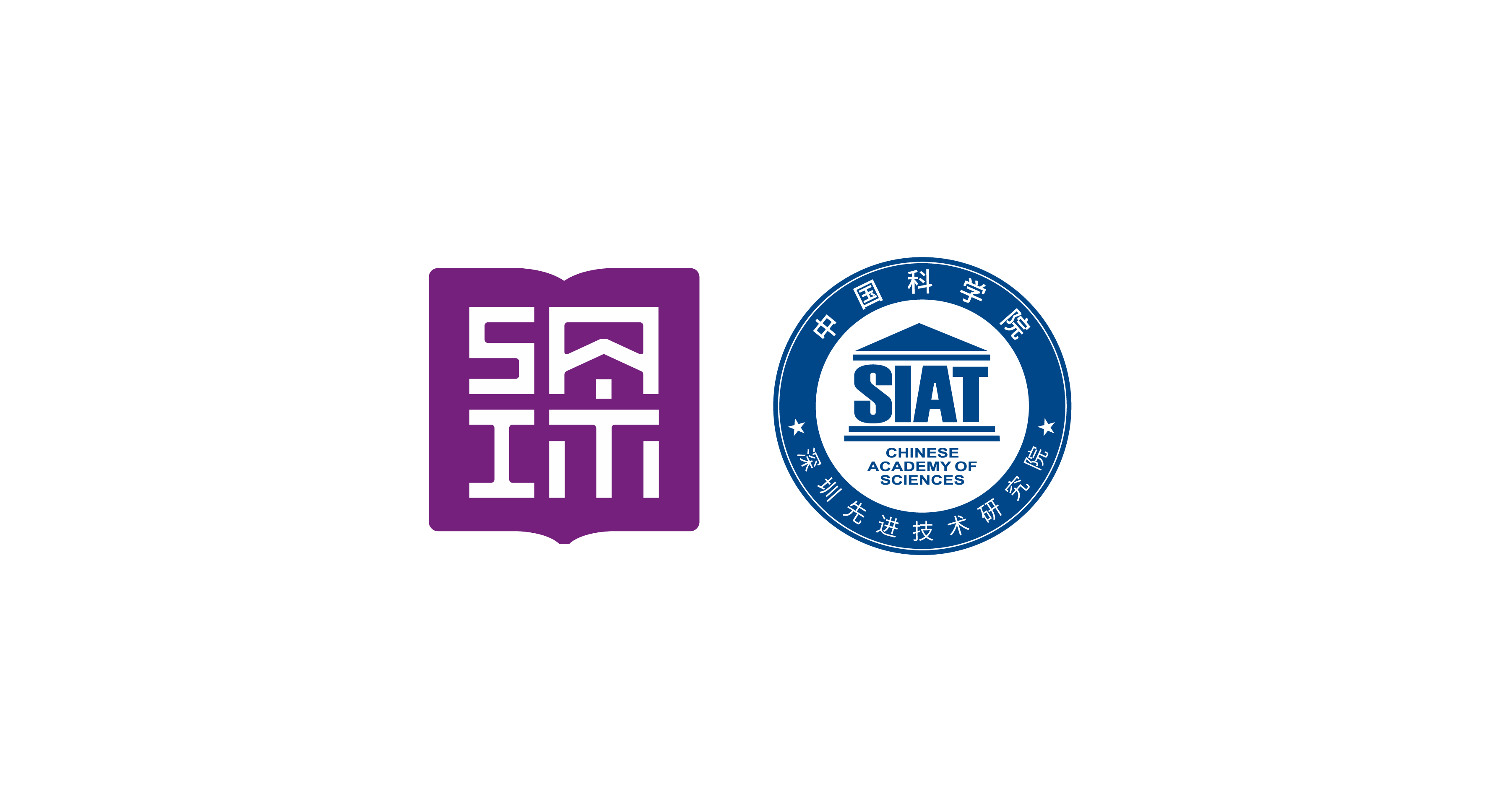 Transformer
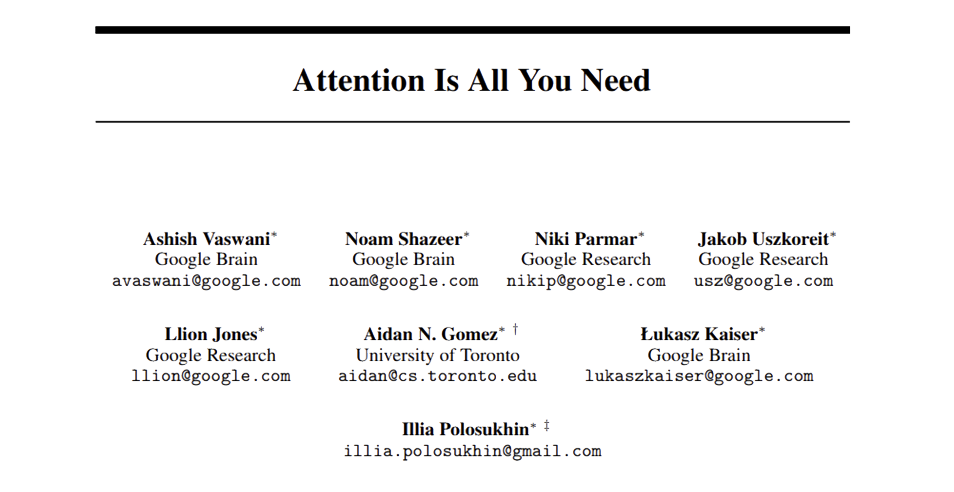 Figure 2: Attention Is All You Need
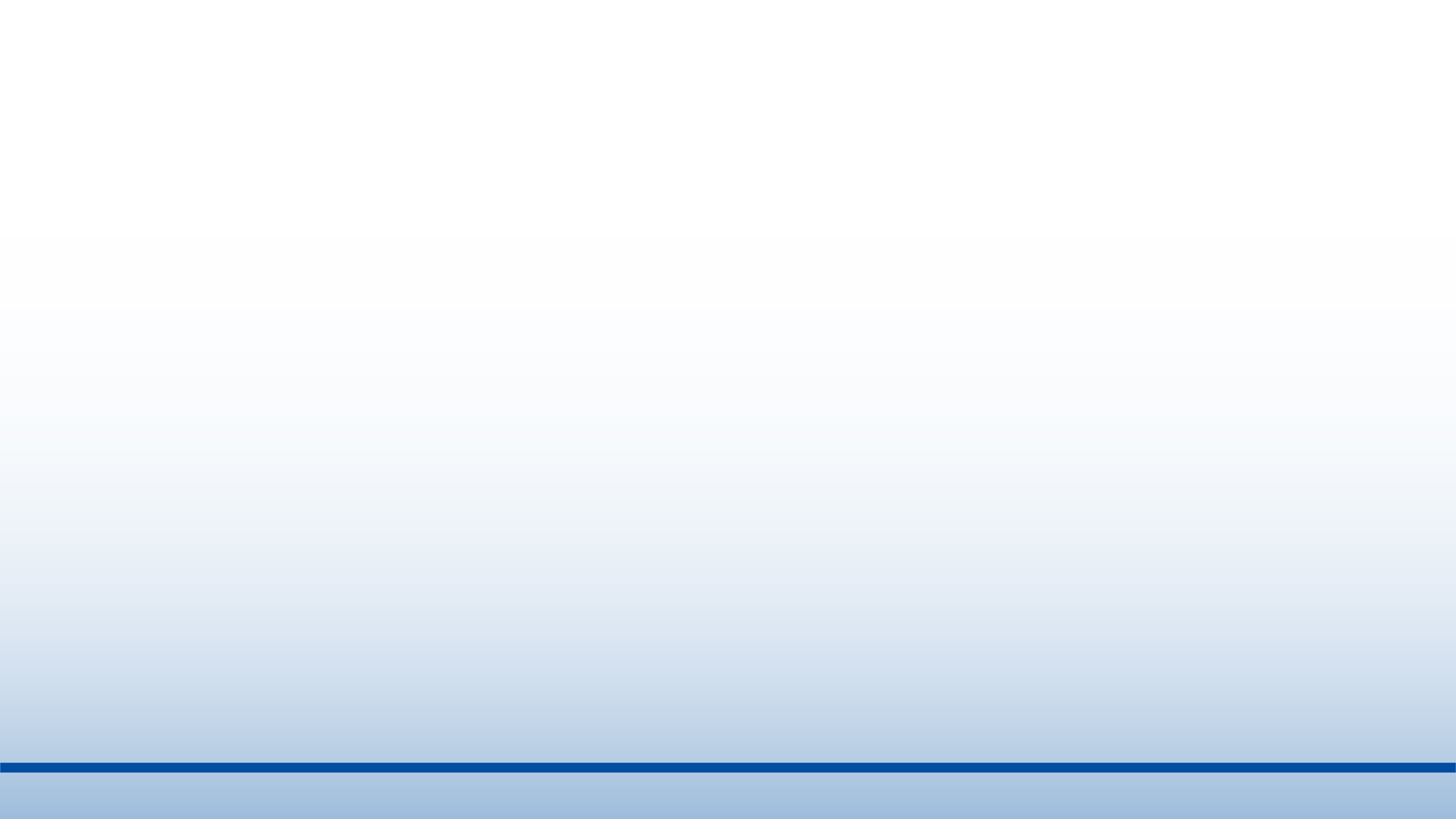 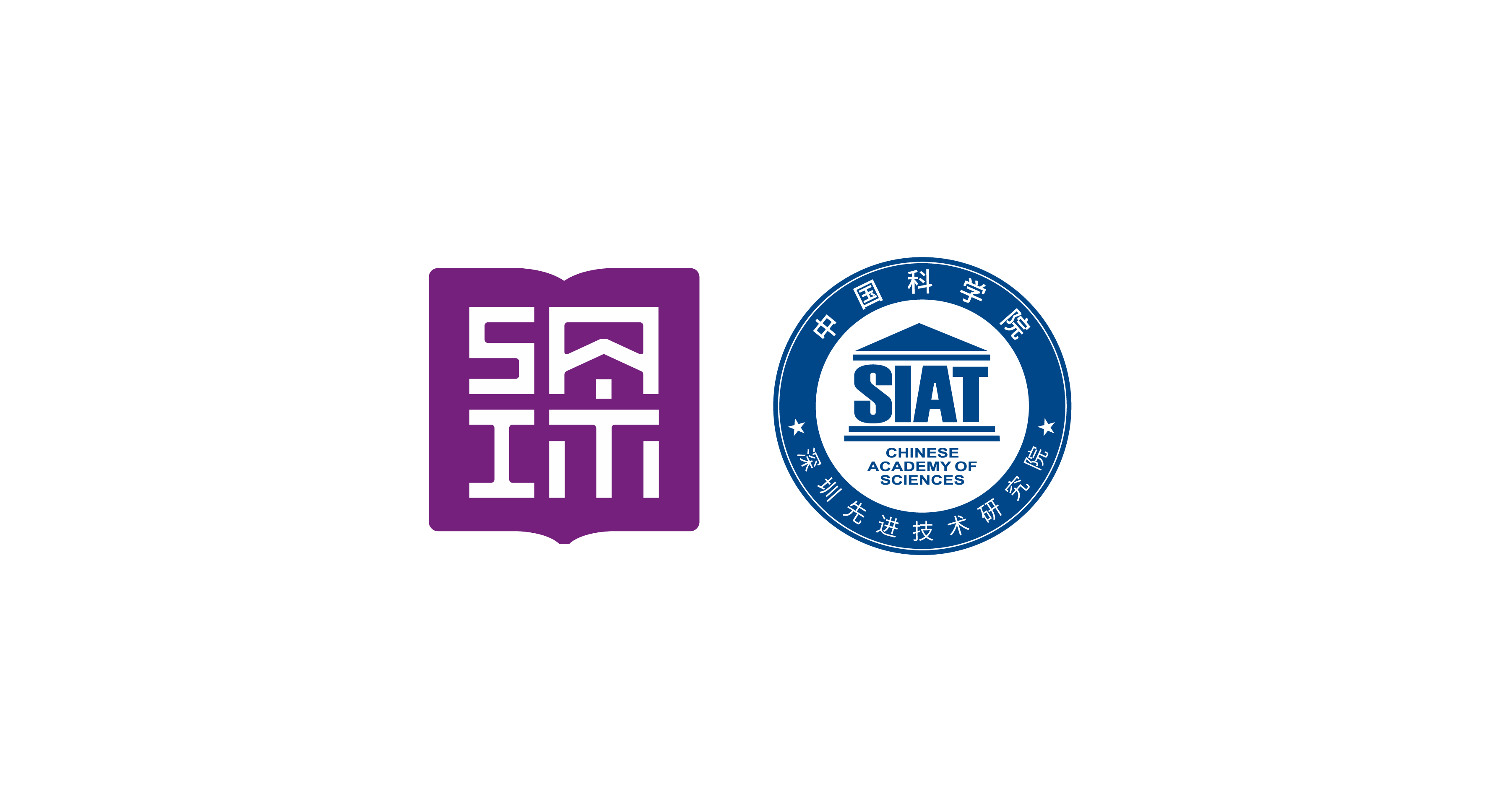 Mind Map
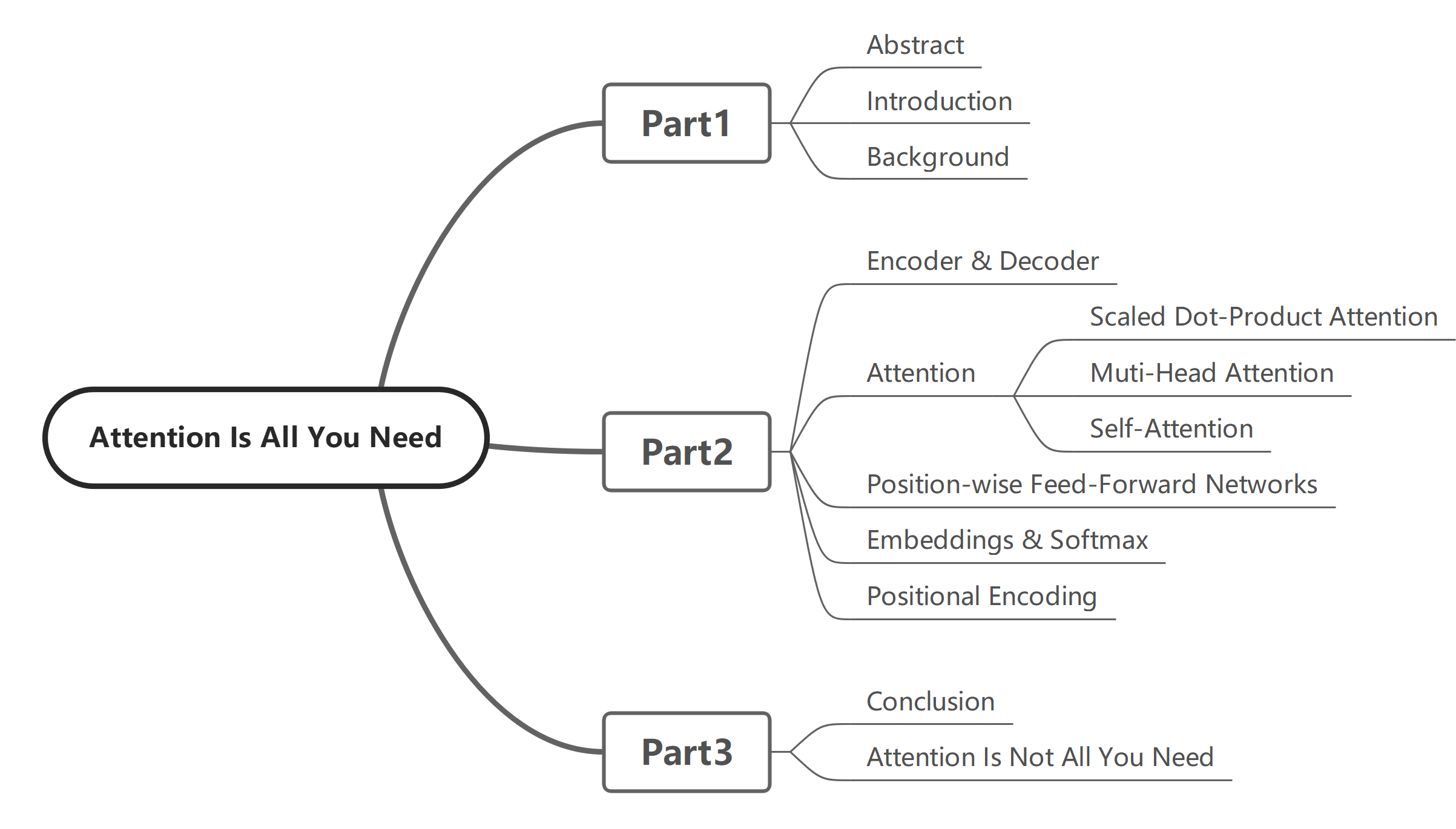 Figure 3: Mind Map of PPT
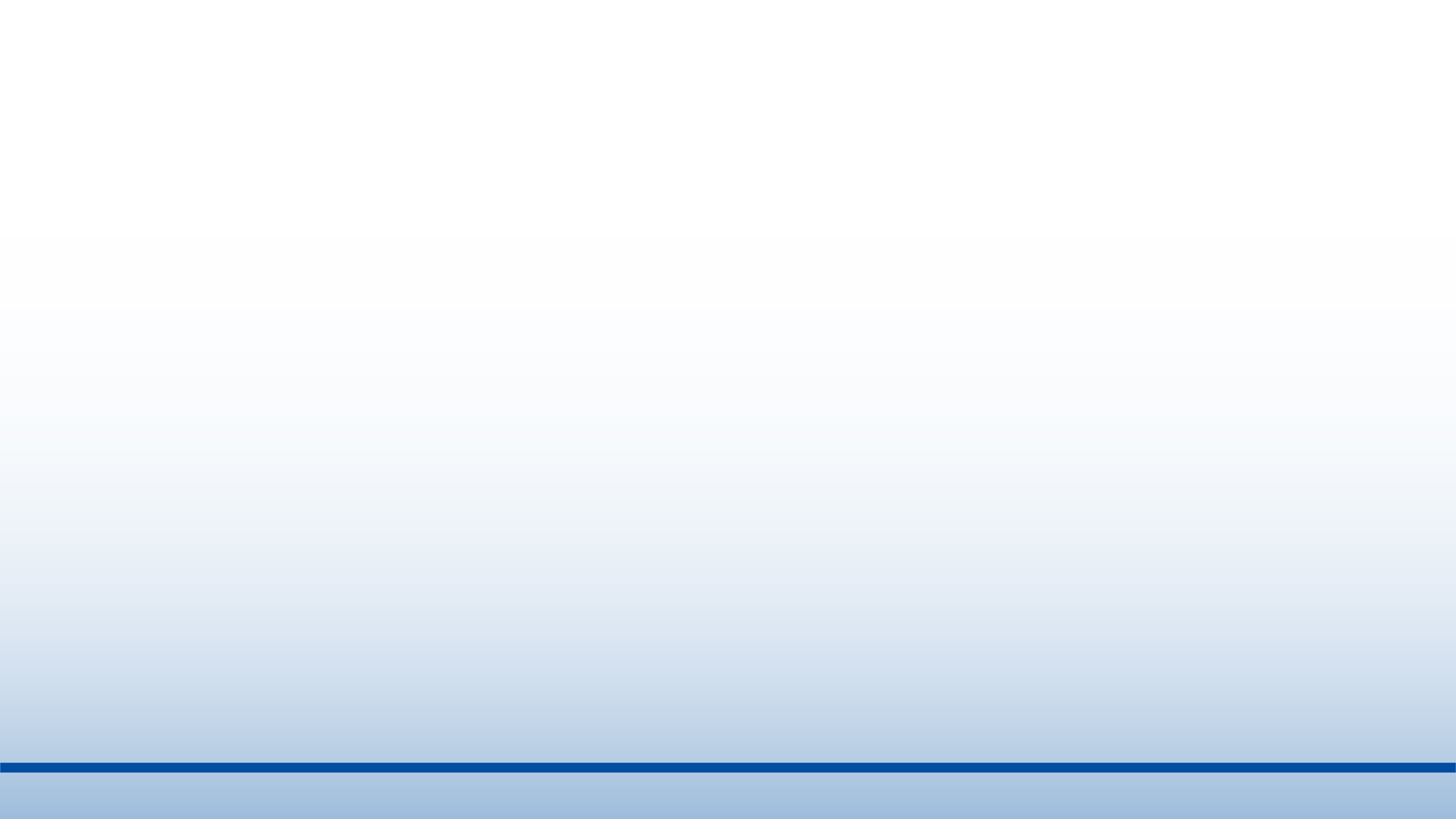 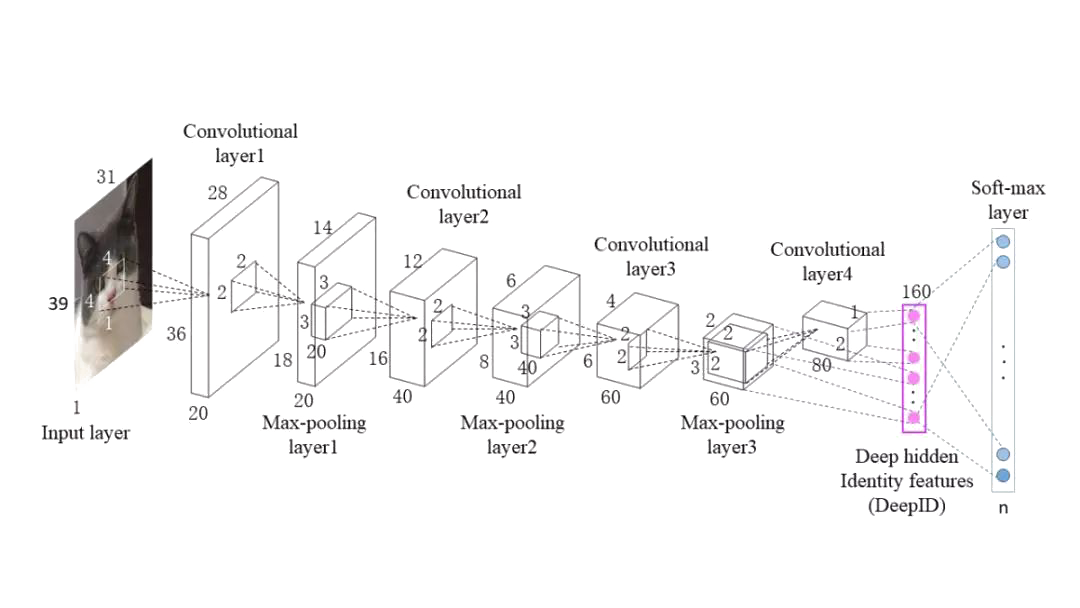 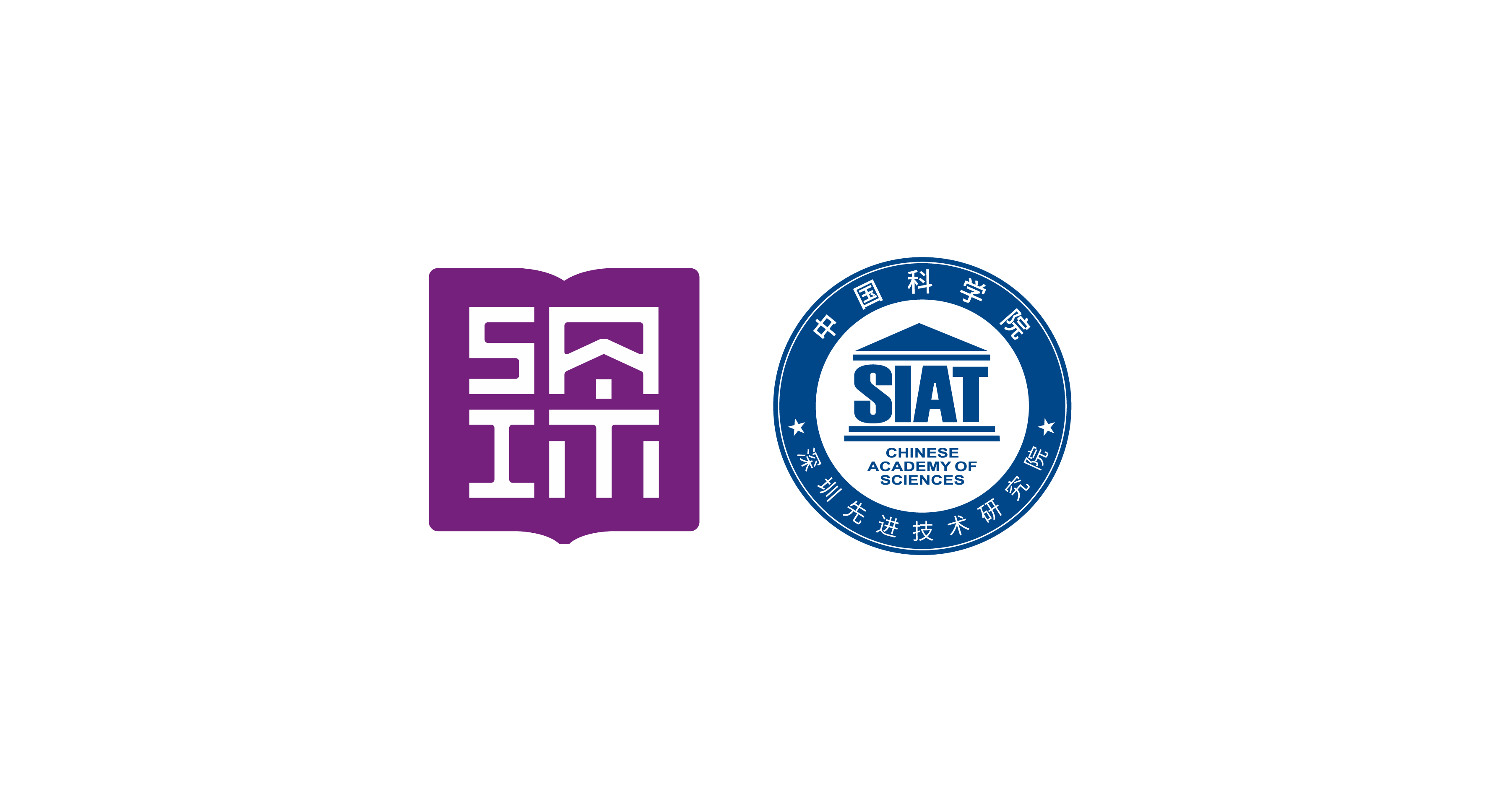 Before Transformer
The advantage of CNN is that it can have multiple output channels, each of which can identify different patterns.
However, CNNs have difficulty handling longer sequences well. The content processed each time is limited and many convolutional layers are needed to handle two distant blocks of content.
Figure 3: Architecture of a CNN
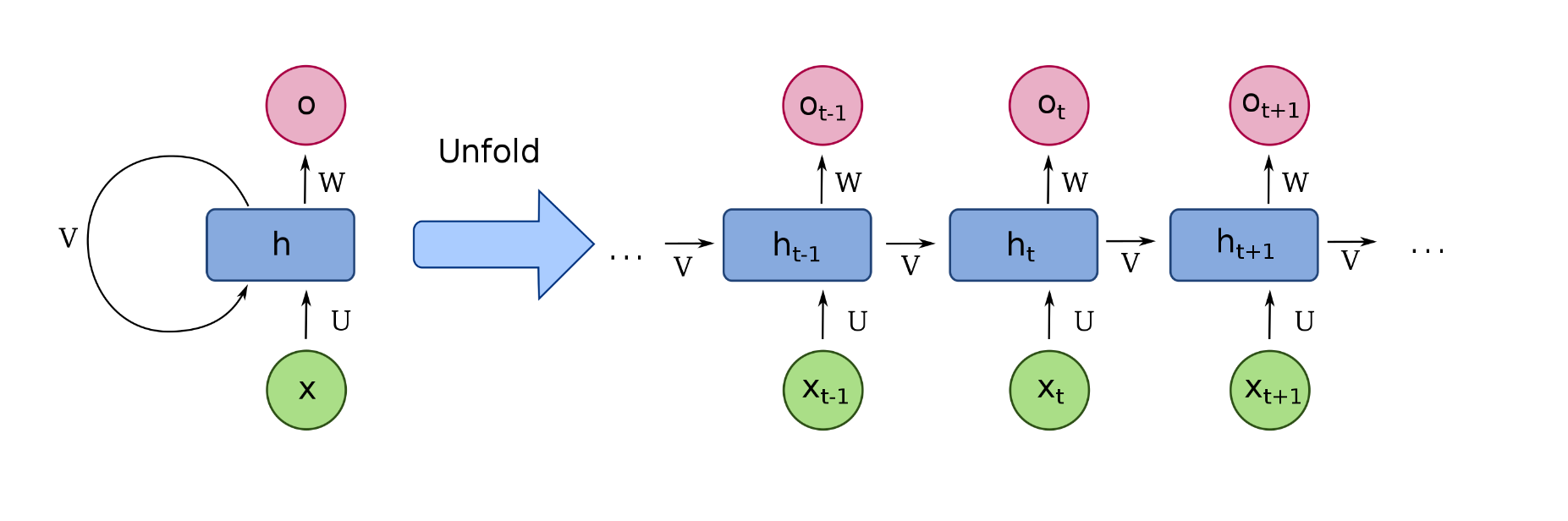 For RNNs, their output is determined by the hidden state of the previous moment and the input of the current moment. 

Therefore, while it has temporal properties, it loses the ability to perform parallel calculations.
Figure 4: Architecture of a RNN
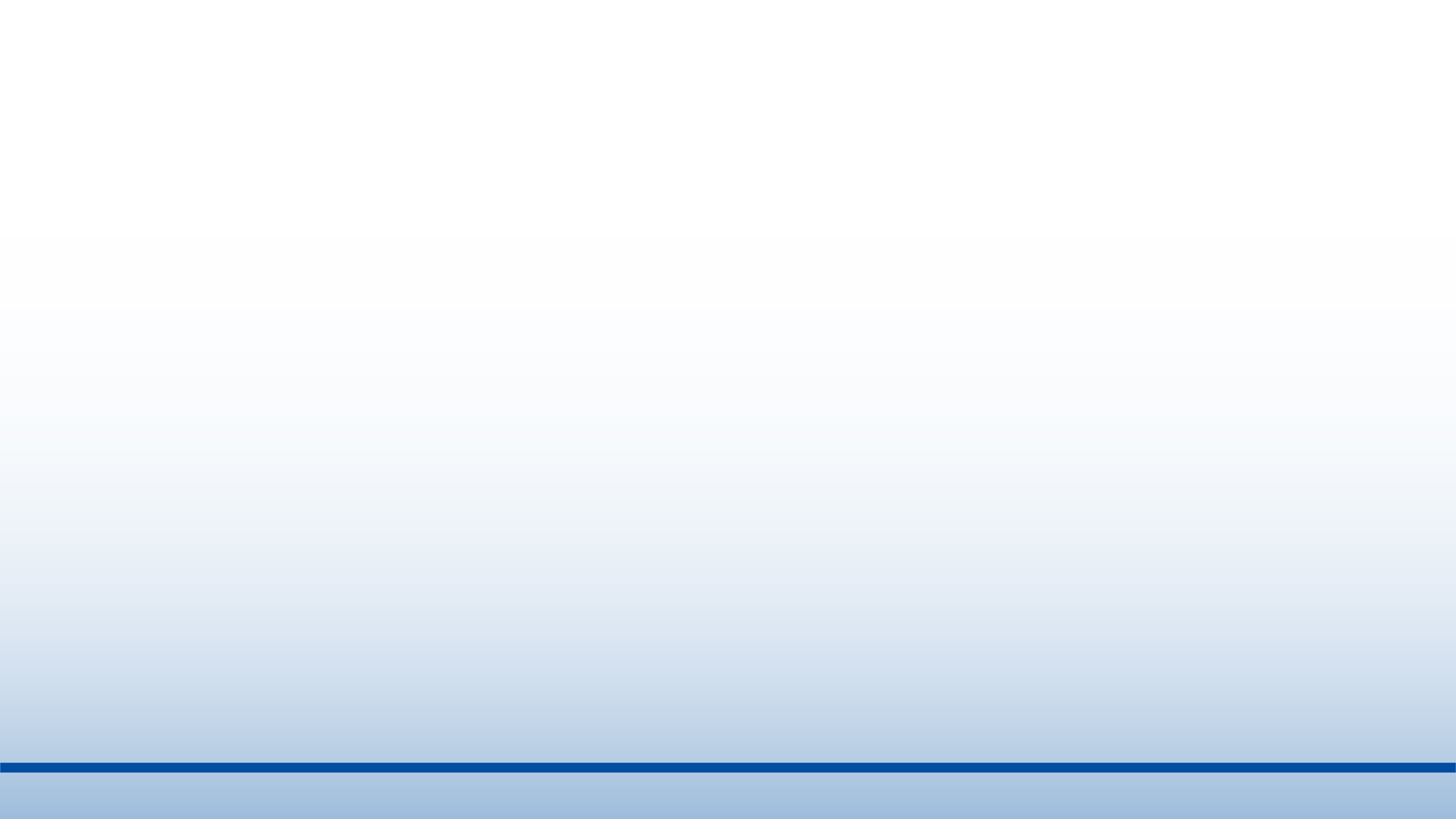 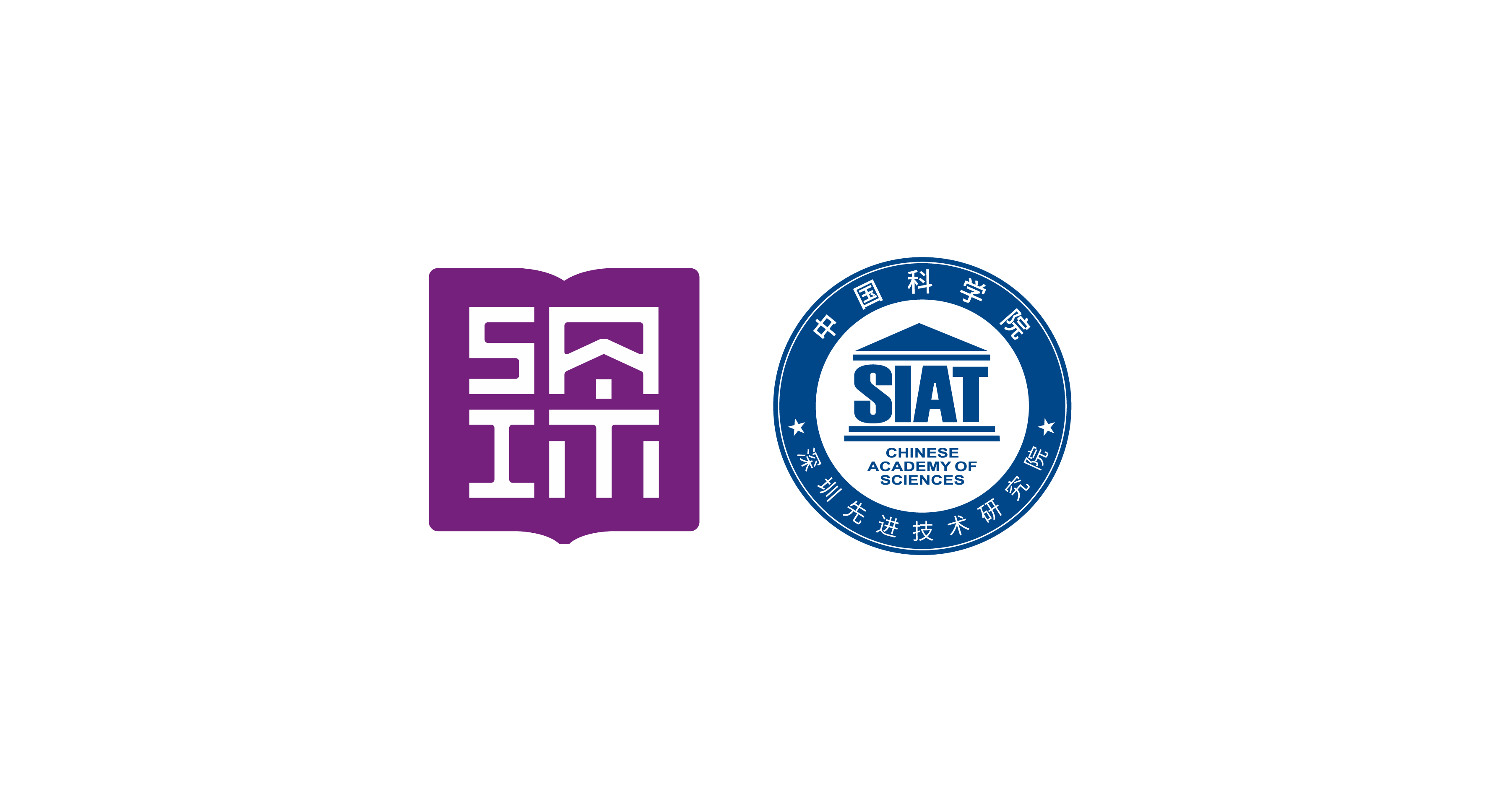 Encoder & Decoder
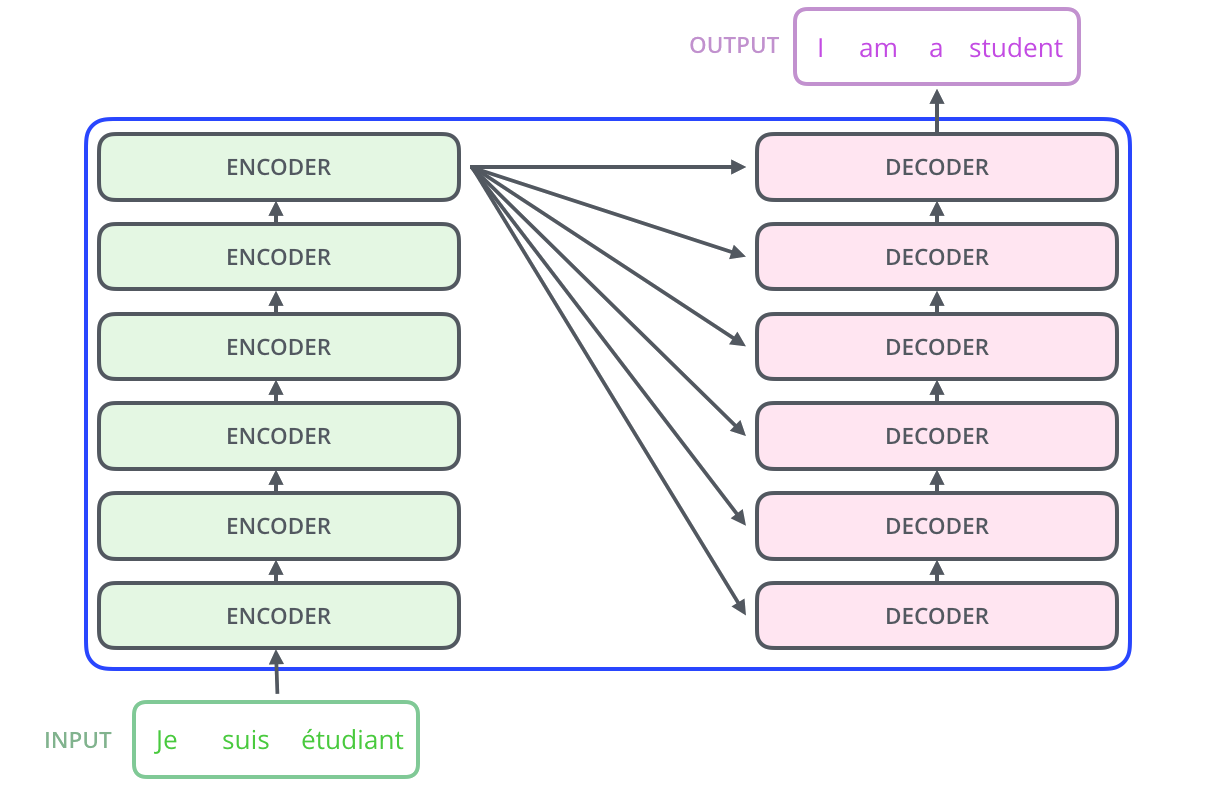 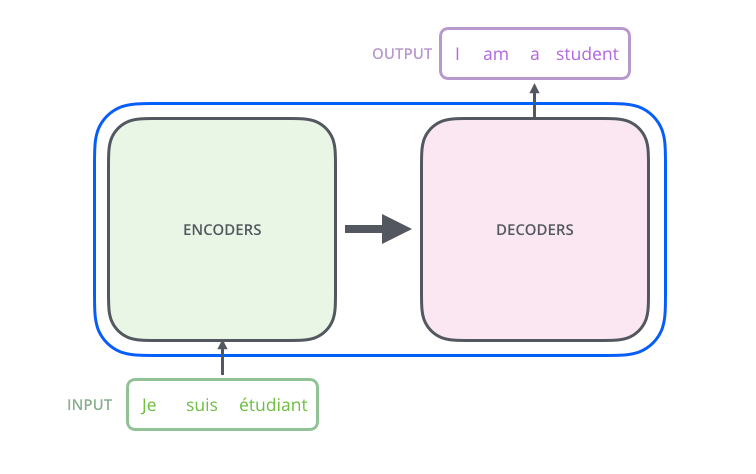 Figure 6: Encoder & Decoder 2
Figure 5: Encoder & Decoder 1
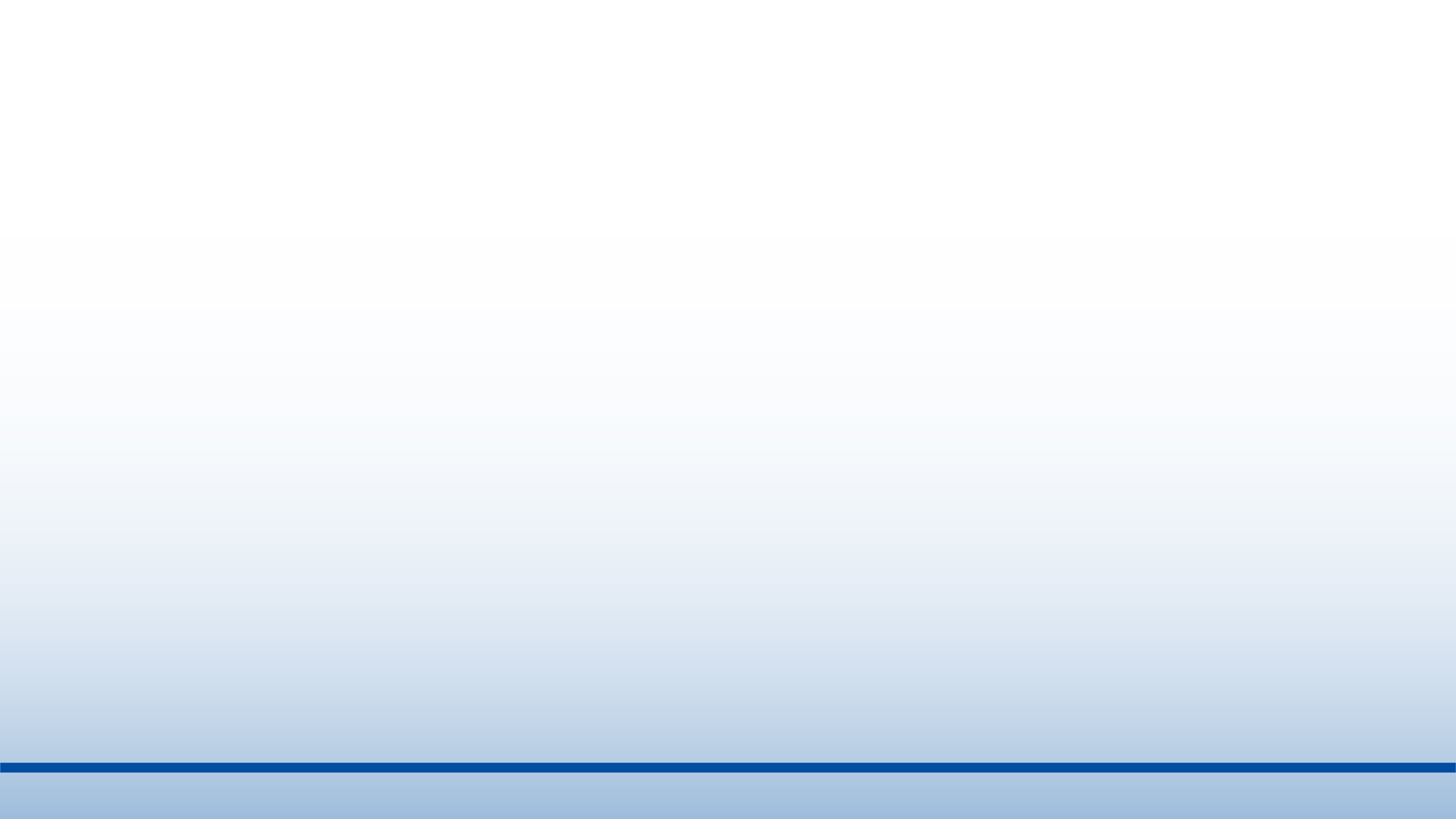 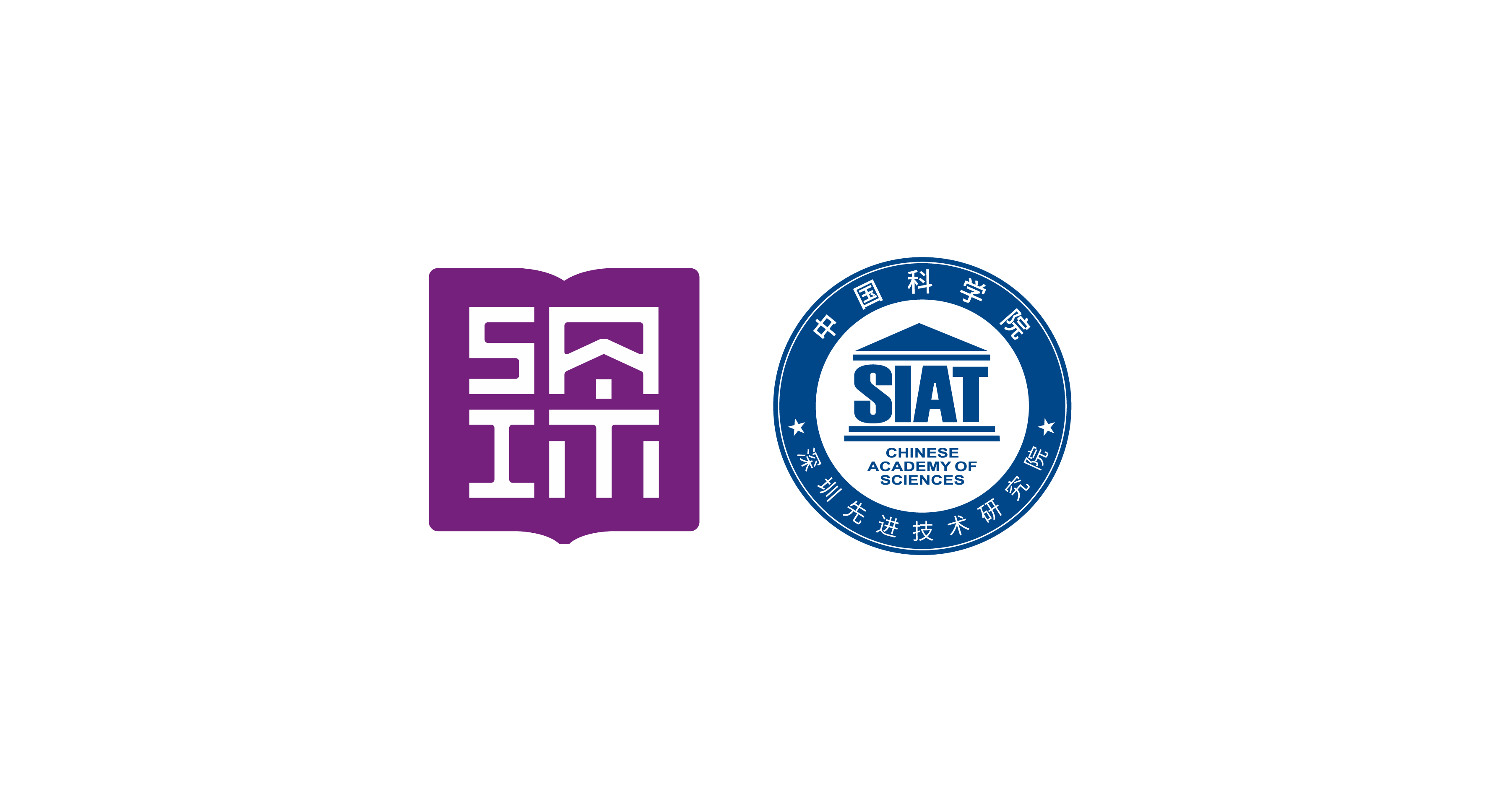 Encoder & Decoder
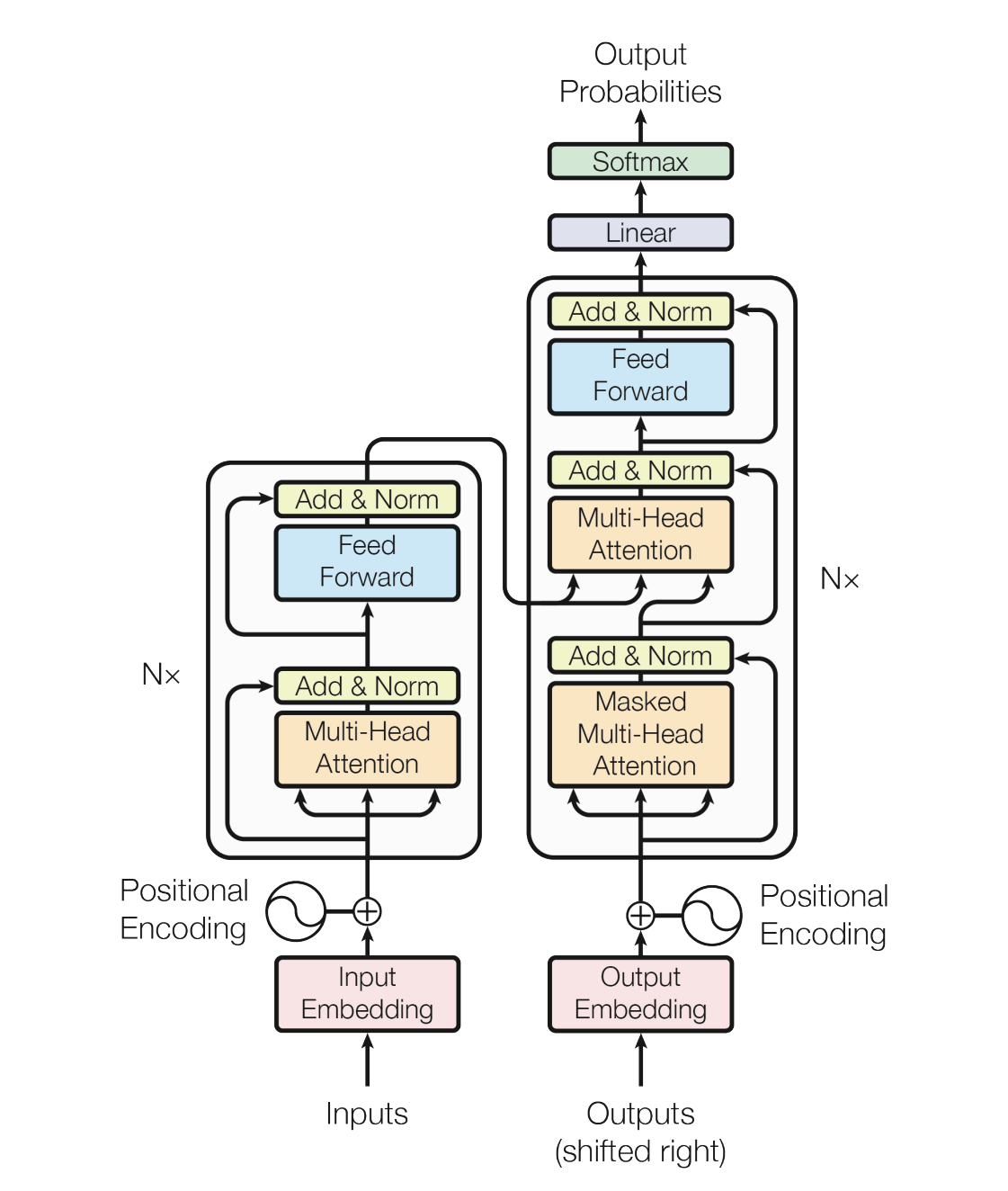 Decoder
Encoder
Figure 7: Architecture of the Transformer
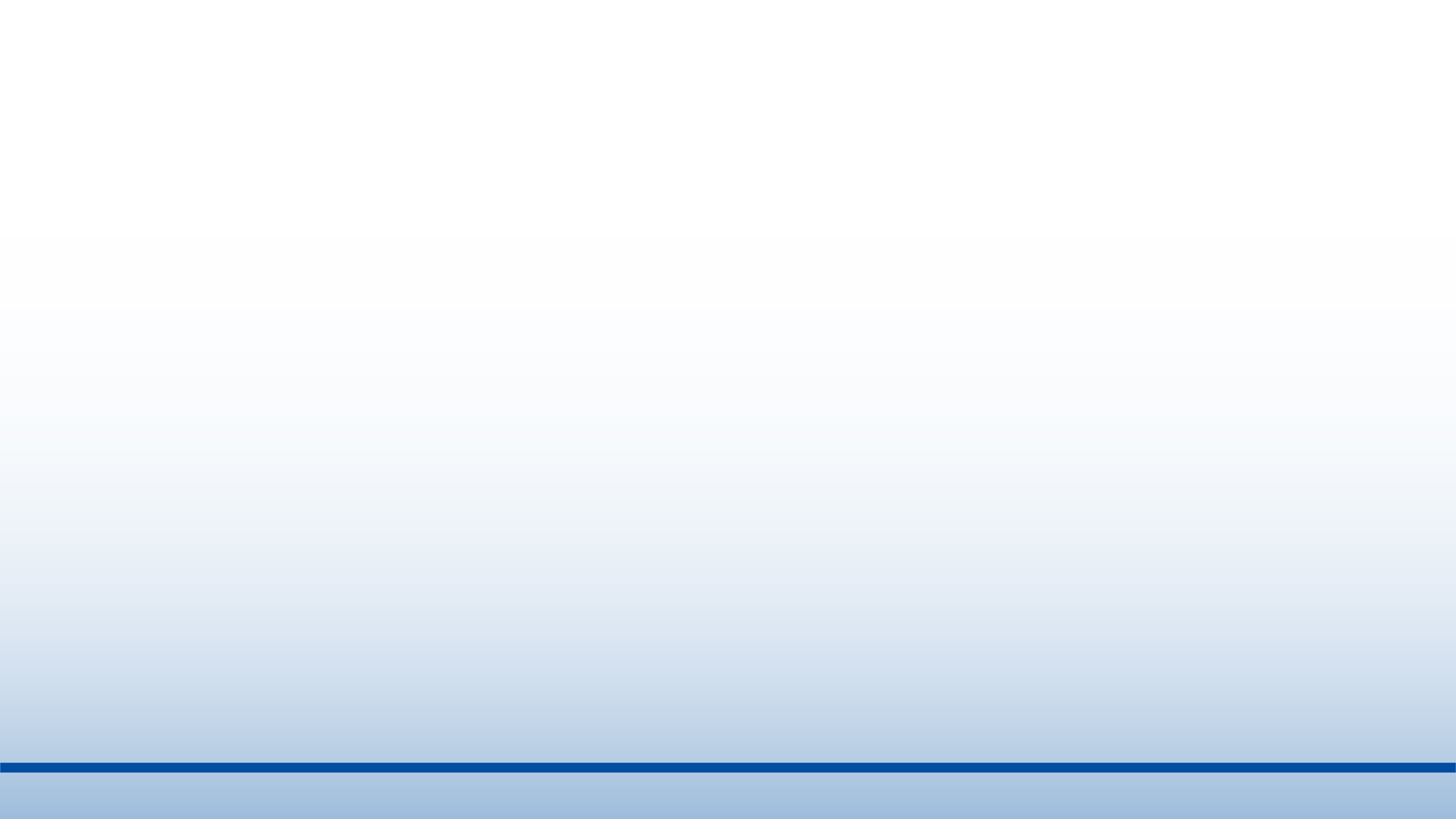 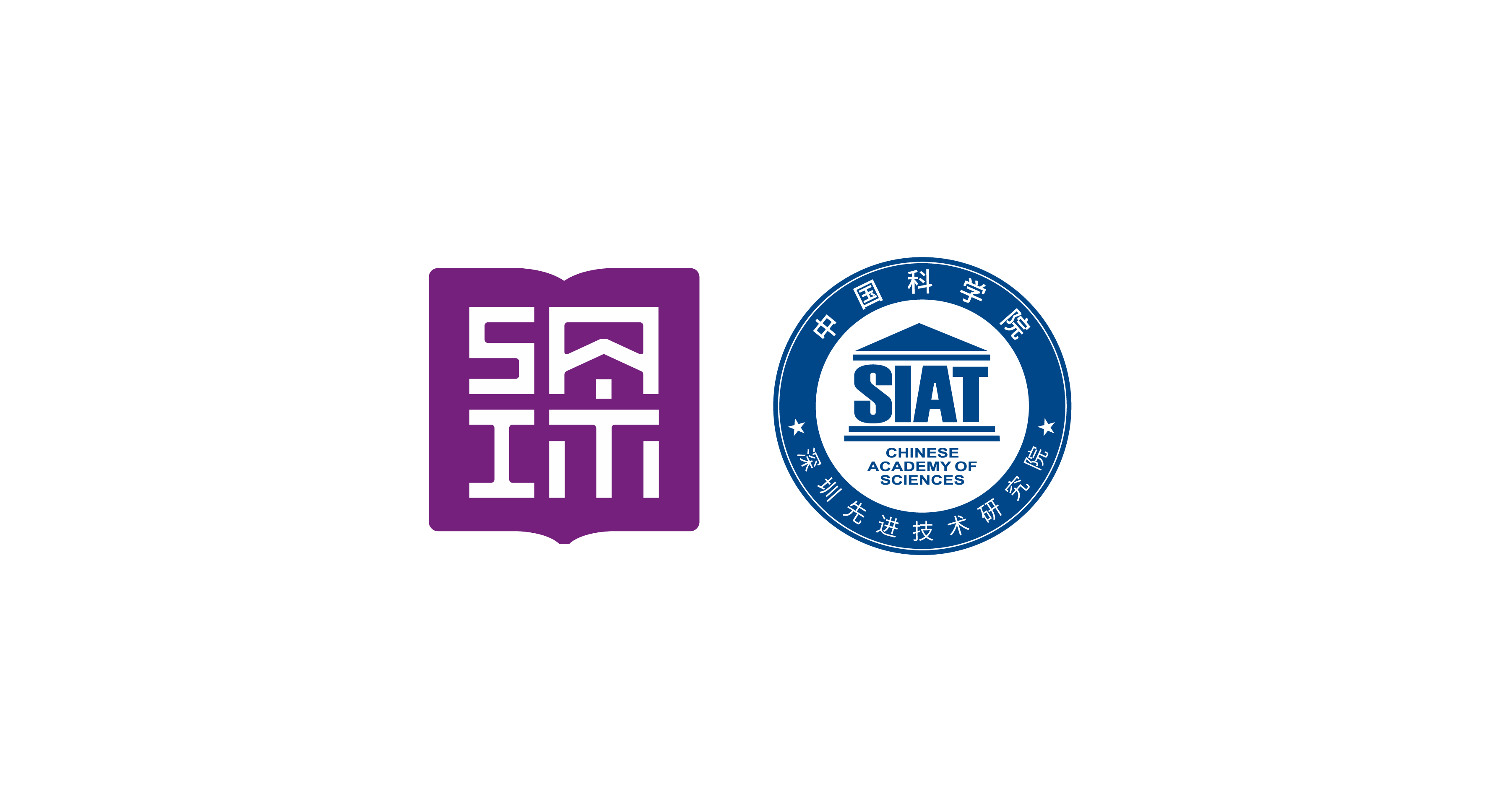 Encoder
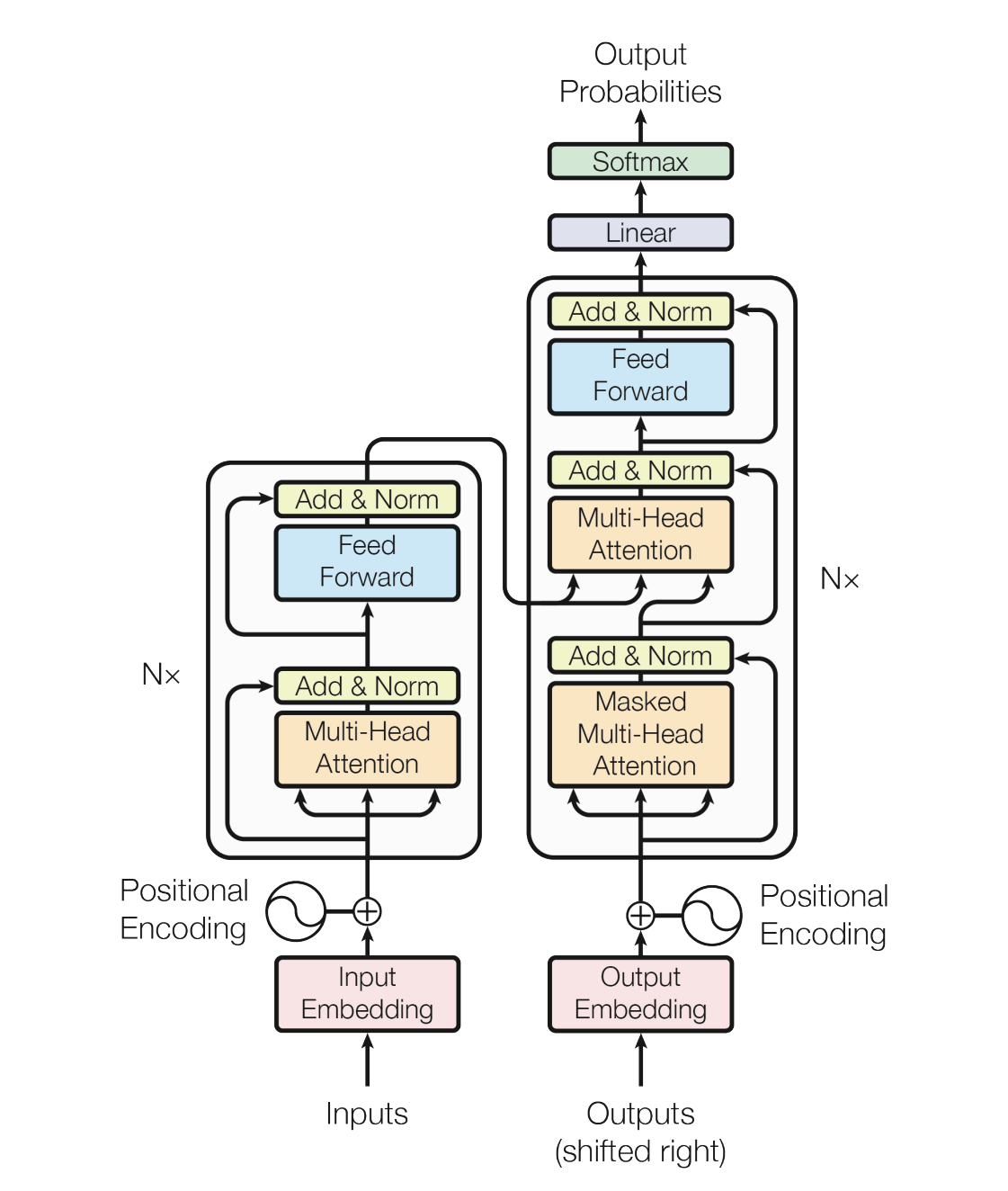 Figure 7: Architecture of the Transformer
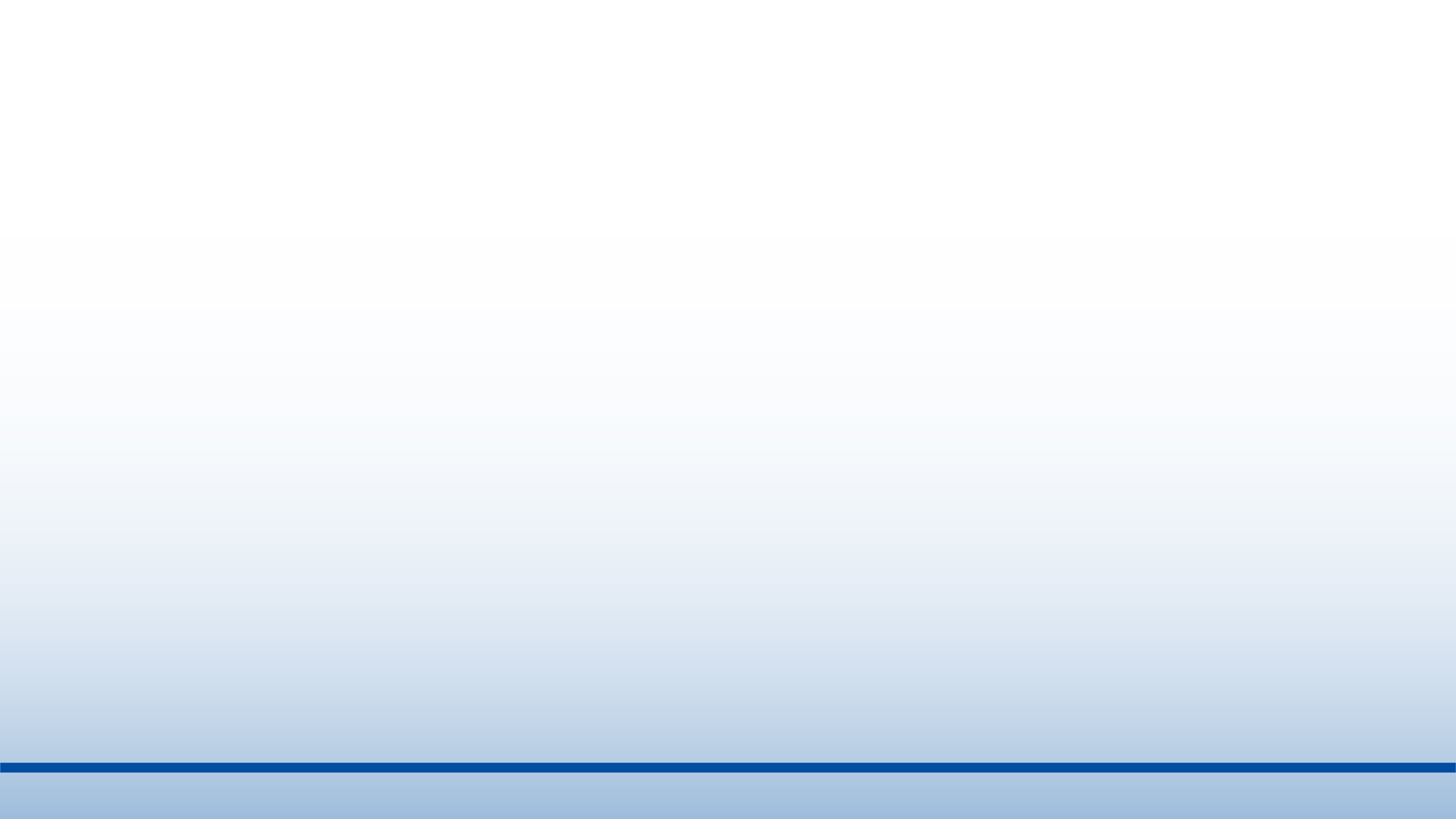 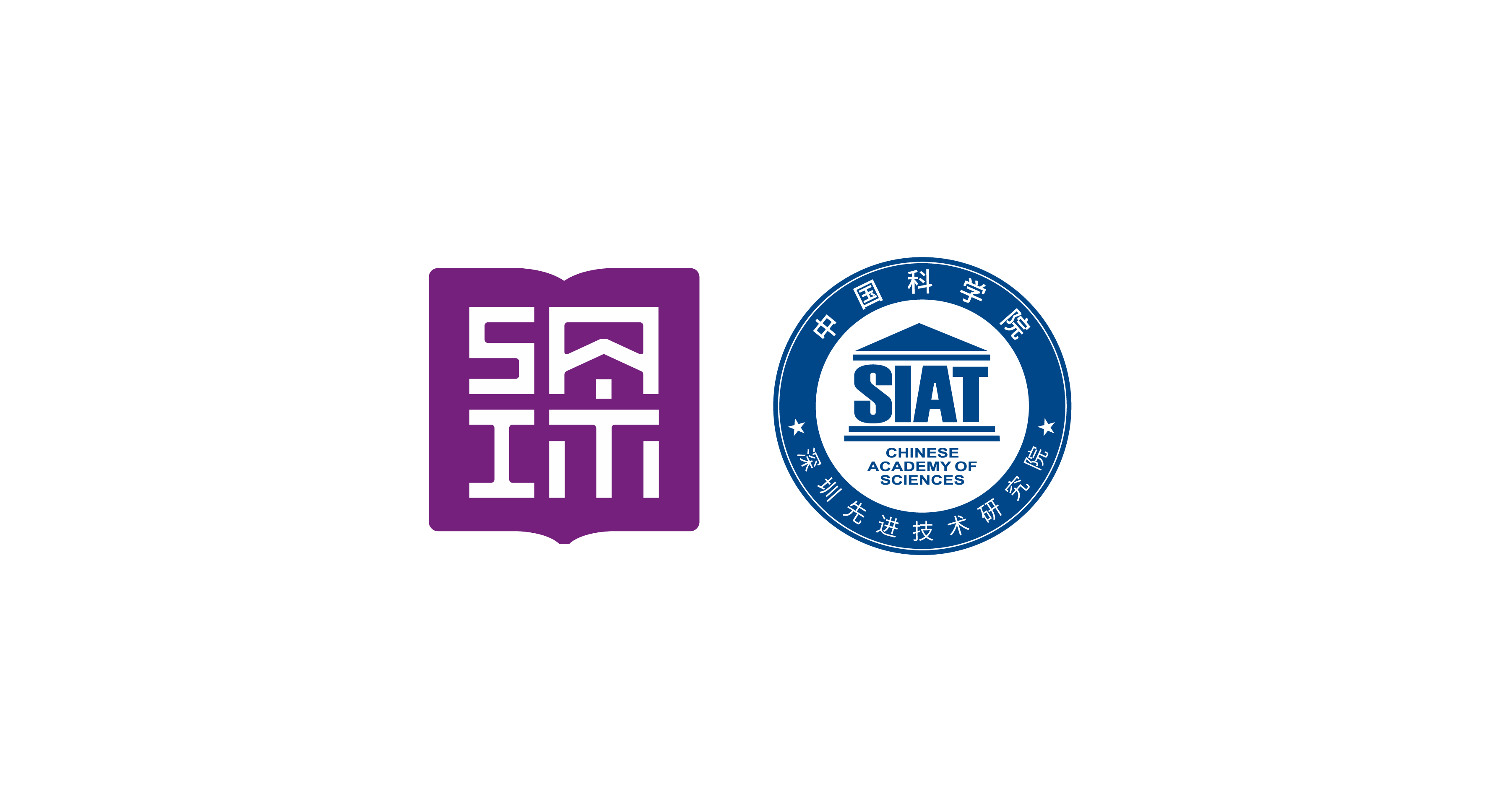 Decoder
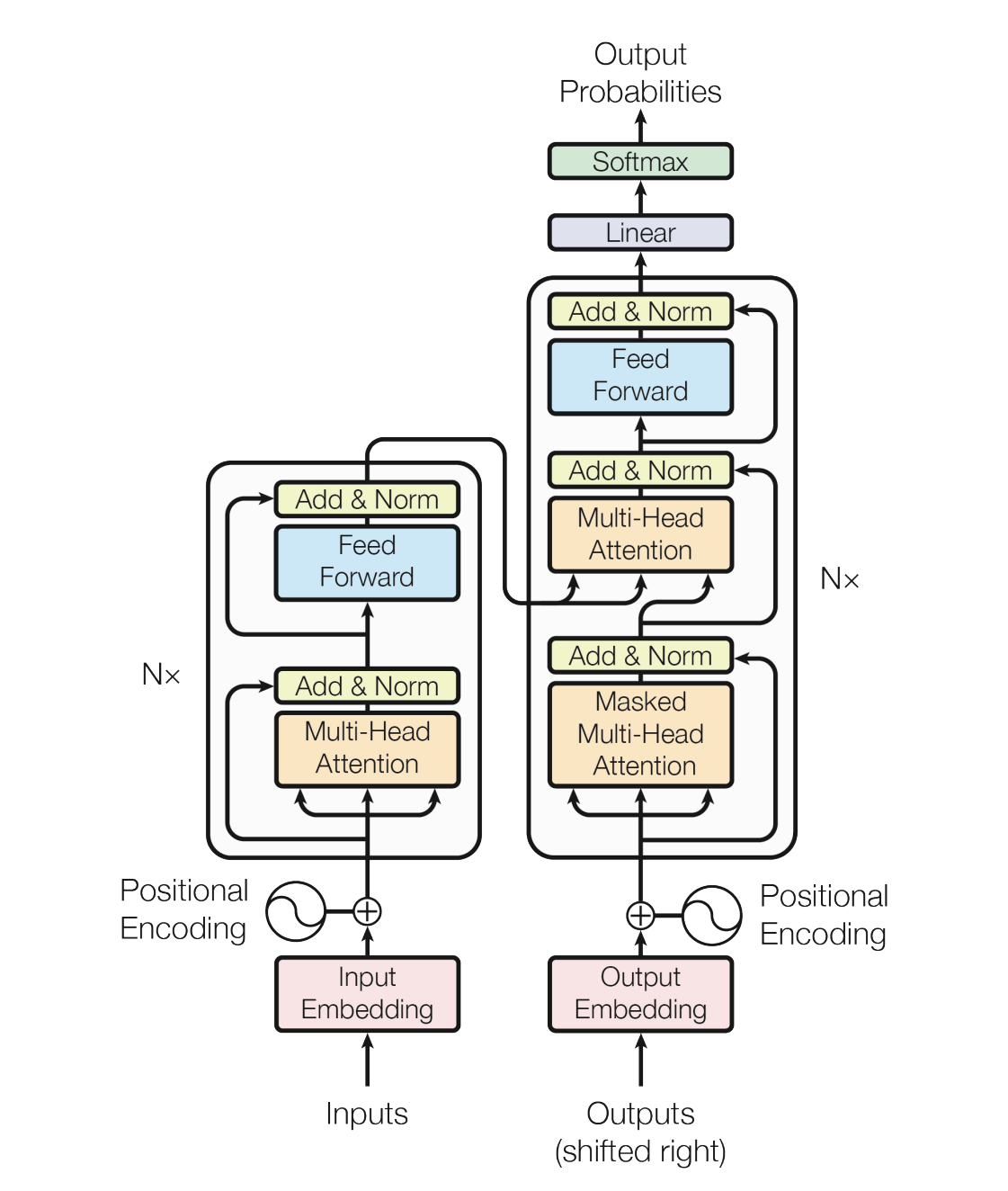 Figure 7: Architecture of the Transformer
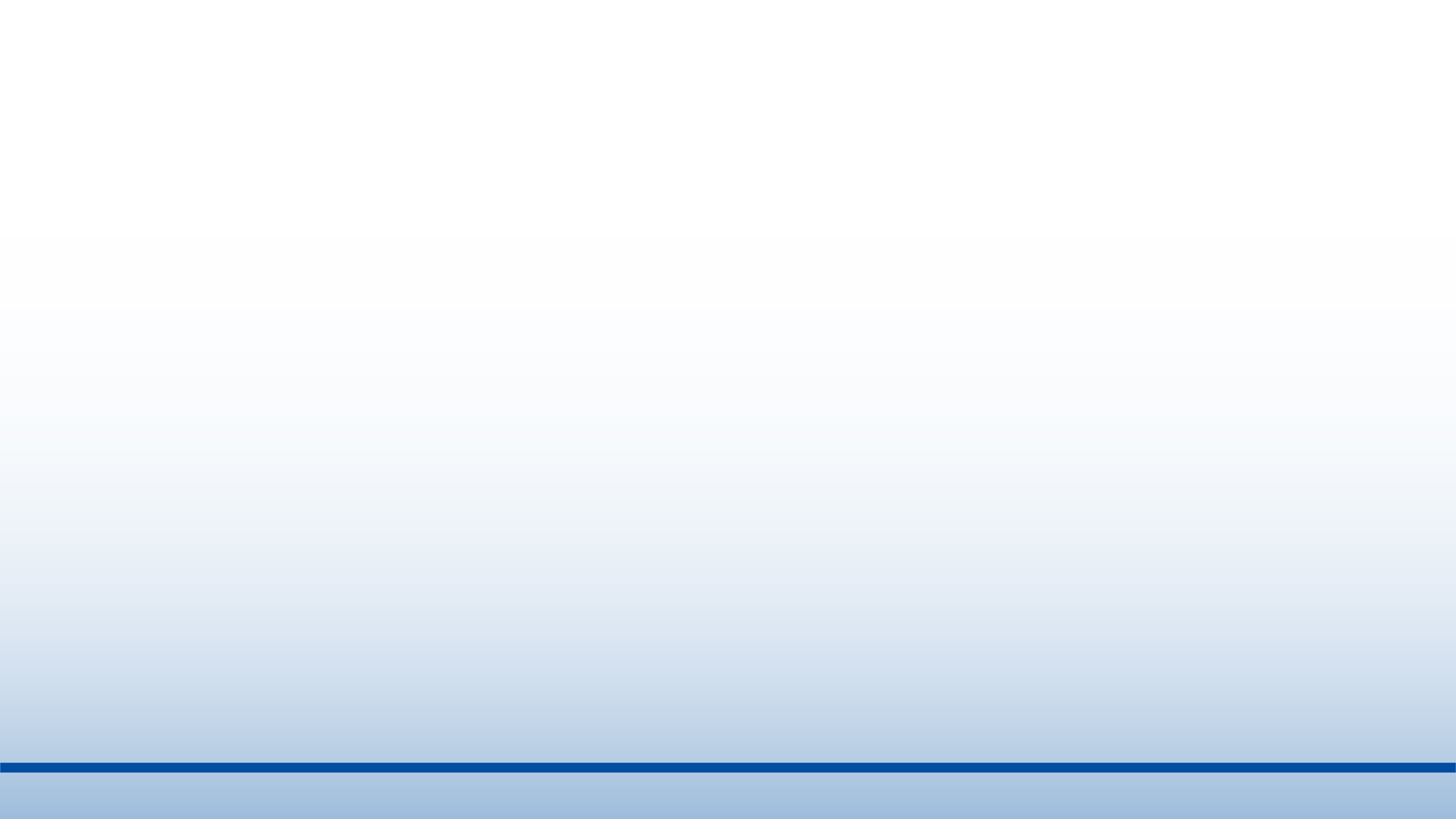 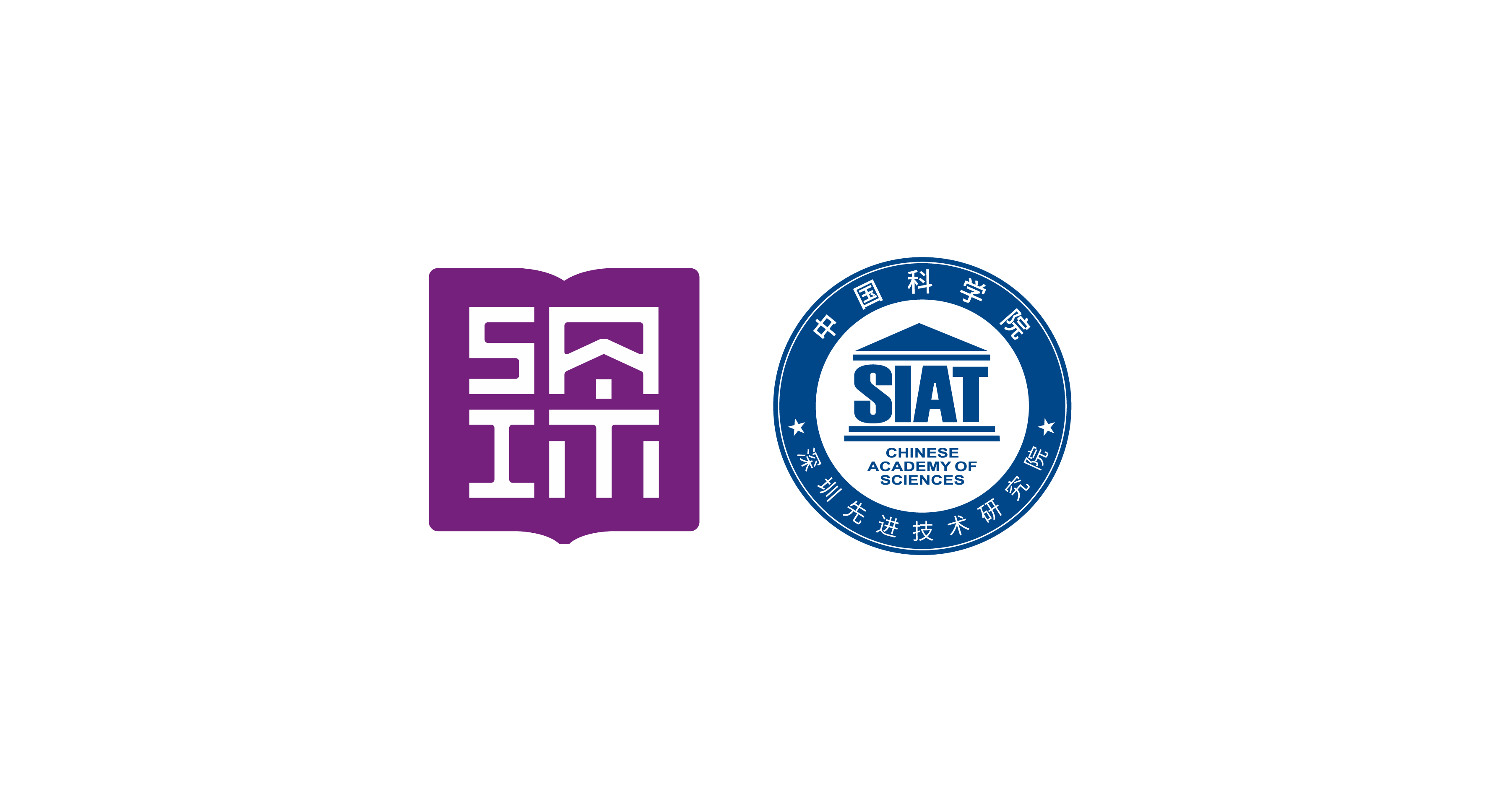 Encoder & Decoder
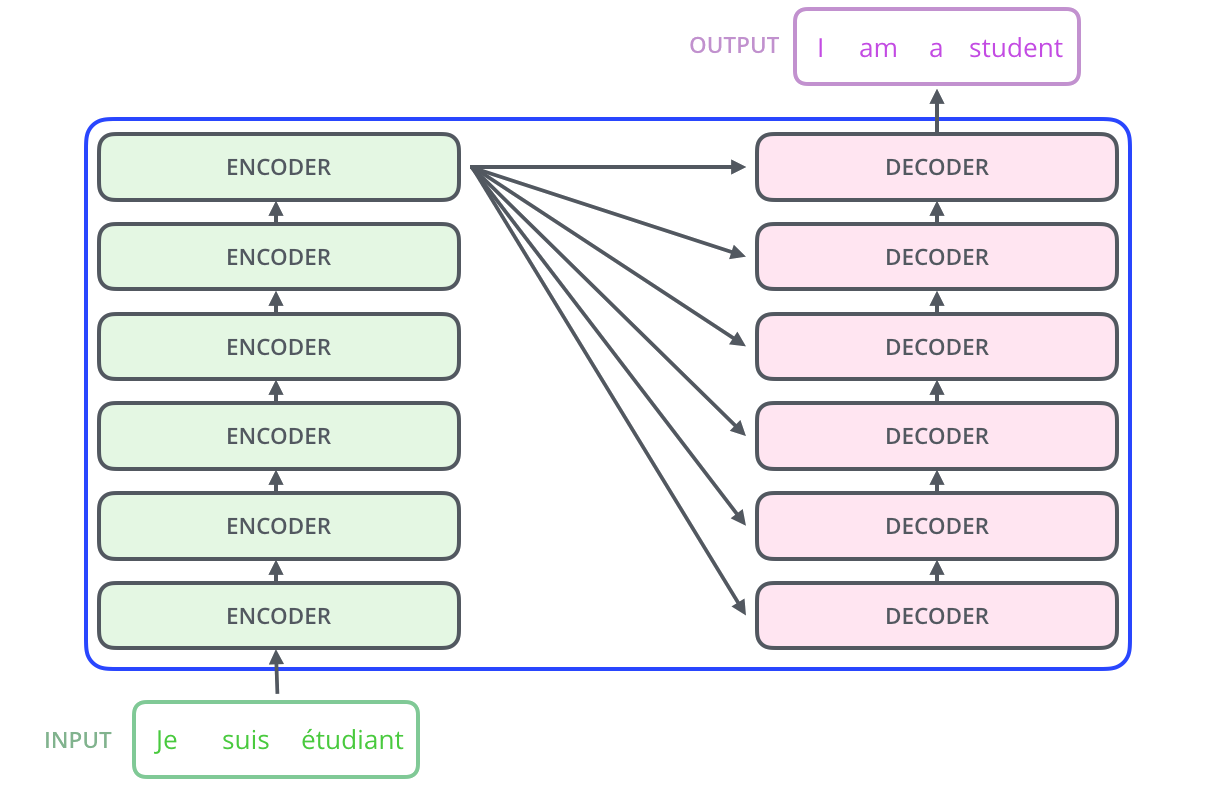 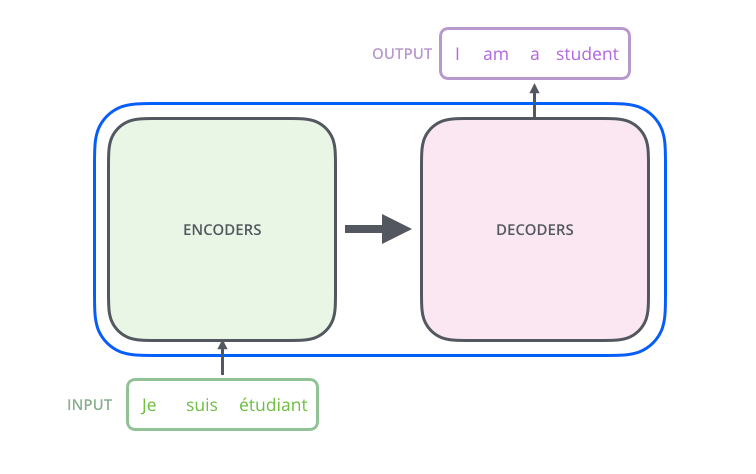 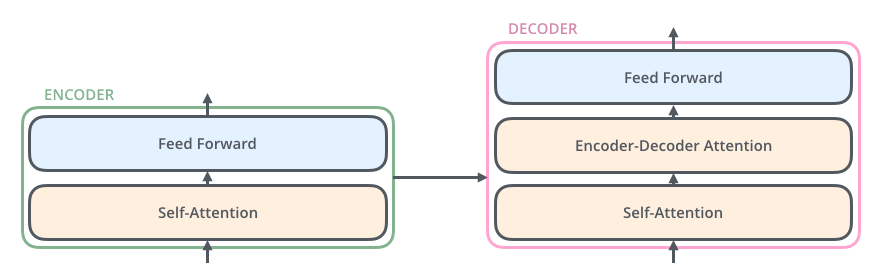 Figure 8: Encoder & Decoder 3
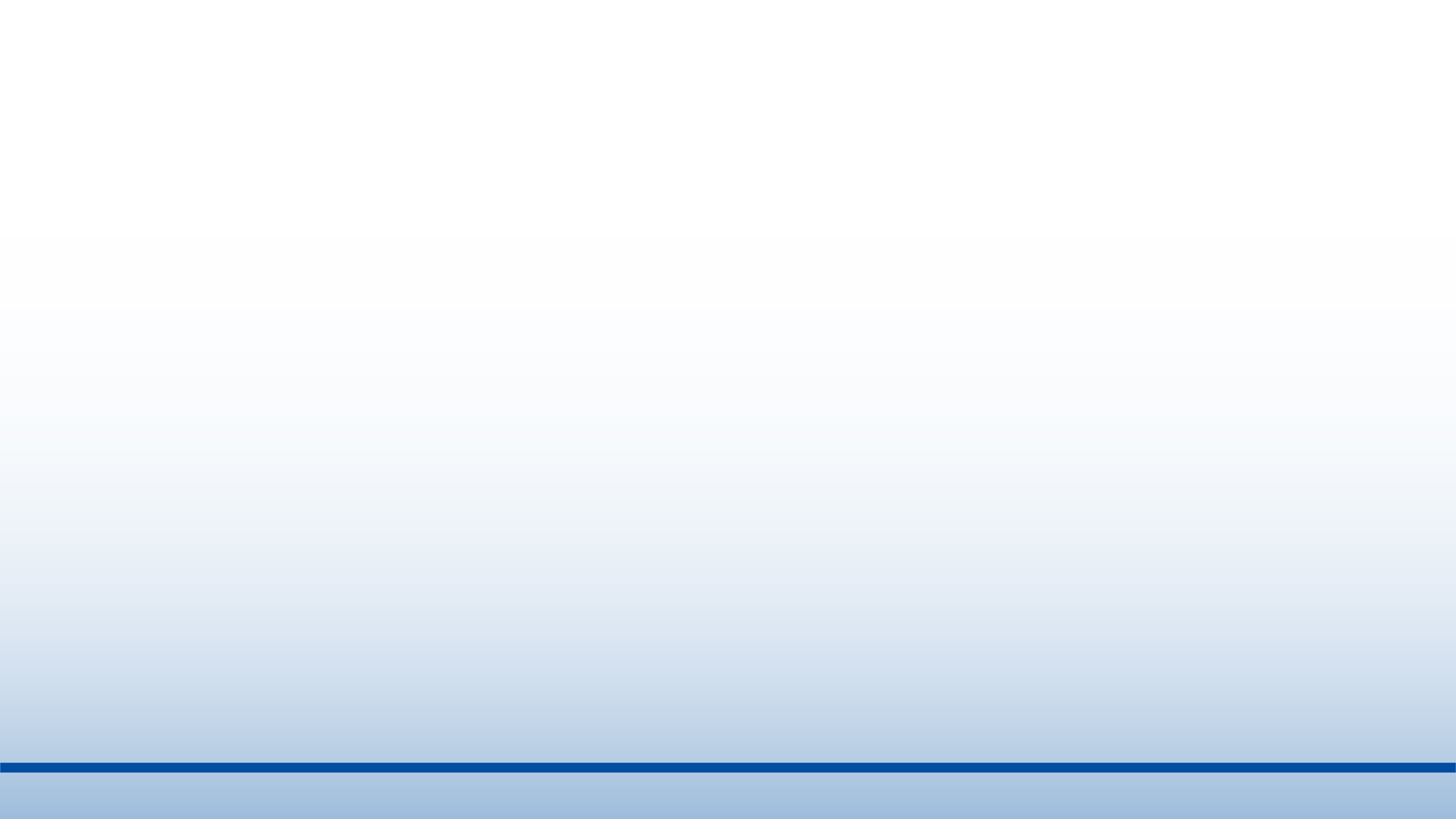 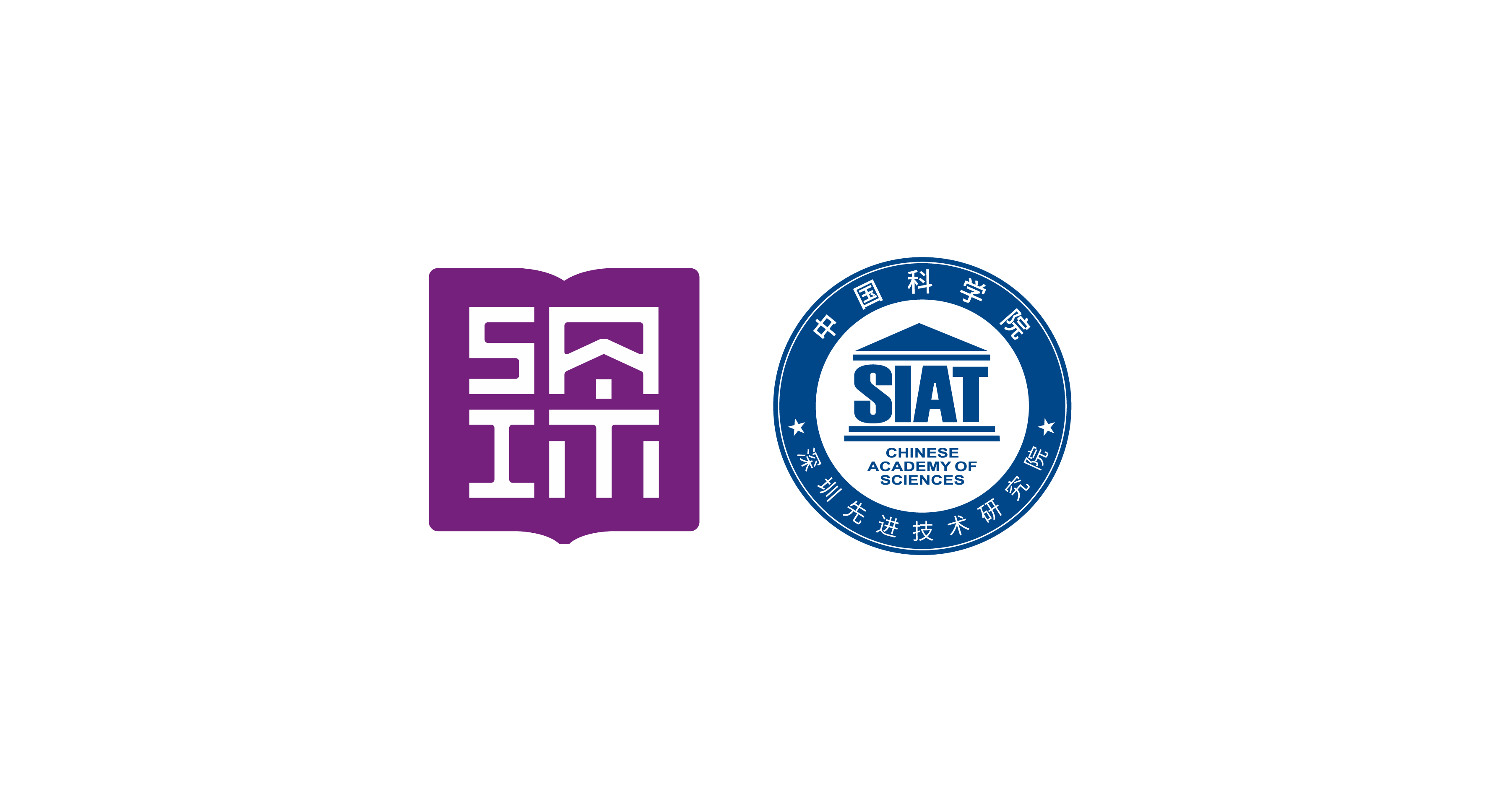 Self-Attention
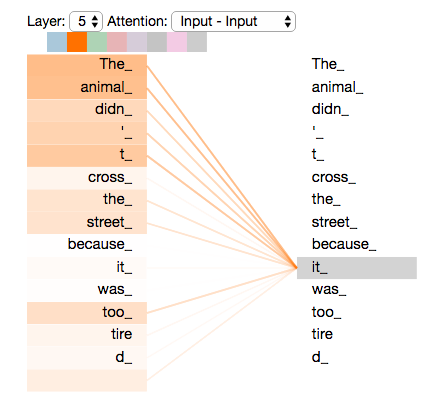 Figure 9: Self-Attention
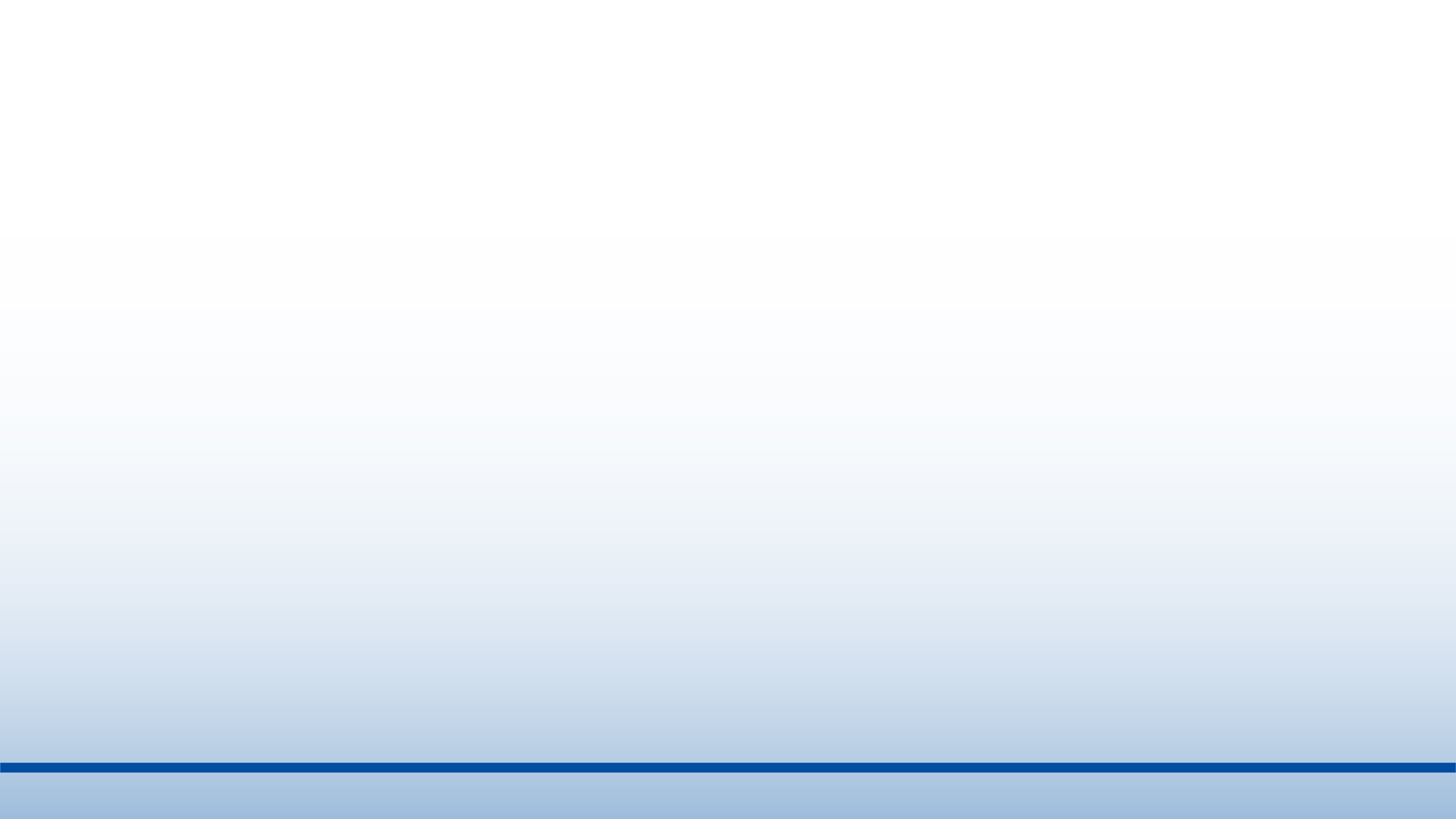 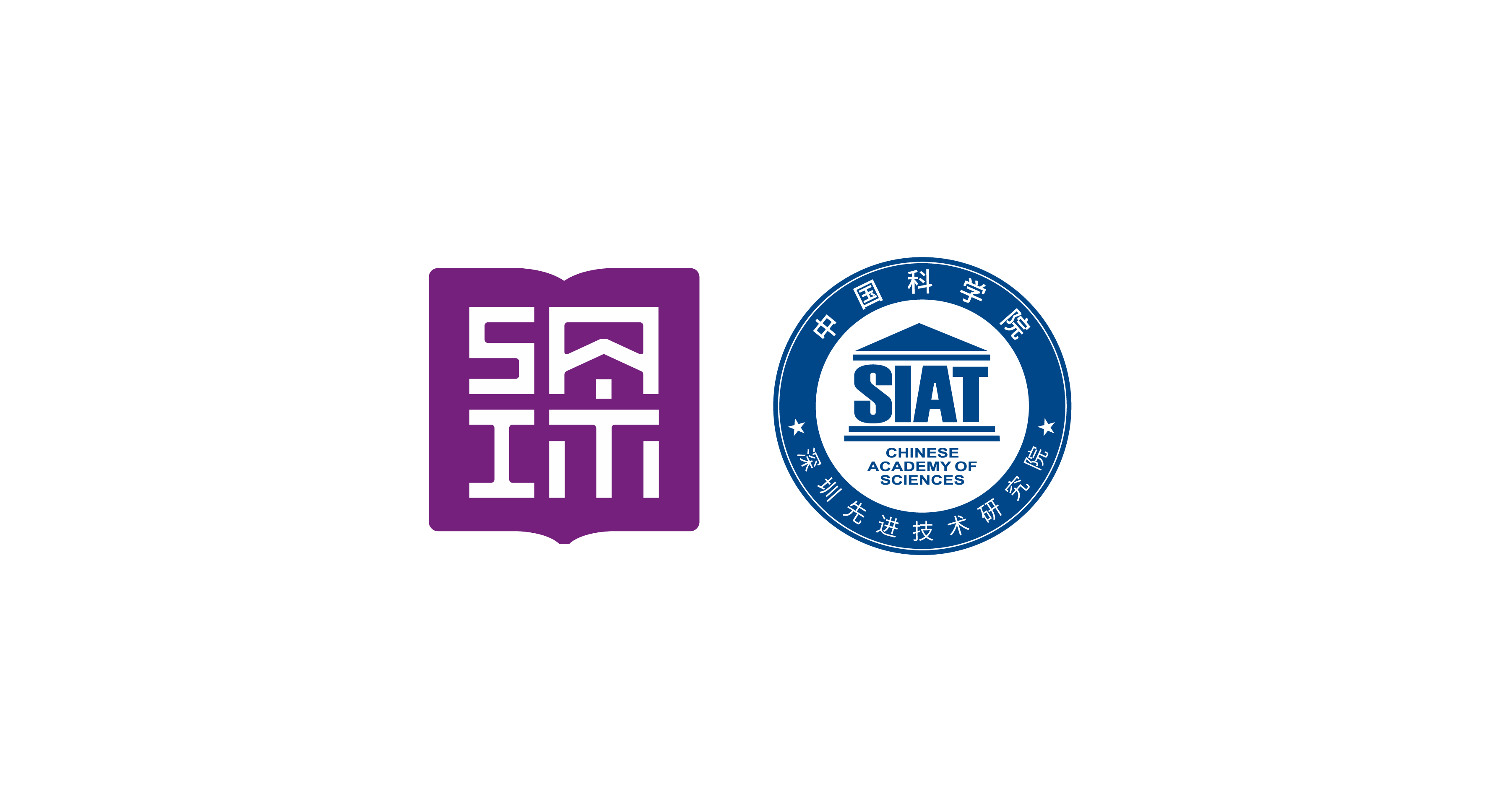 Dot-Product Attention
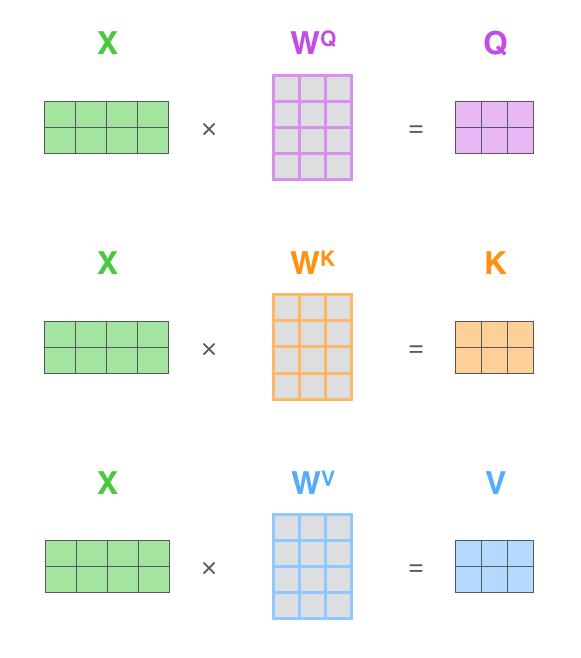 Figure 10: Dot-Product Attention Step 1-1
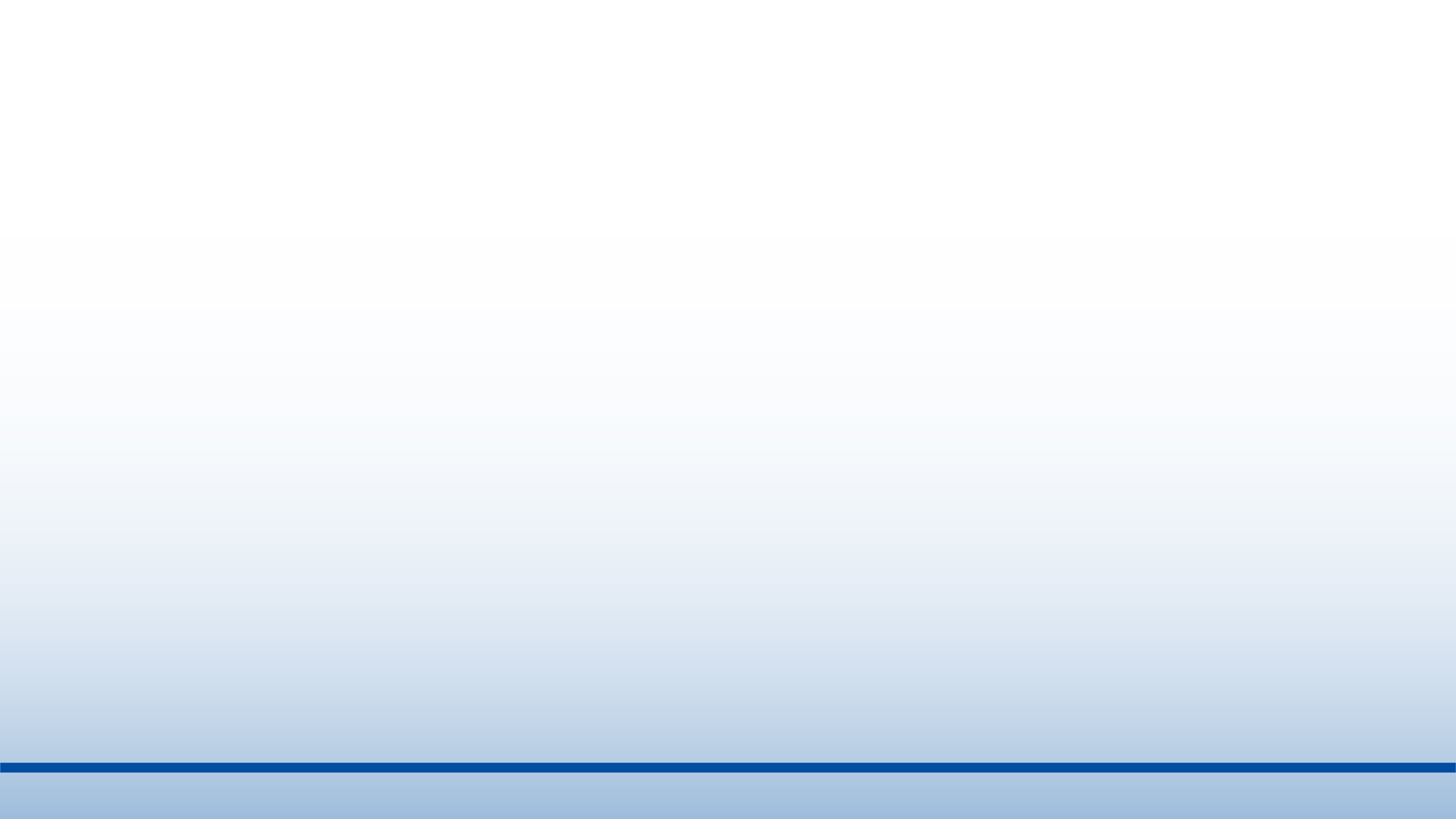 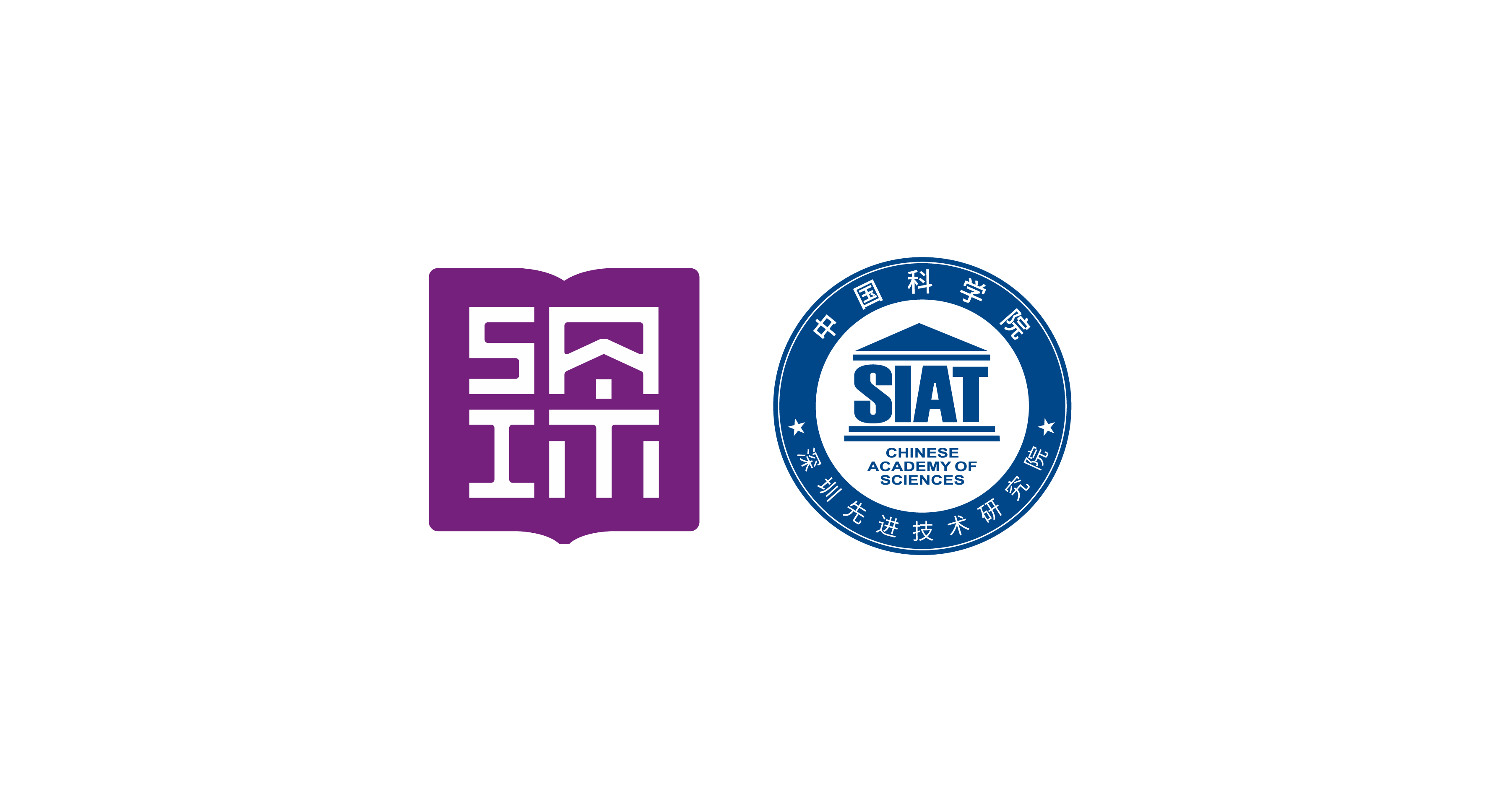 Dot-Product Attention
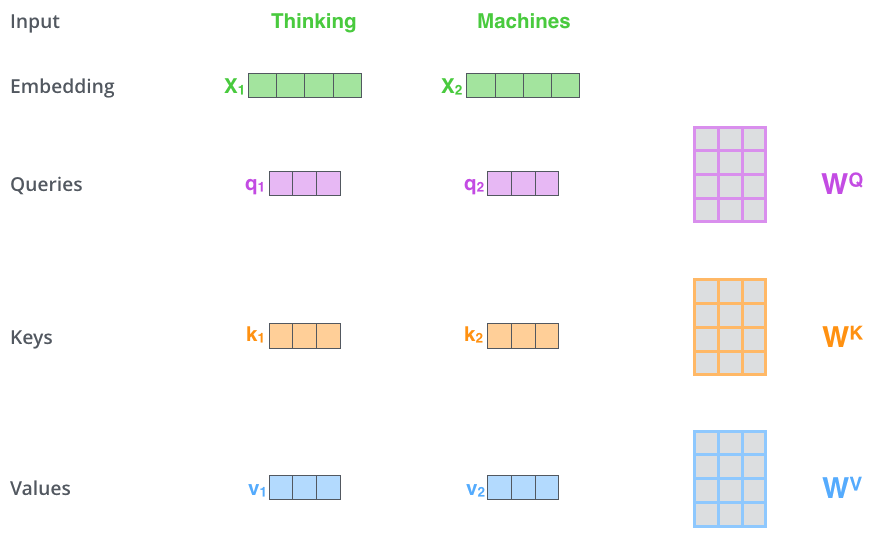 Figure 11: Dot-Product Attention Step 1-2
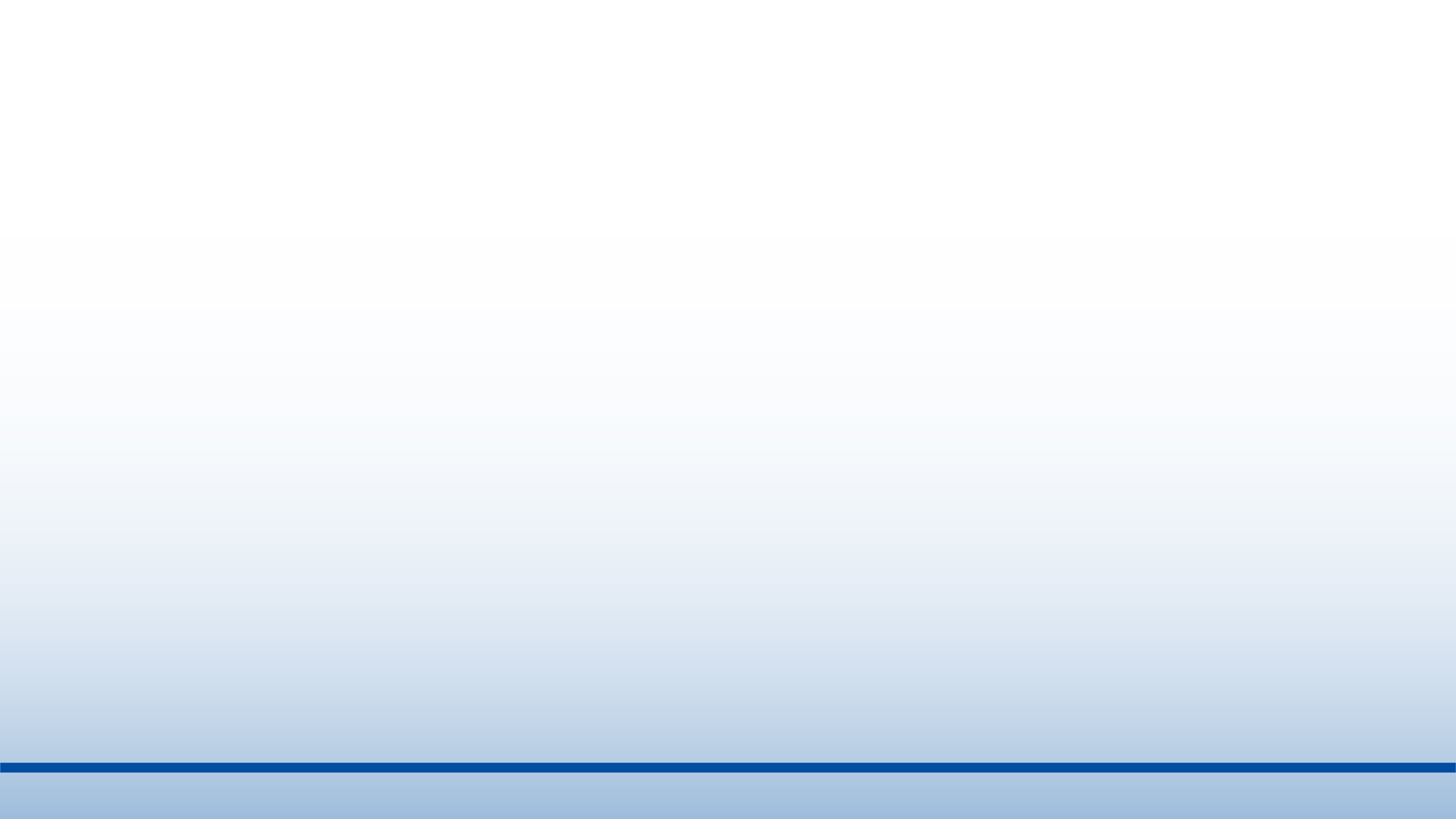 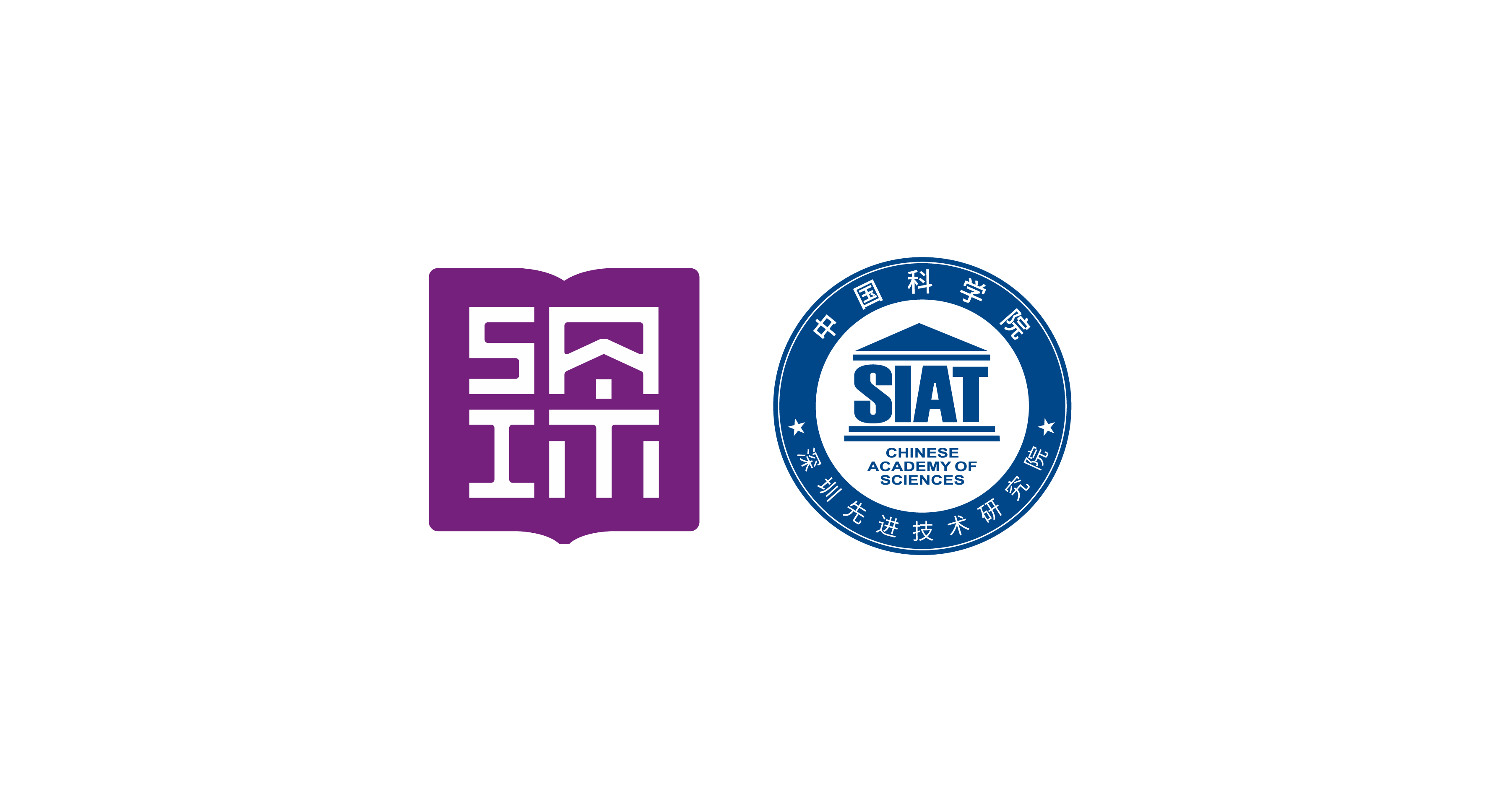 Dot-Product Attention
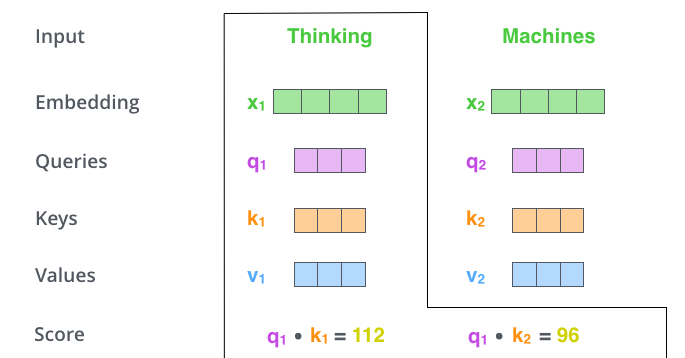 Figure 12: Dot-Product Attention Step 2
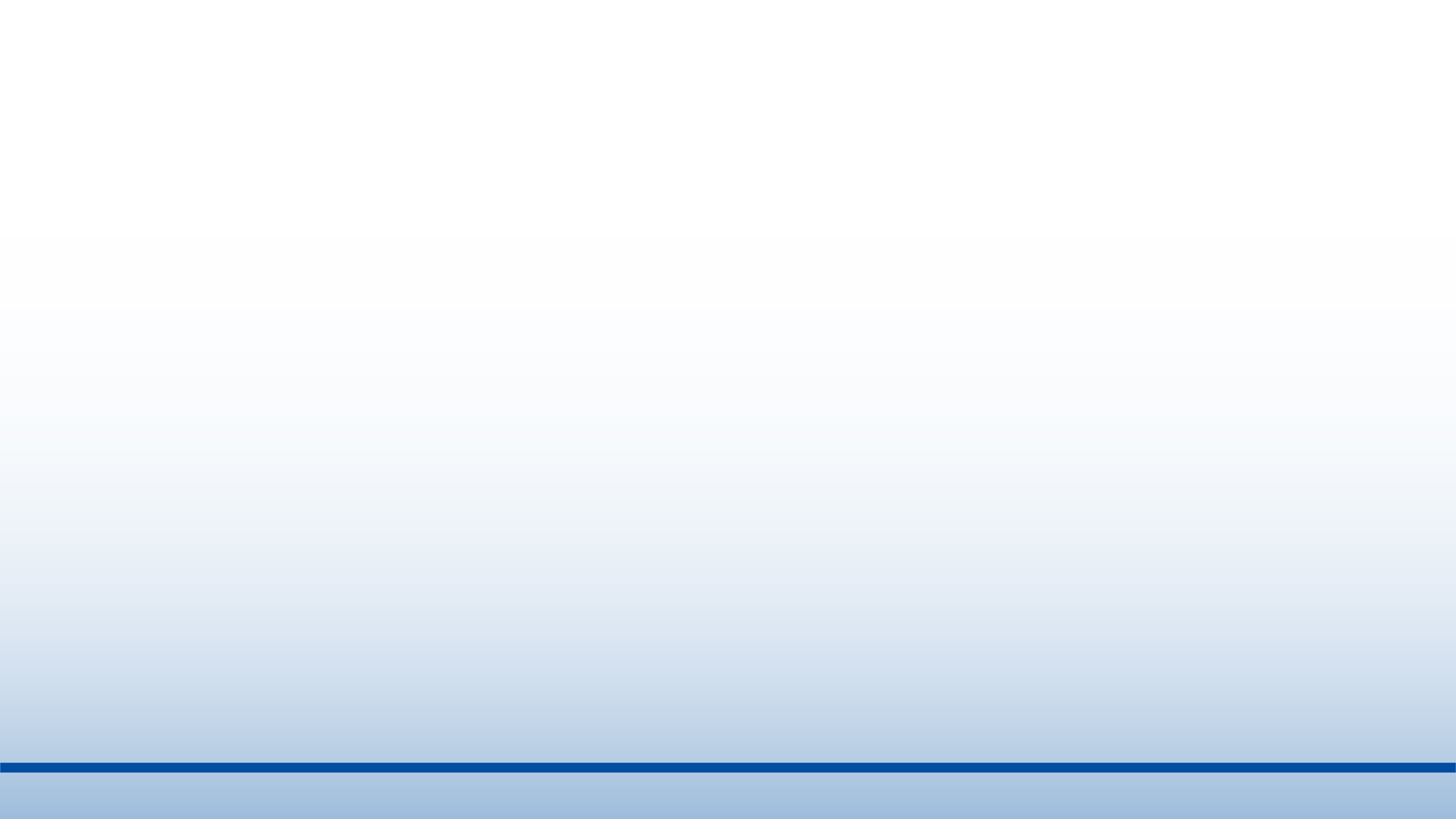 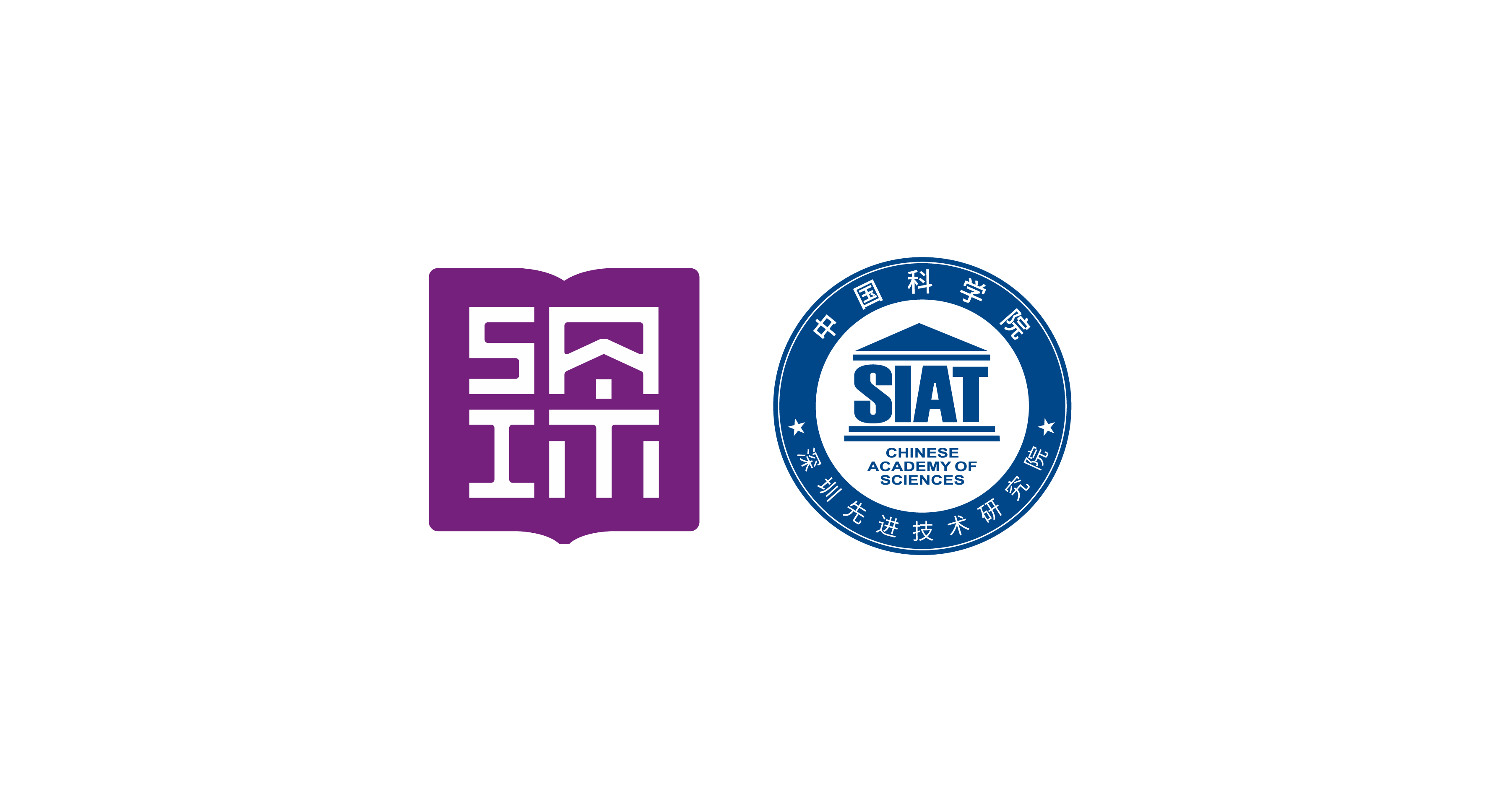 Scaled Dot-Product Attention
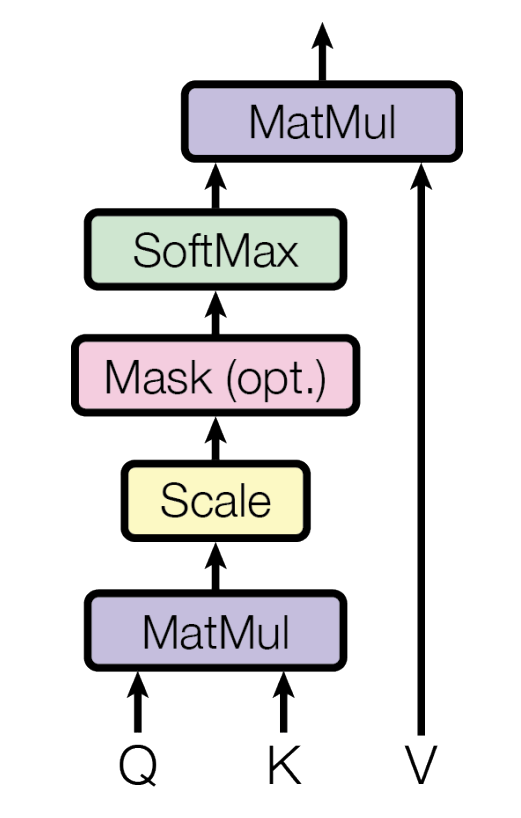 To avoid the Decoder from seeing the input after time t.
Previous Page
To avoid the result of the previous multiplication from being too large and causing extreme values after passing through the softmax, which can result in a small gradient that prevents further calculation.
Figure 13: Scaled Dot-Product Attention
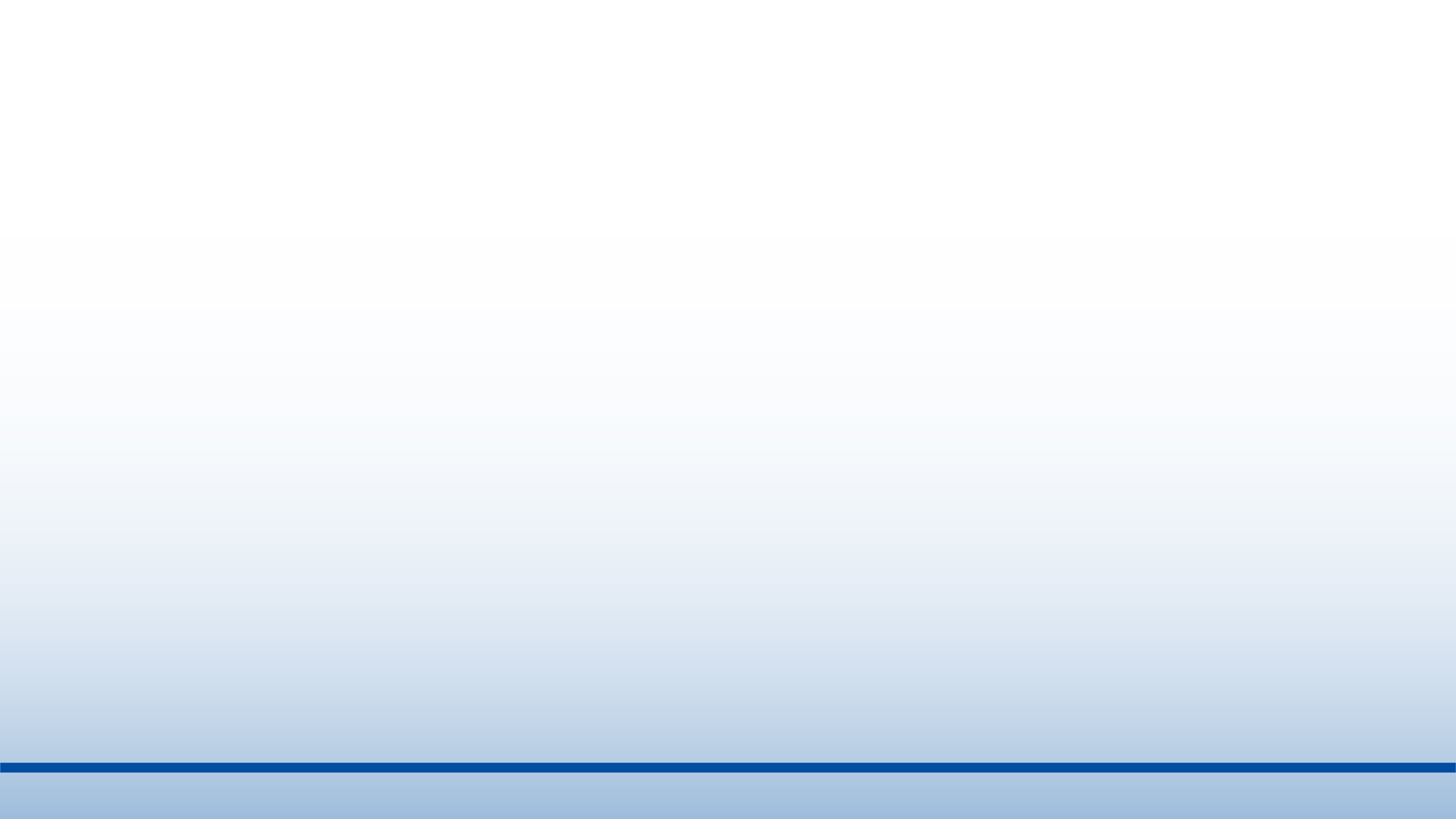 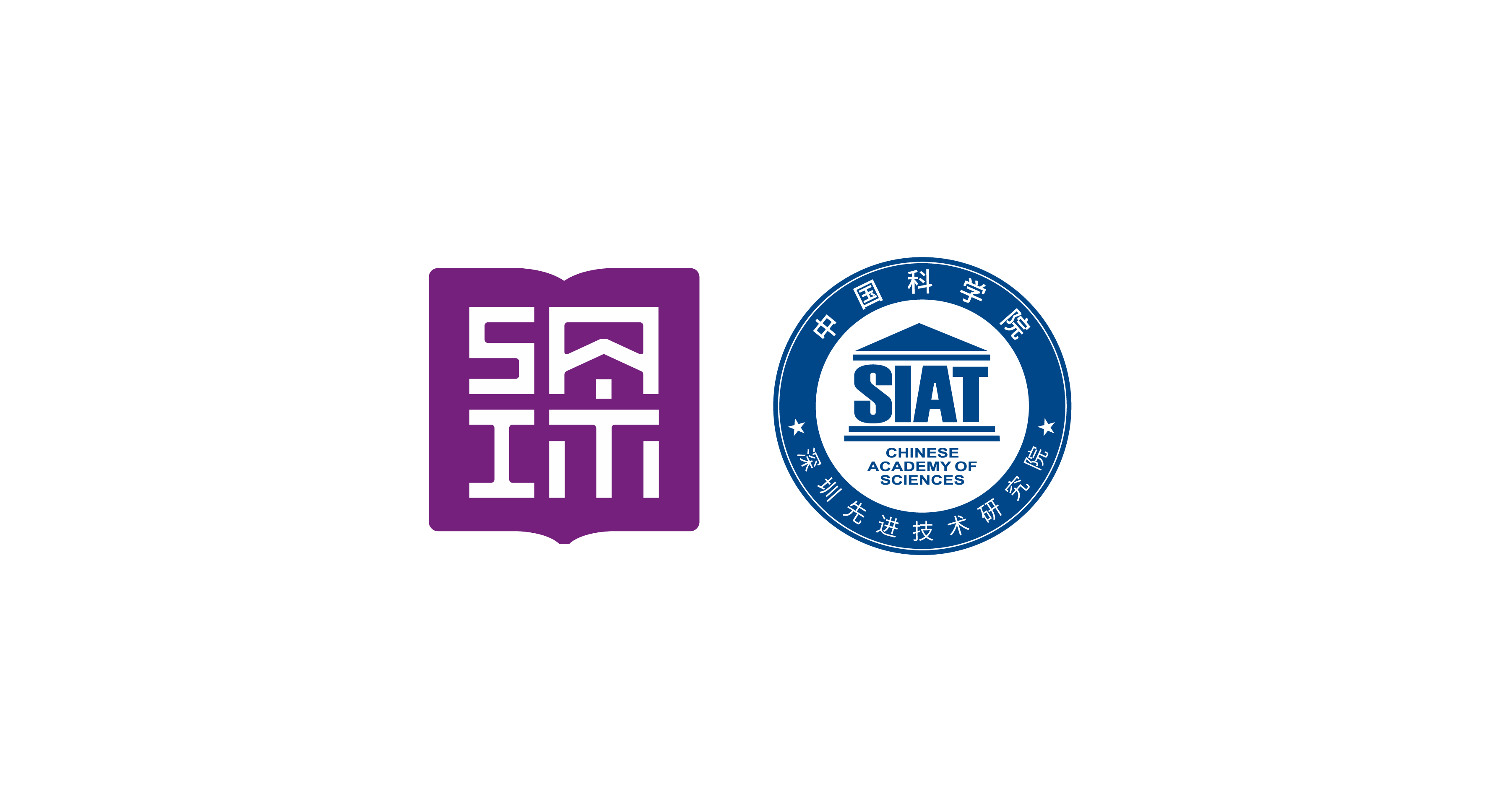 Scaled Dot-Product Attention: SoftMax
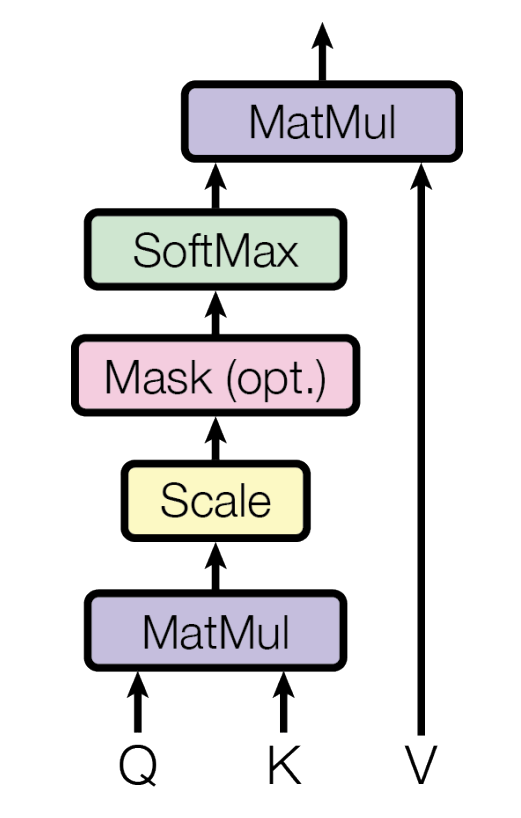 Figure 13: Scaled Dot-Product Attention
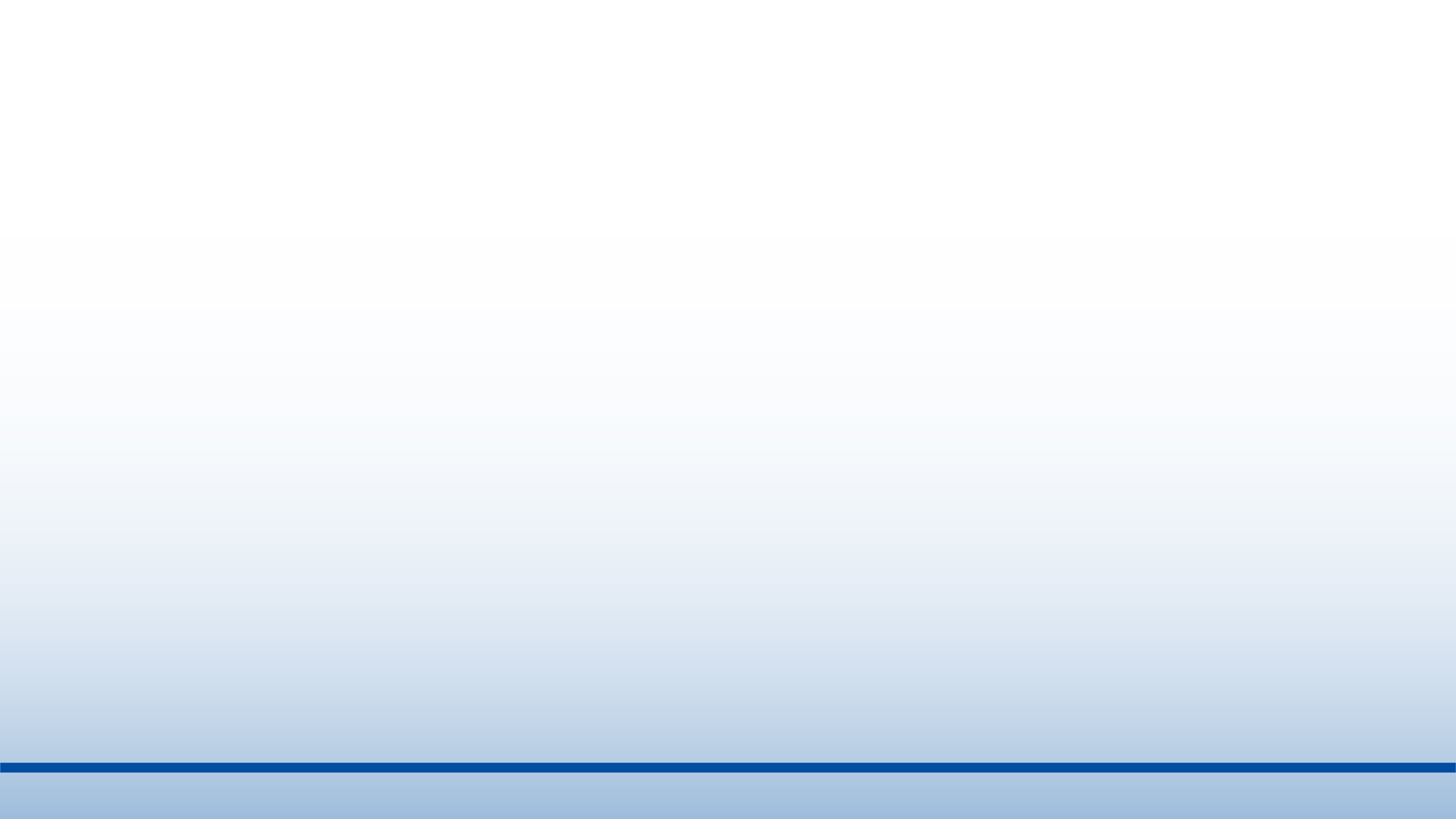 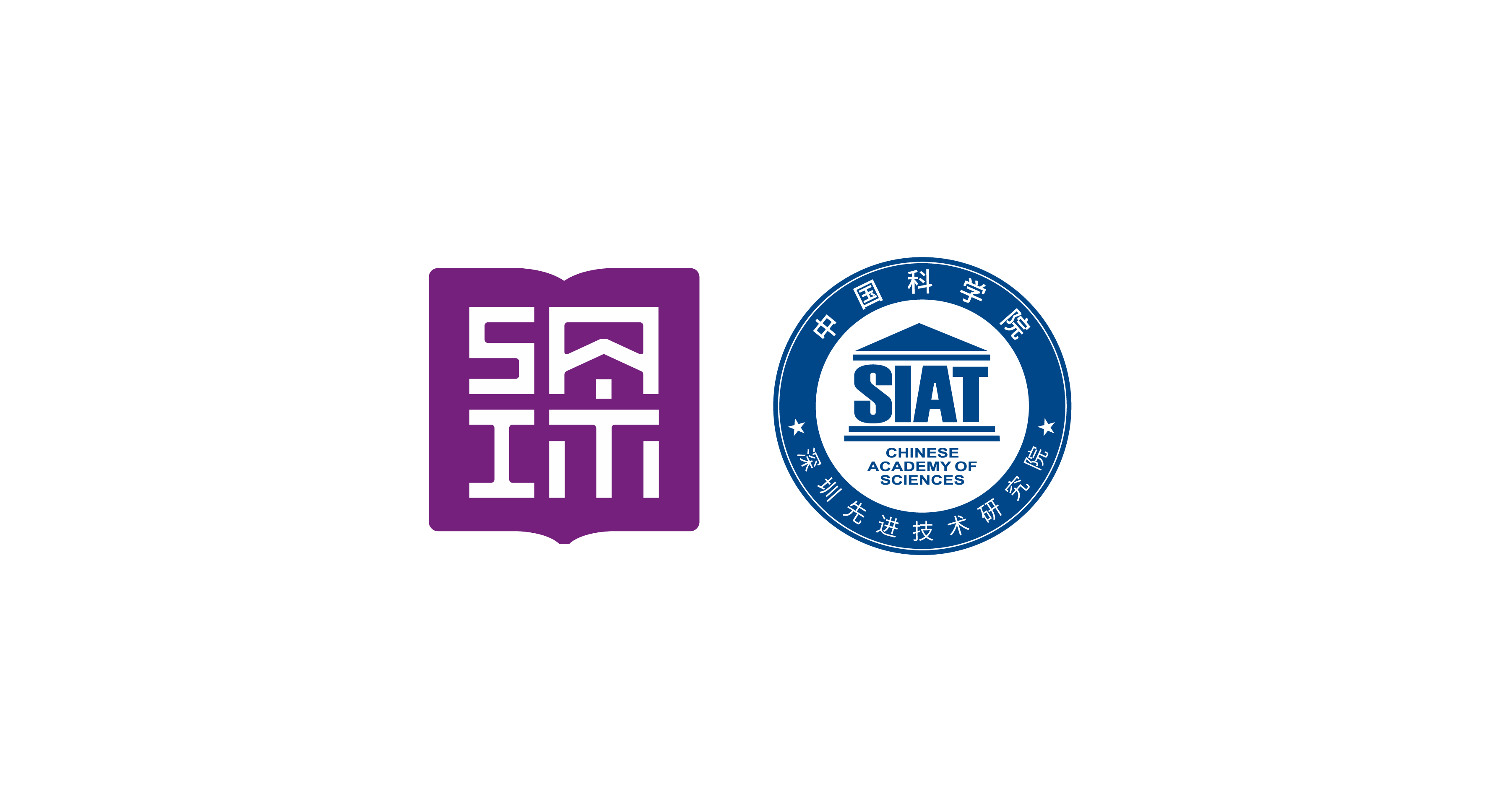 Scaled Dot-Product Attention
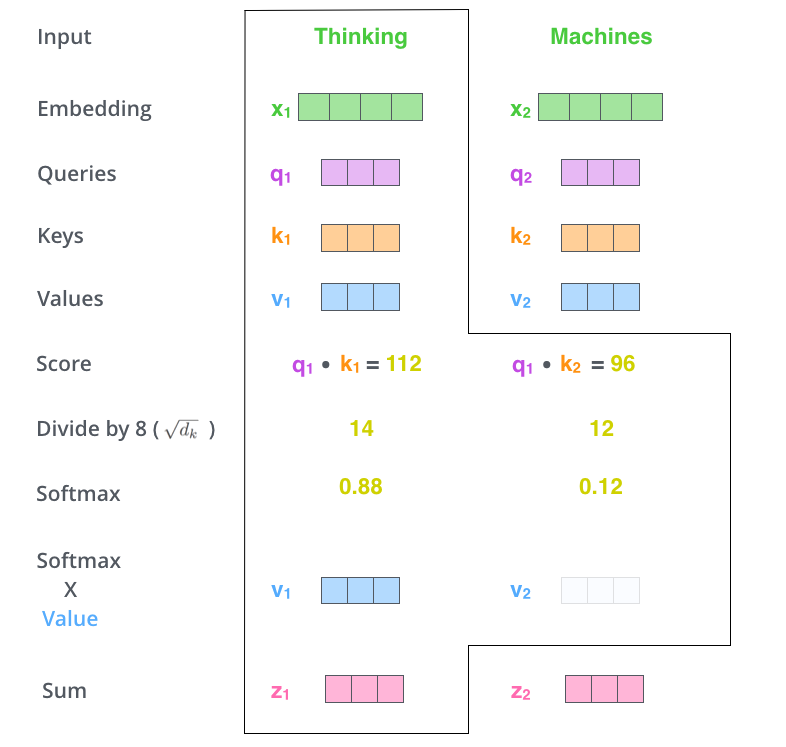 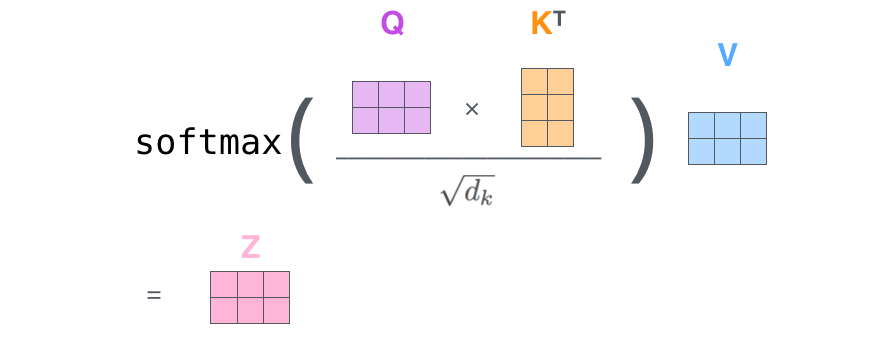 Figure 14: The Formula for Scaled Dot-Product Attention
Figure 15: Scaled Dot-Product Attention
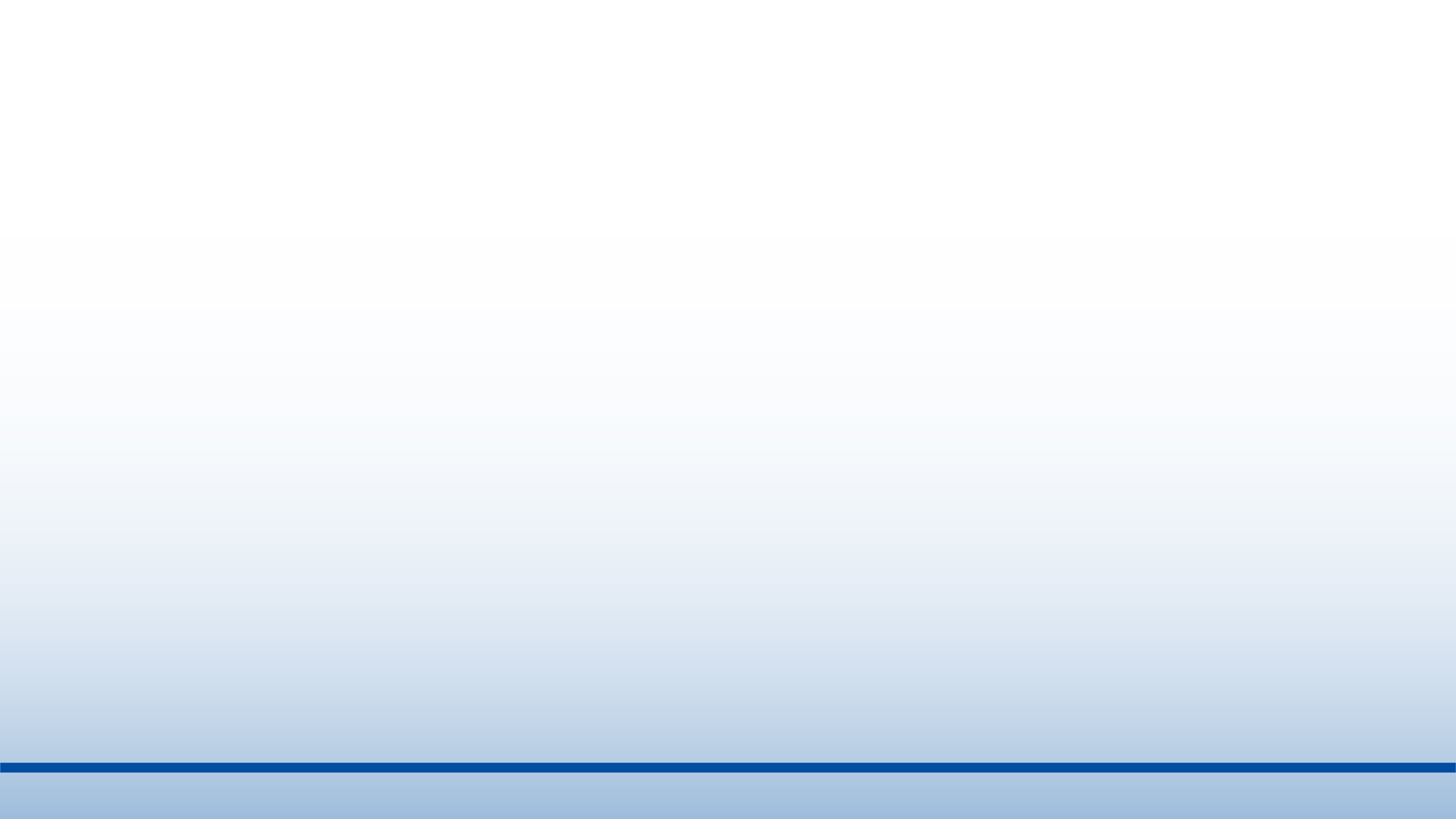 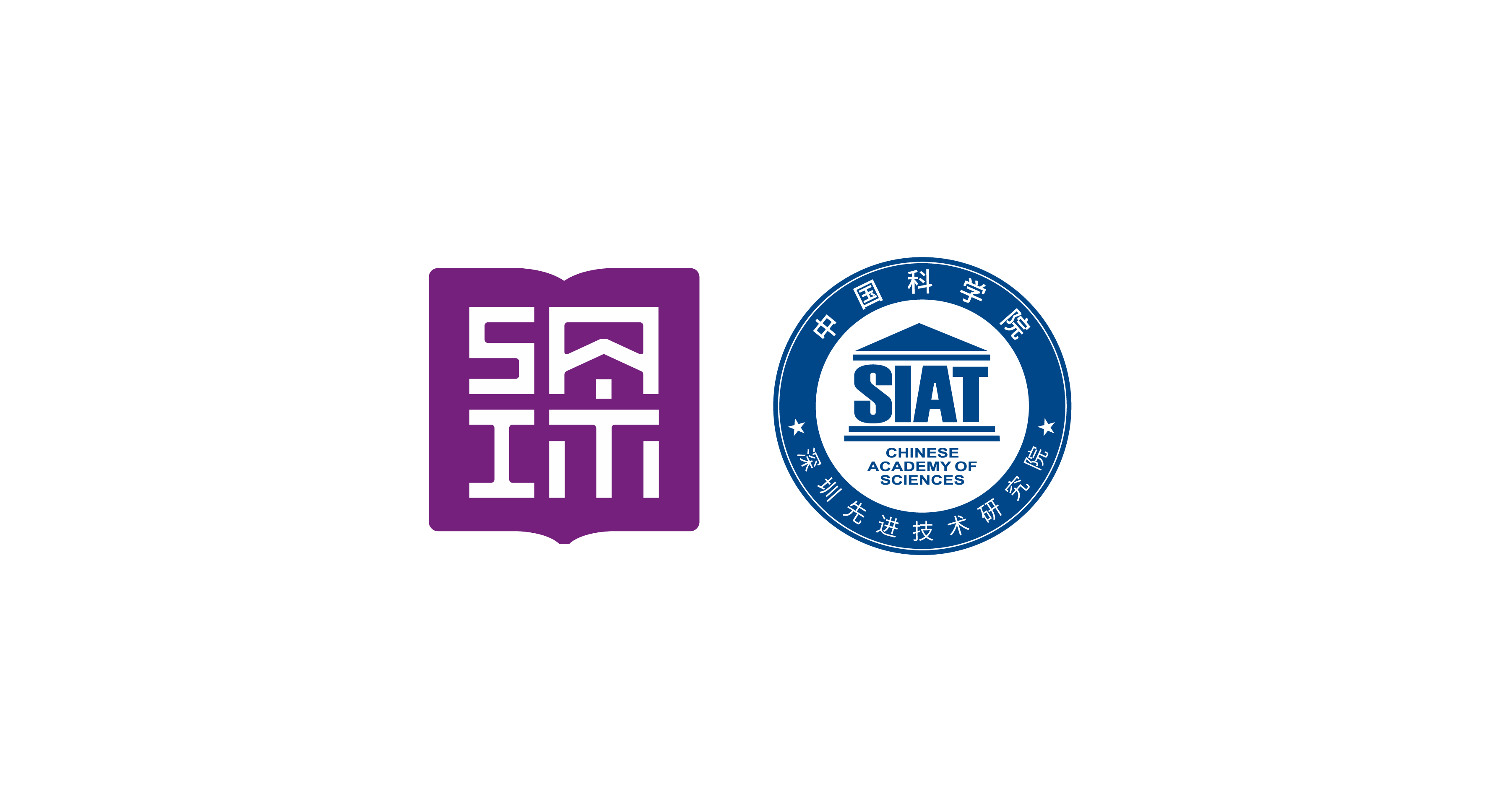 Multi-Head Attention
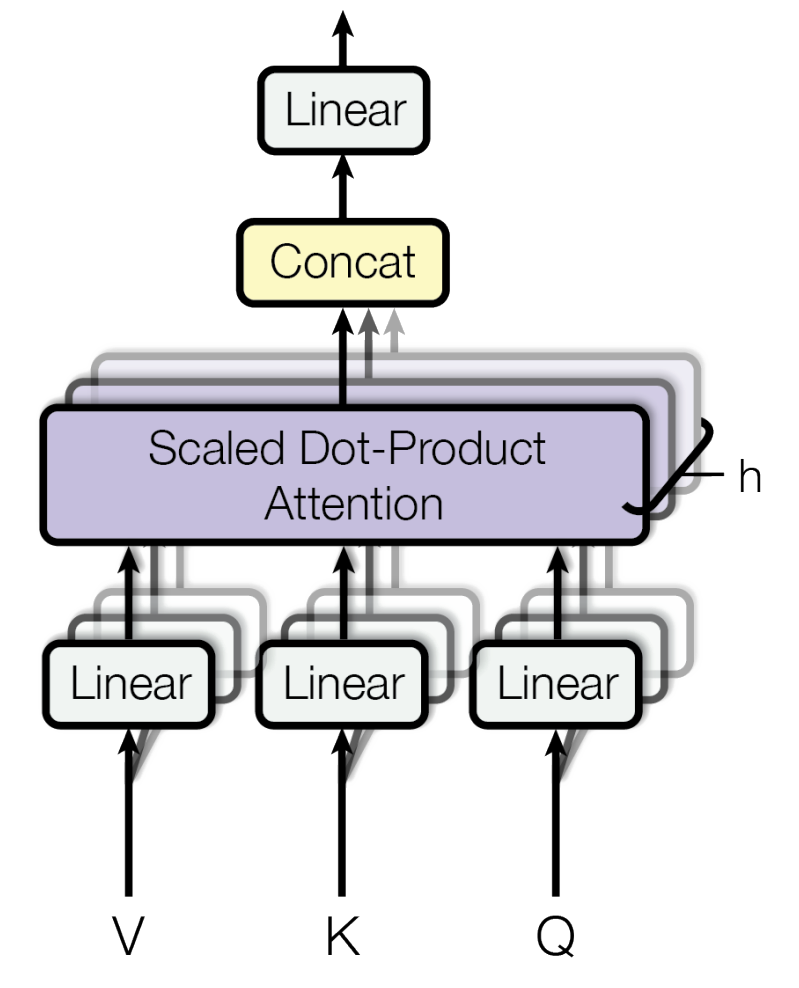 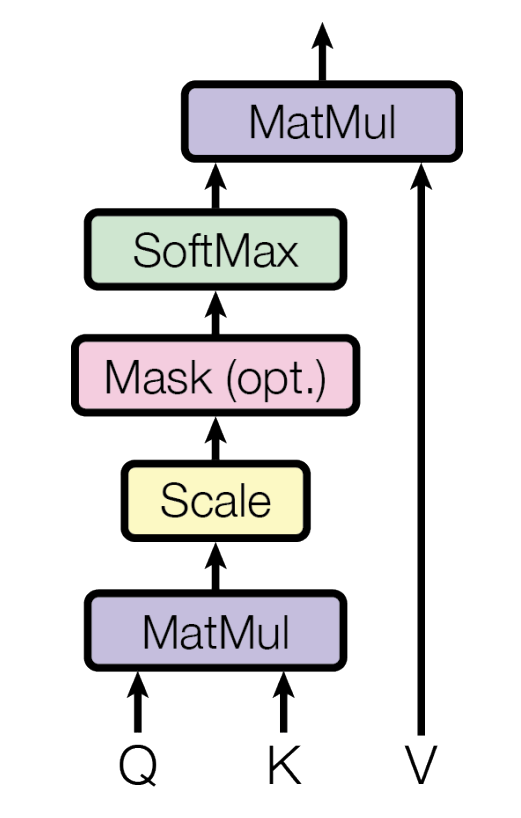 Figure 13: Scaled Dot-Product Attention
Figure 16: Multi-Head Attention
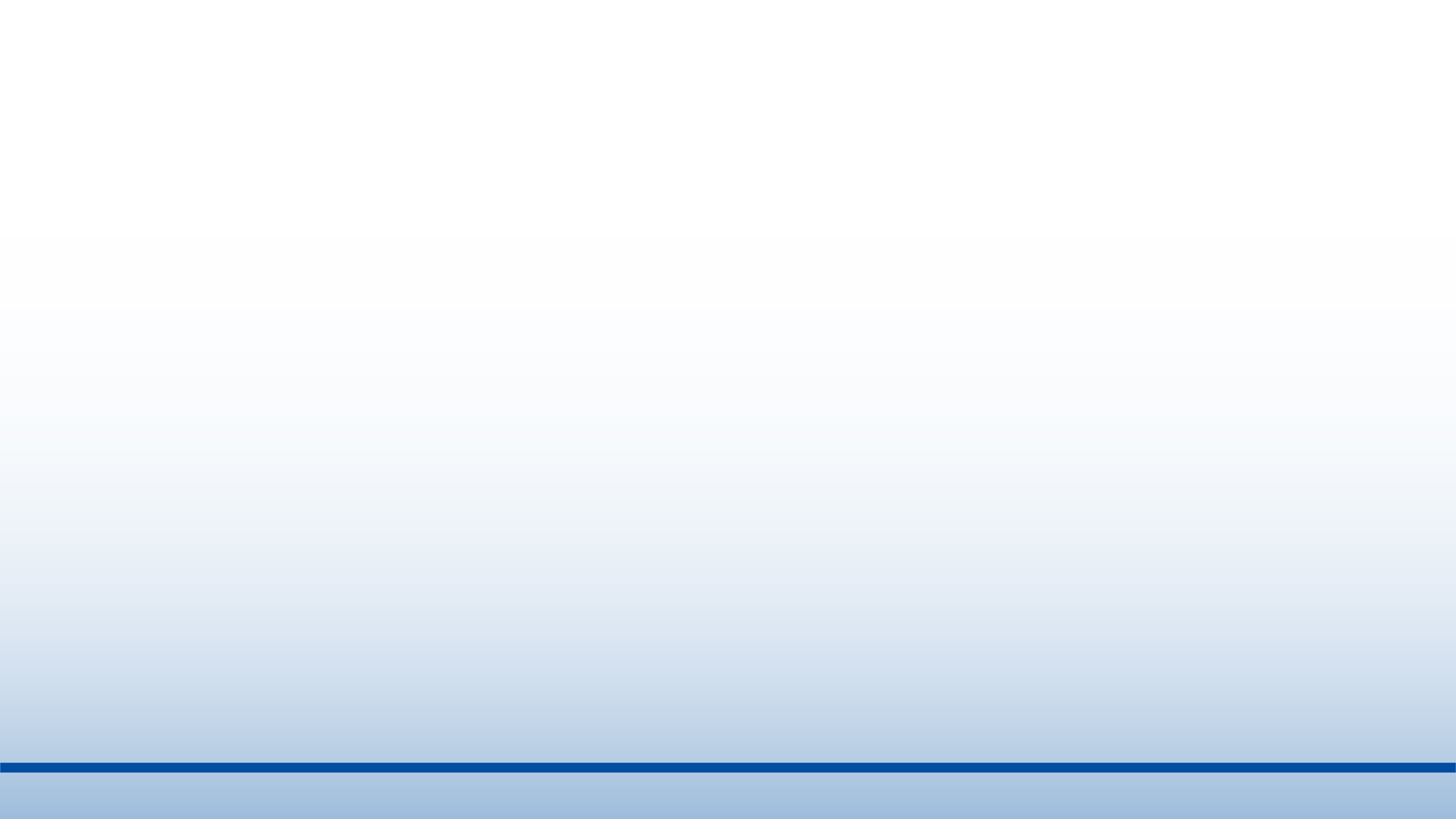 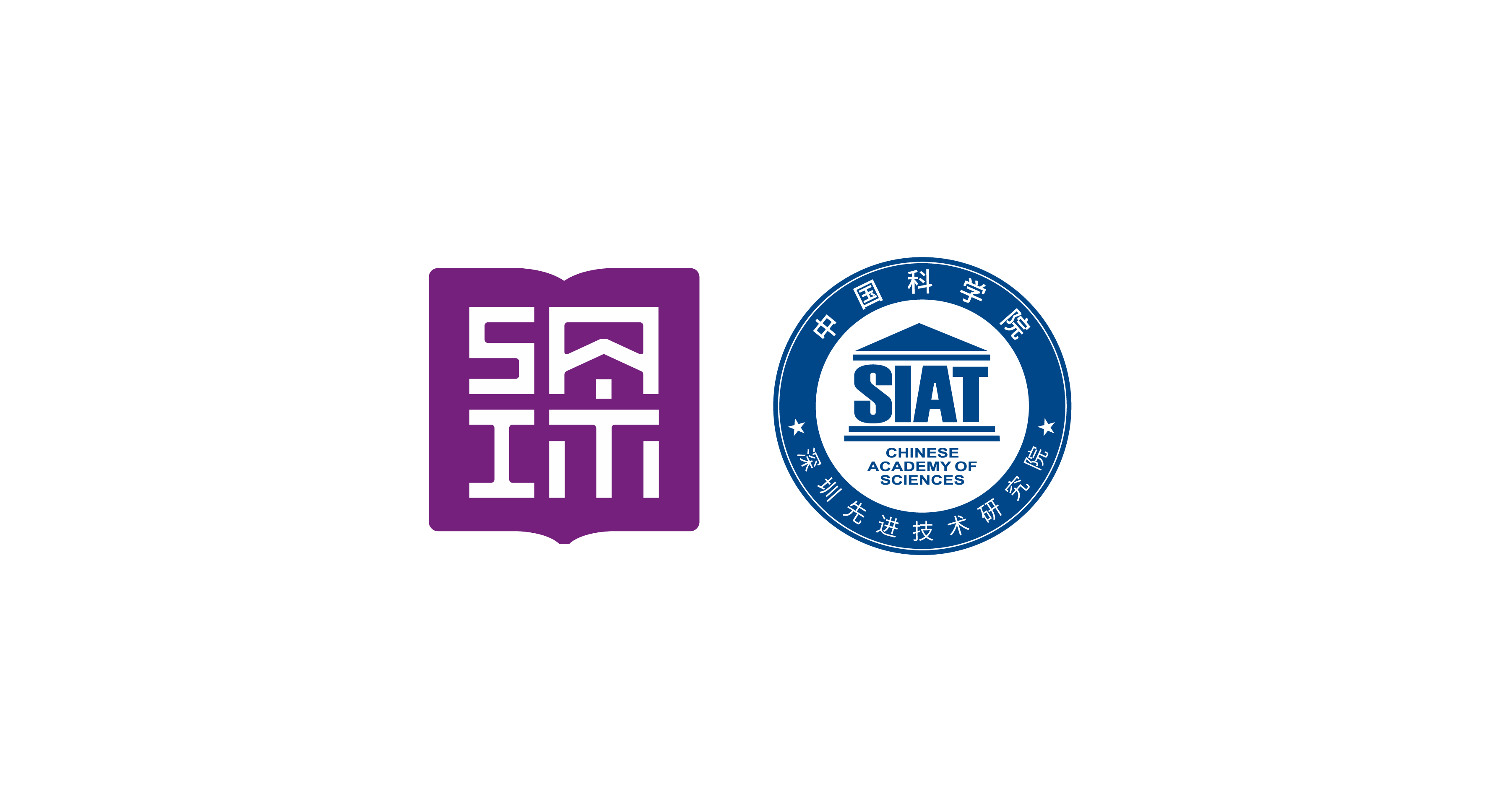 Multi-Head Attention
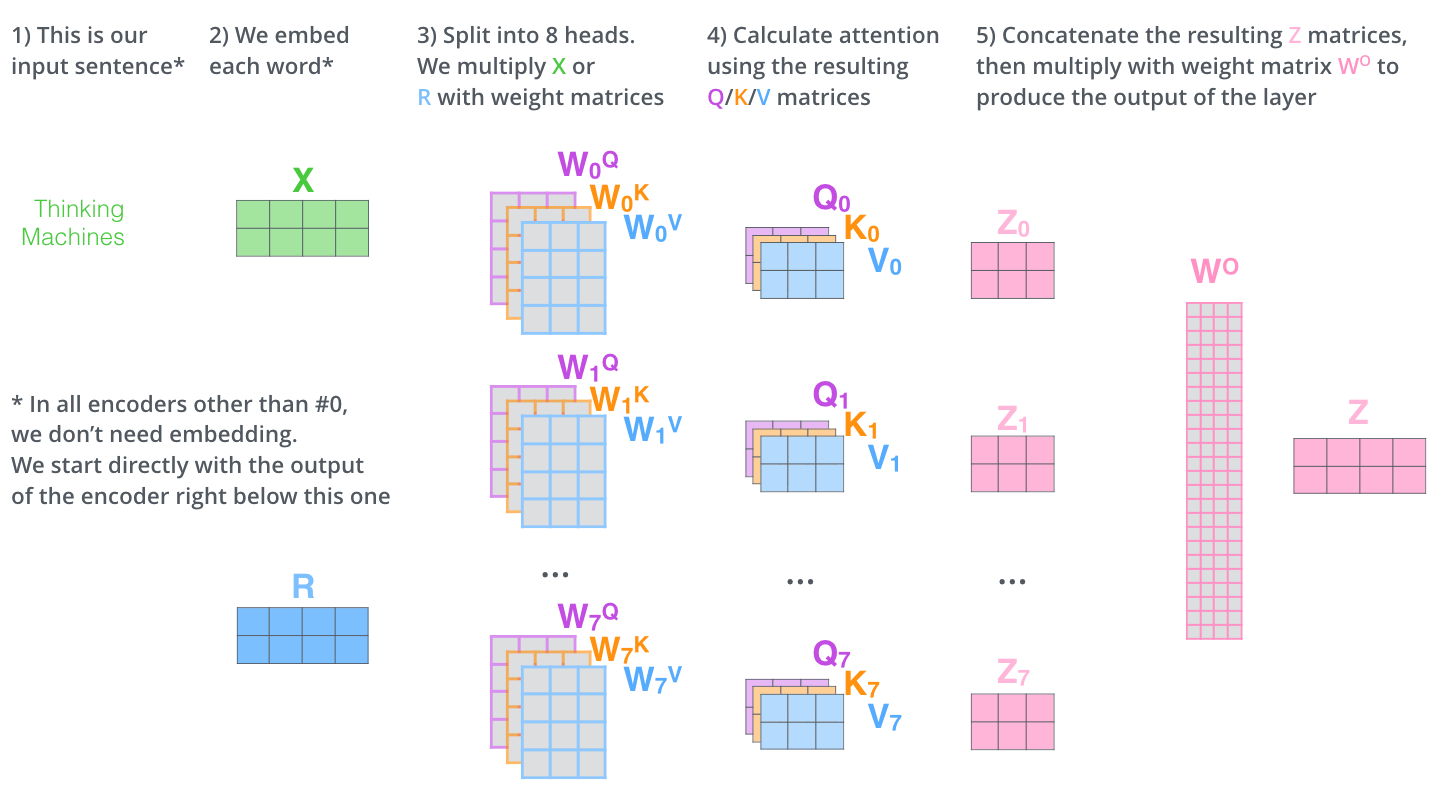 Figure 17: The Process of Multi-Head Attention
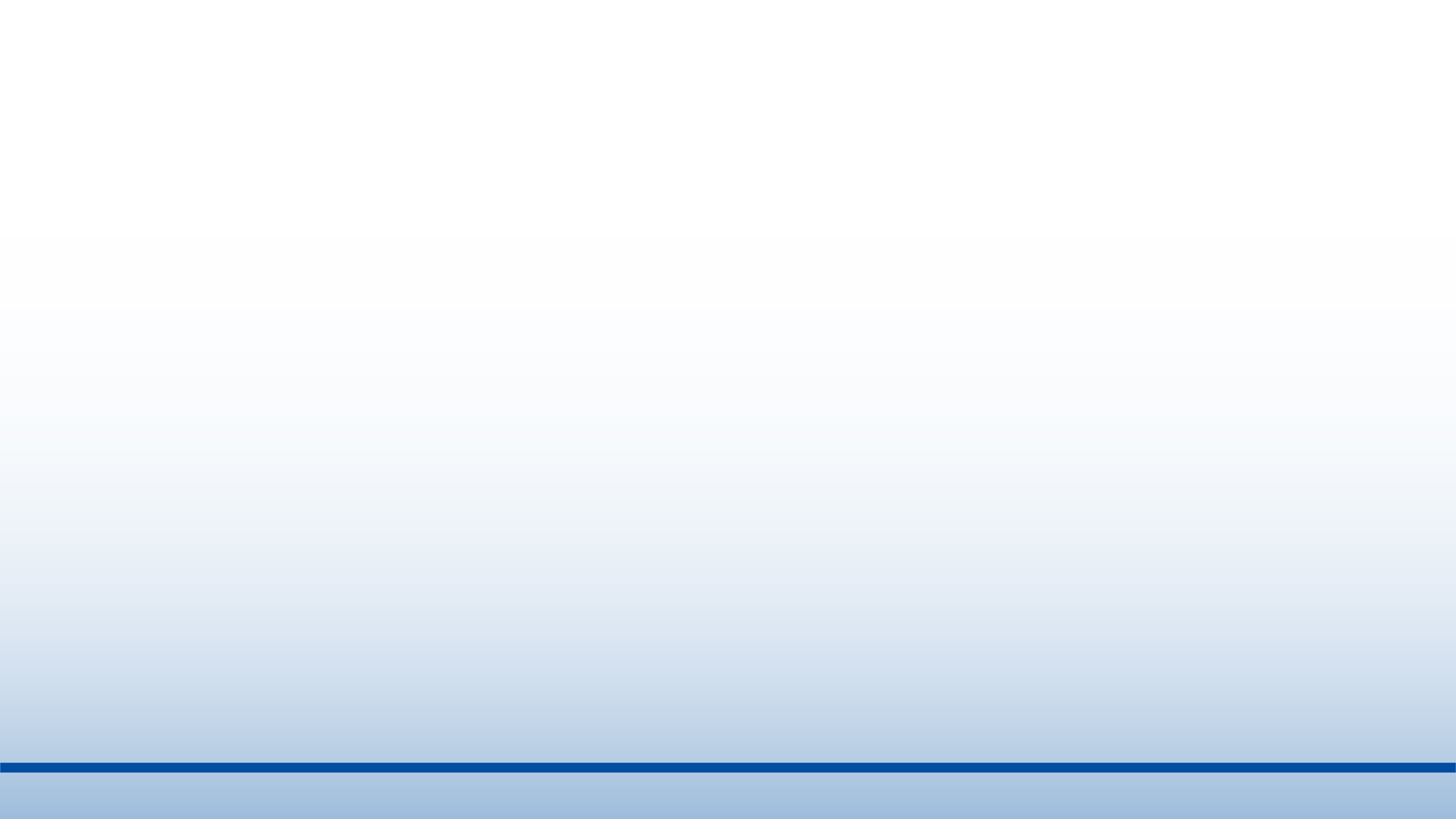 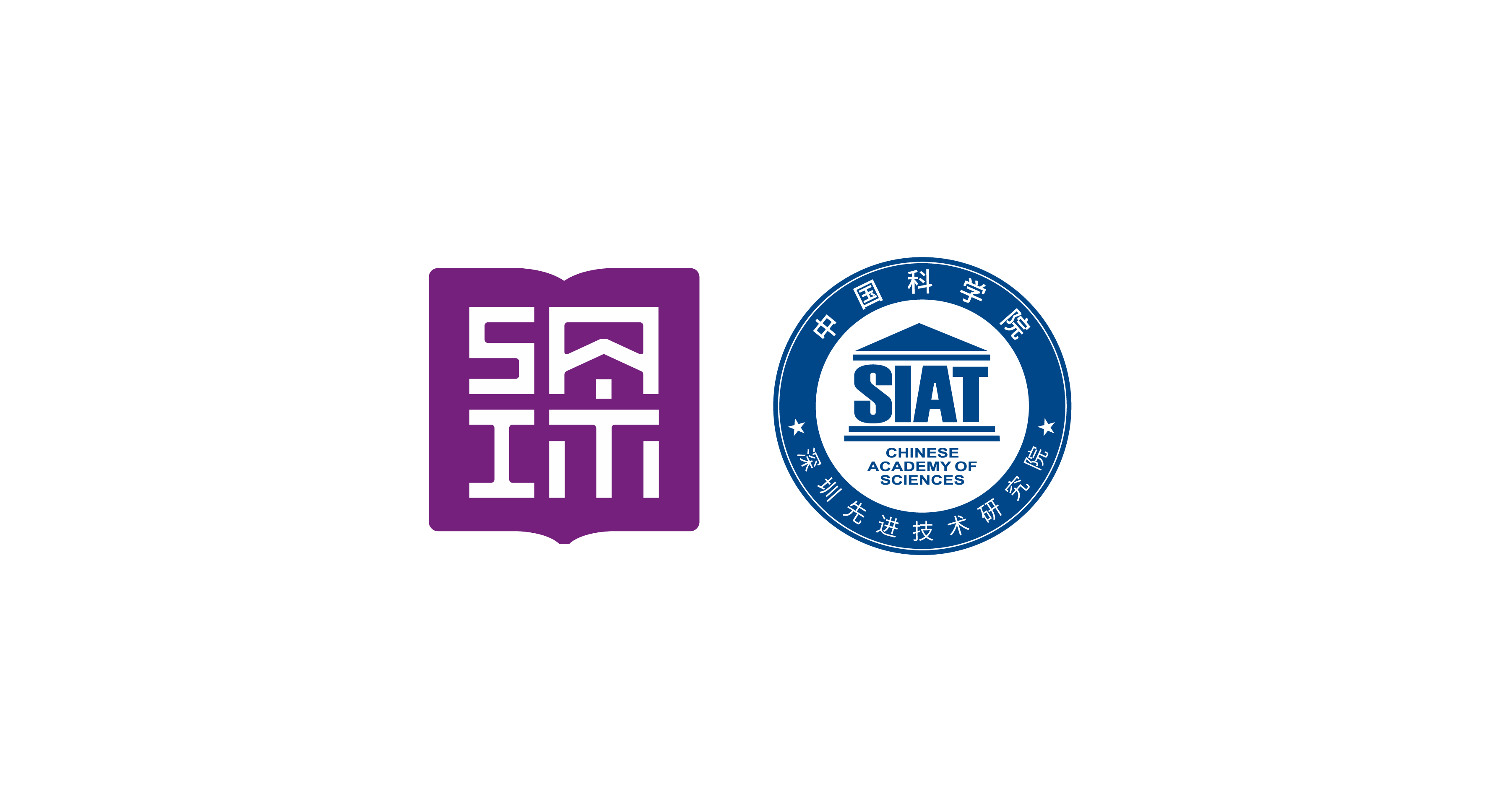 Multi-Head Attention
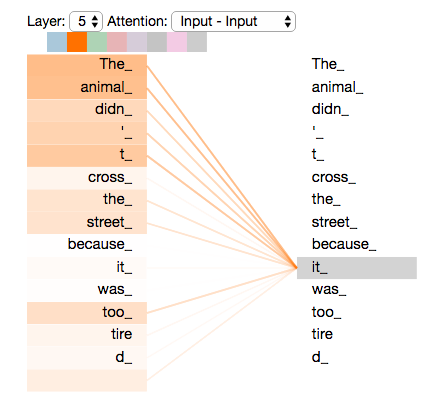 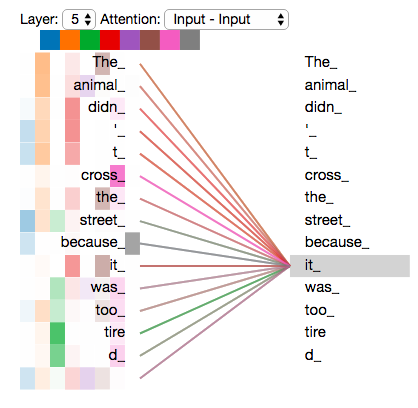 Figure 9: Self-Attention
Figure 18: Multi-Head Attention
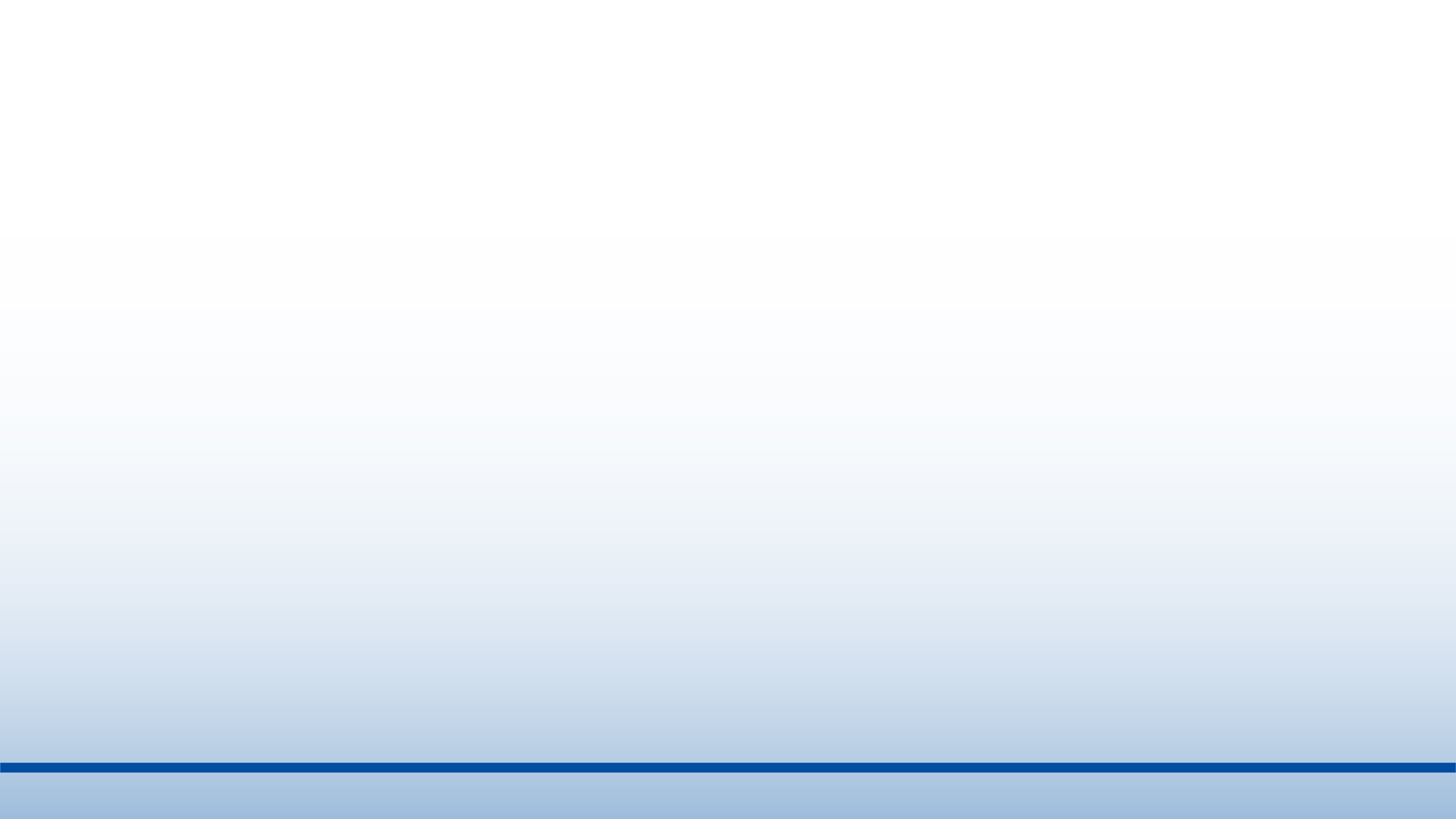 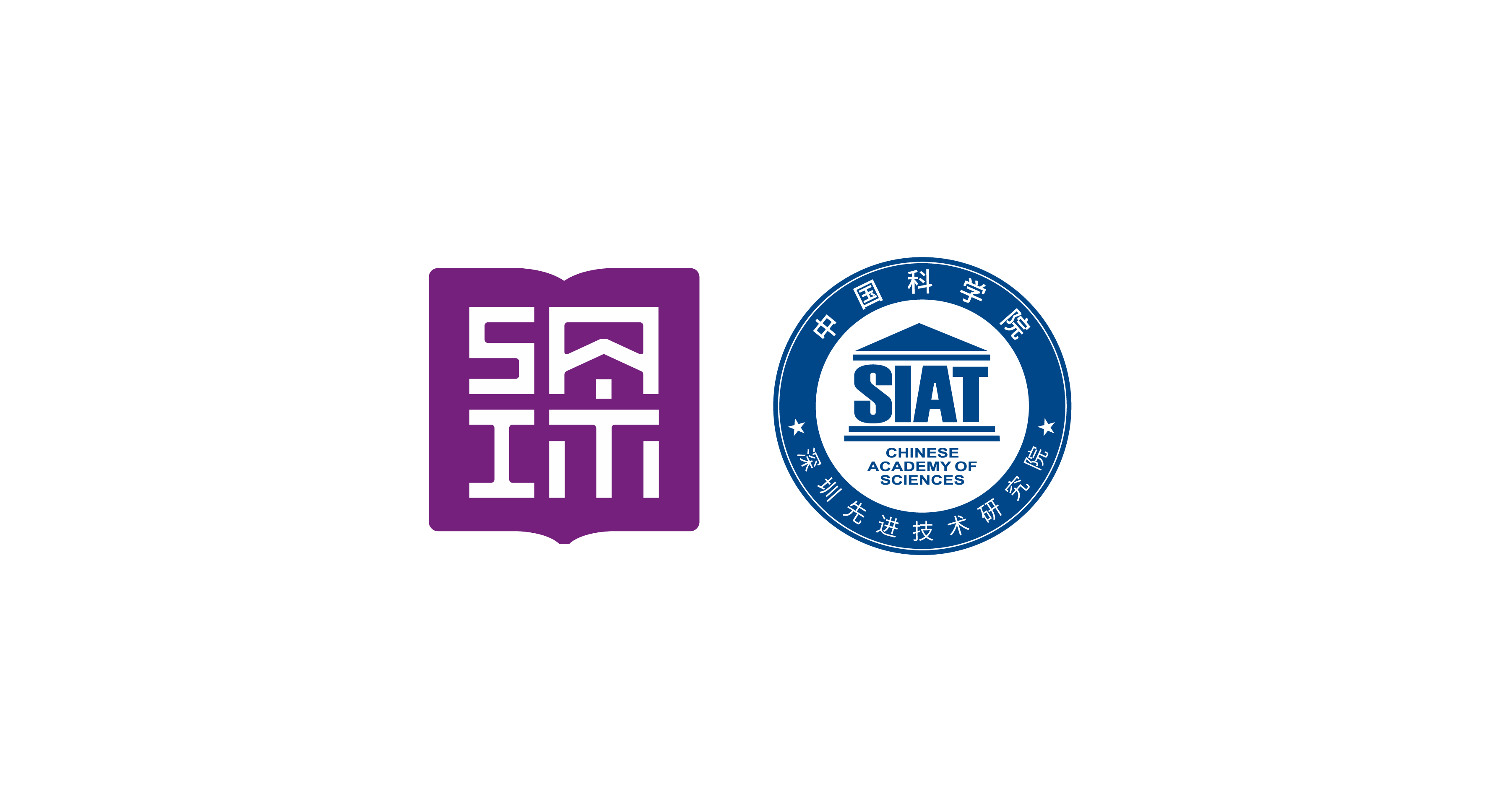 Position-wise Feed-Forward Networks
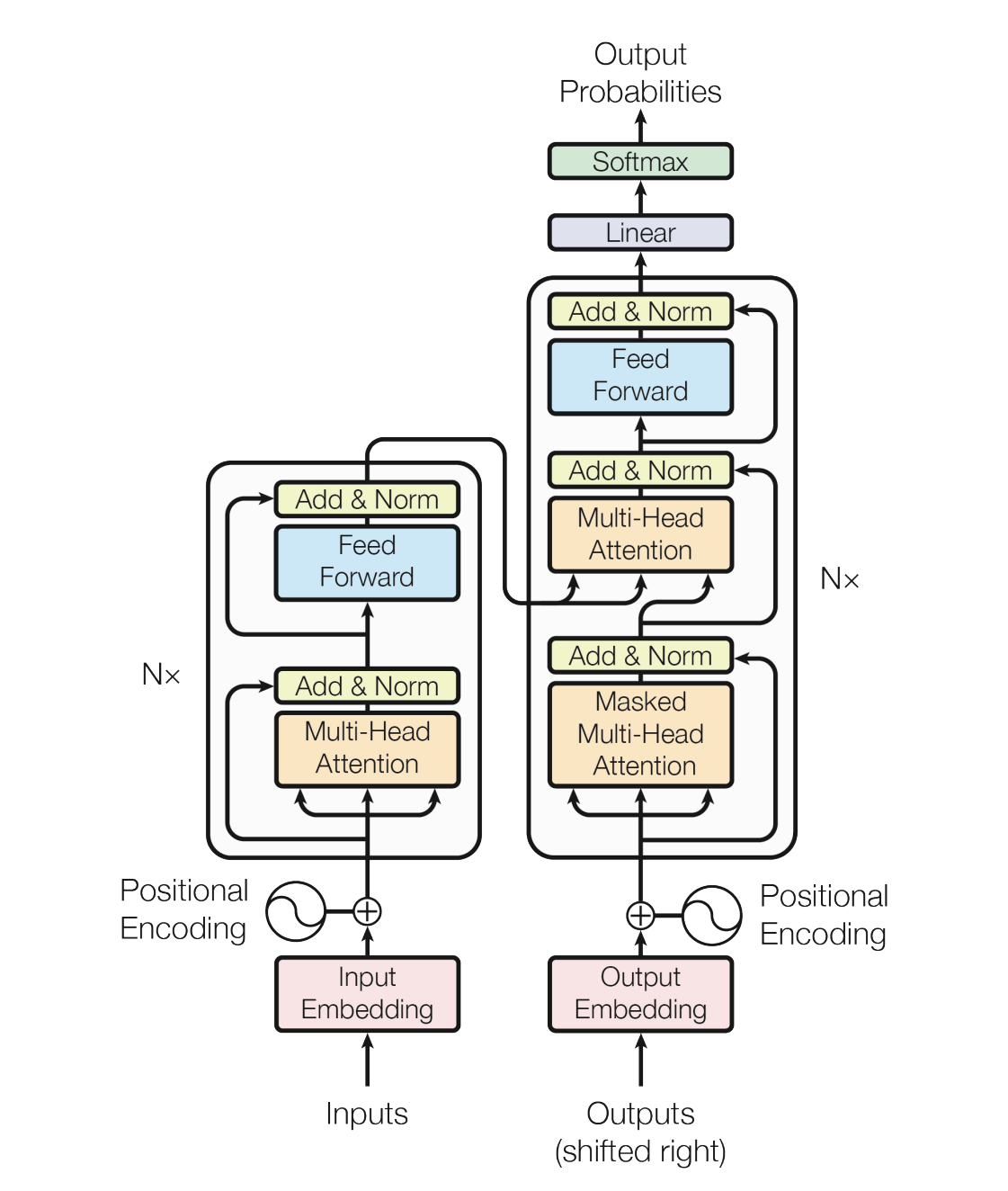 Adding non-linear factors to the model to enable it to handle more complex information.
Linear Layer
ReLU
Linear Layer
Figure 7: Architecture of the Transformer
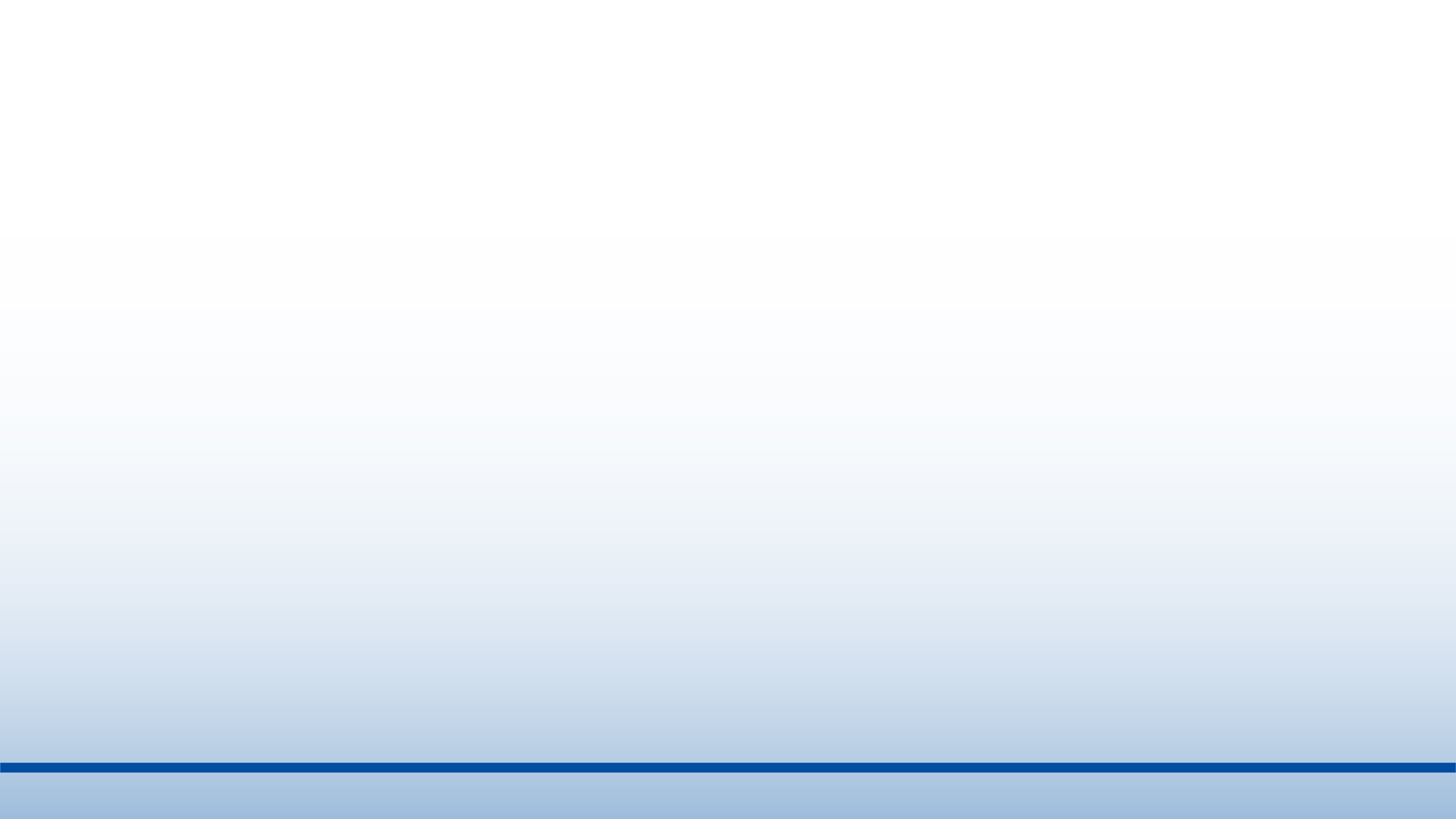 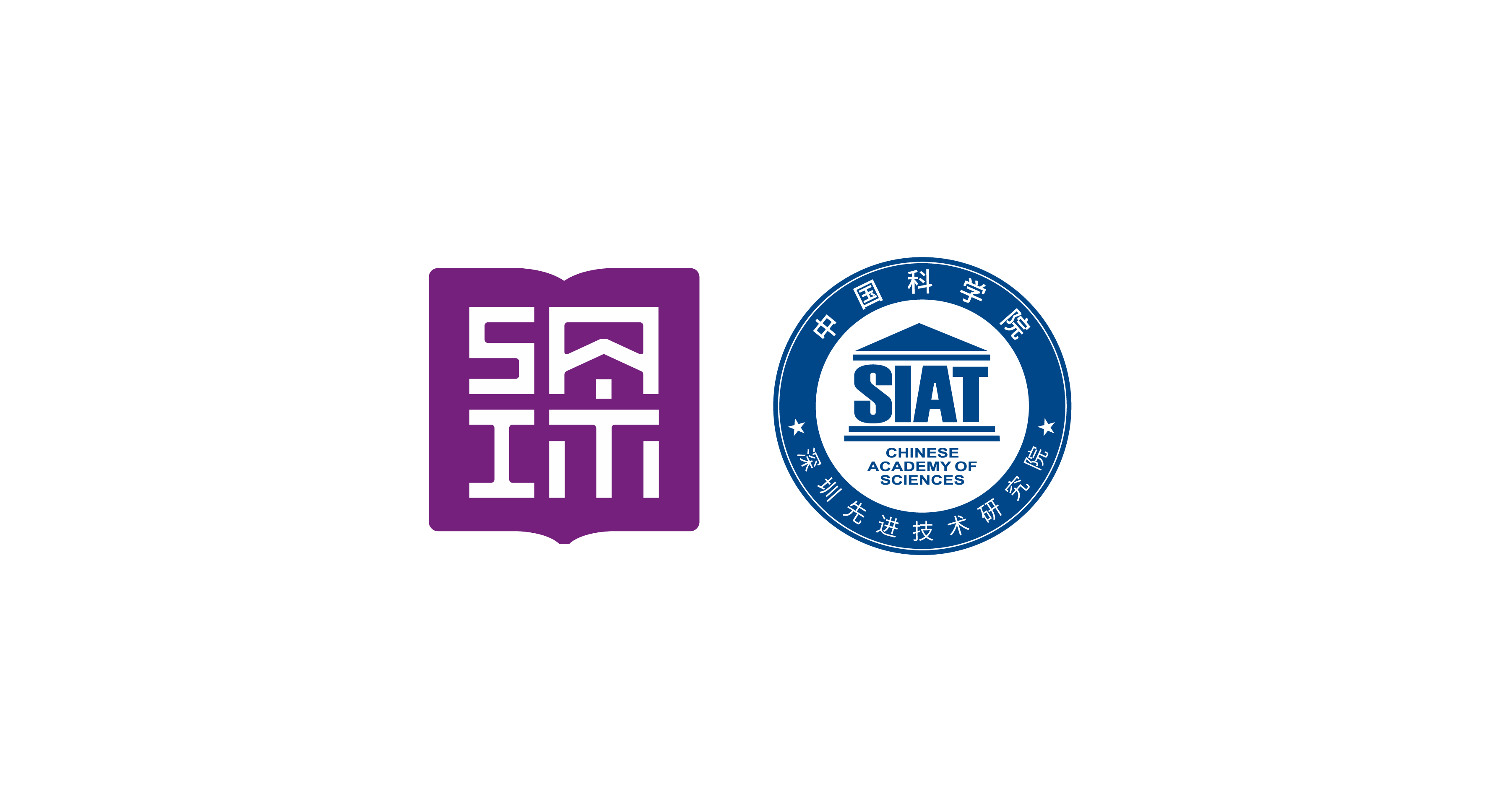 Positional Encoding
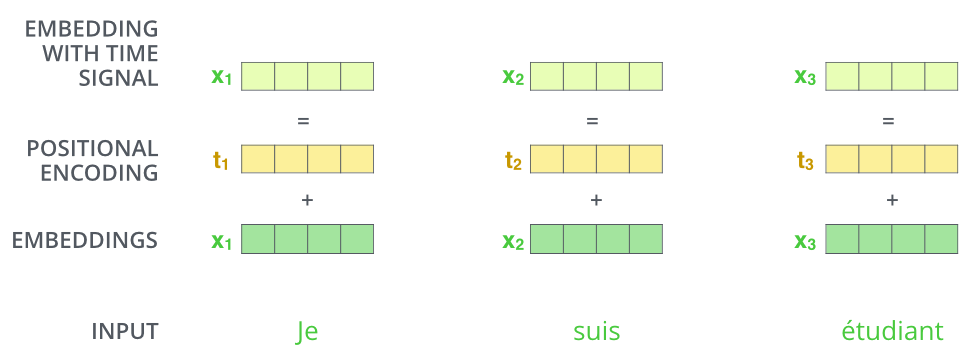 Figure 19: Positional Encoding
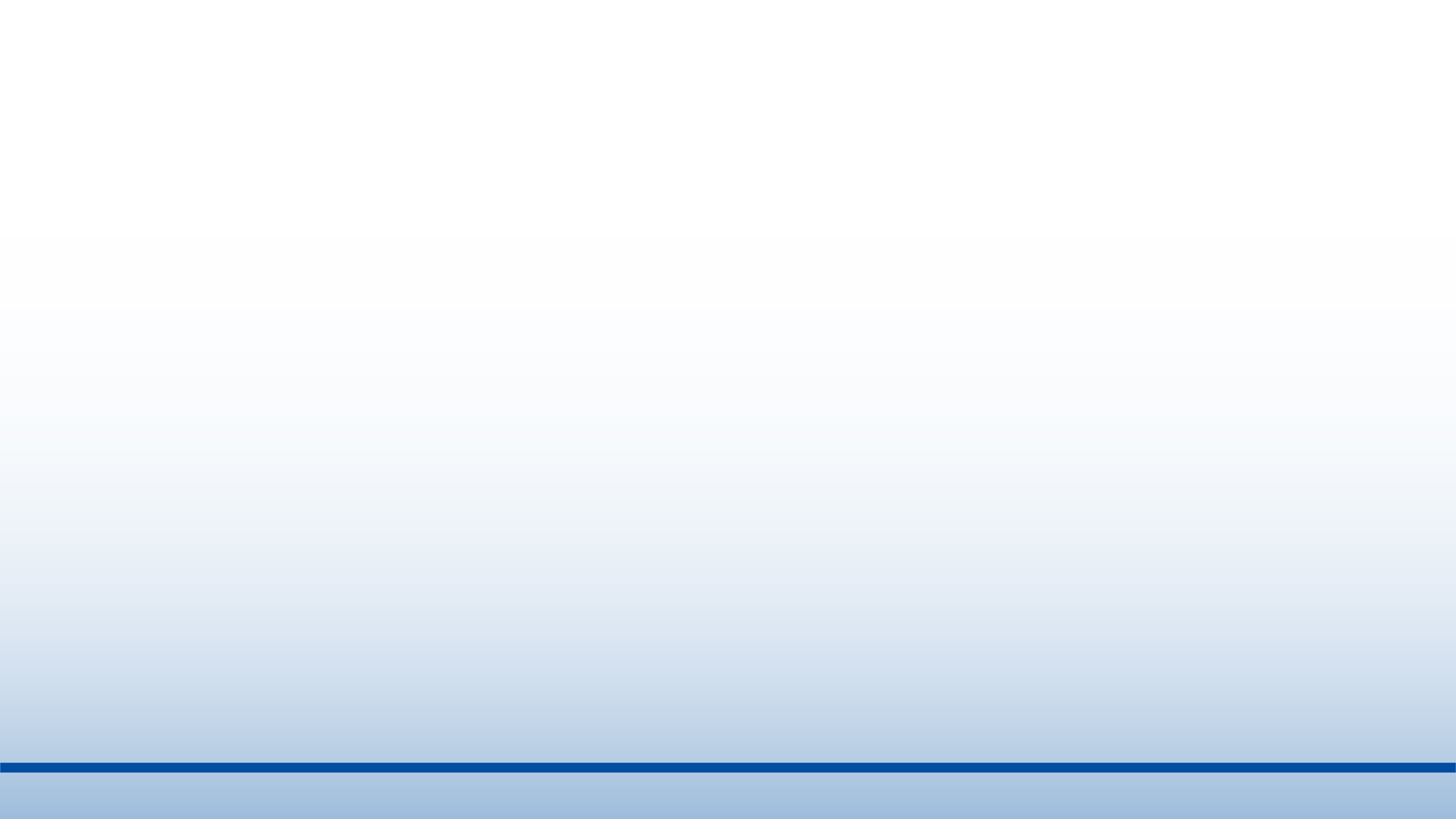 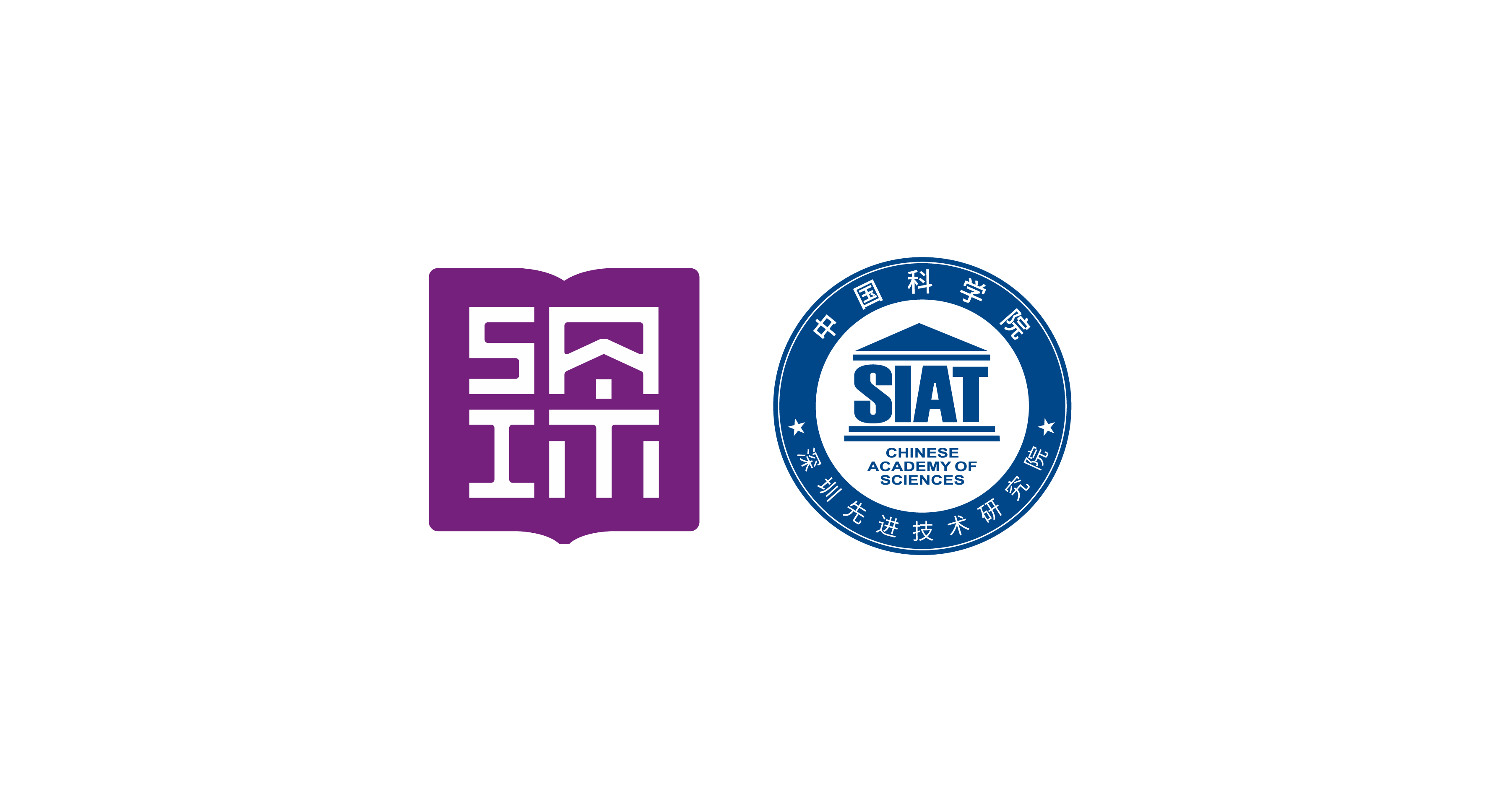 Positional Encoding
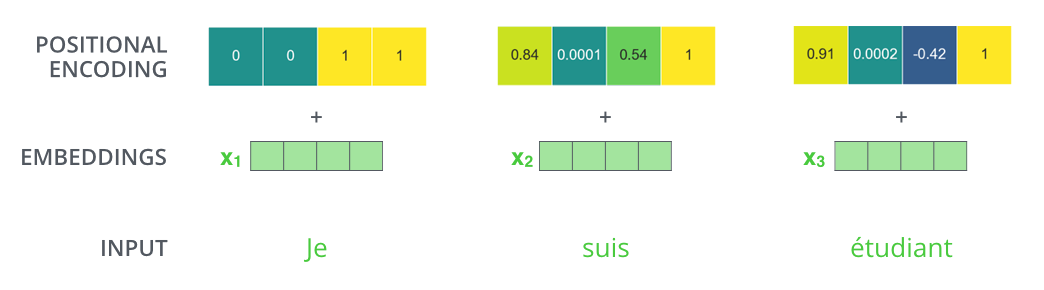 Figure 20: Positional Encoding
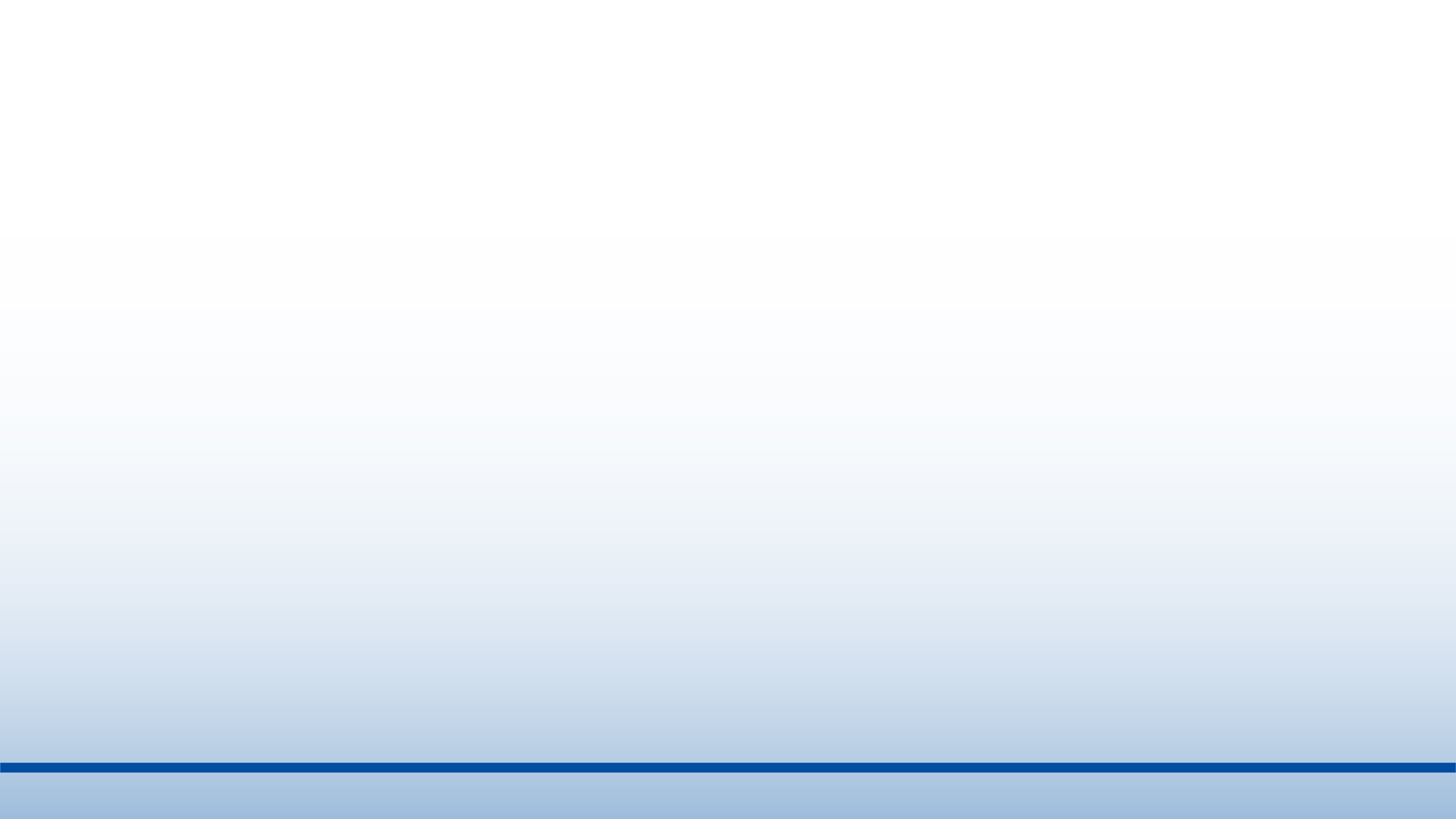 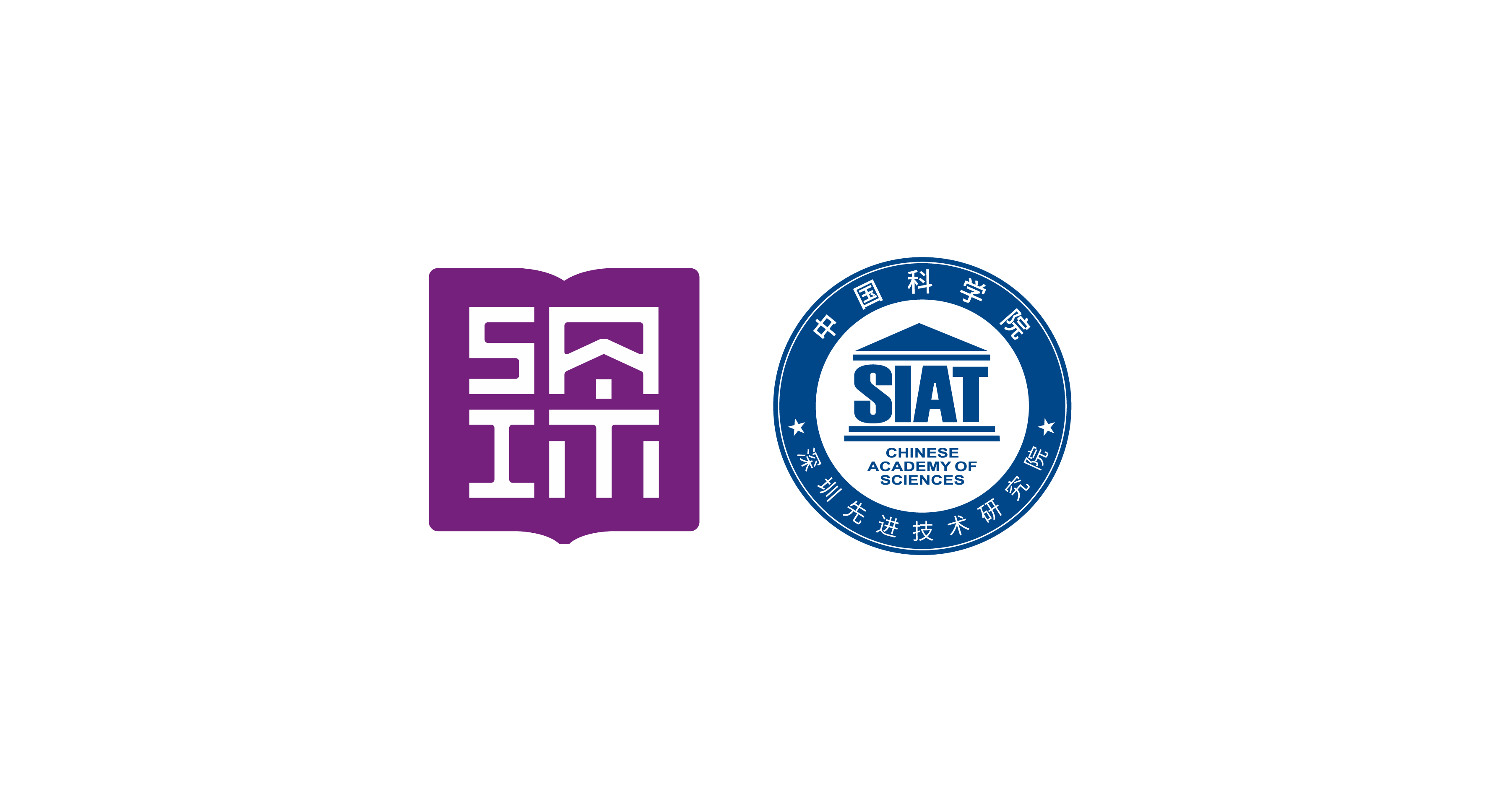 Conclusion
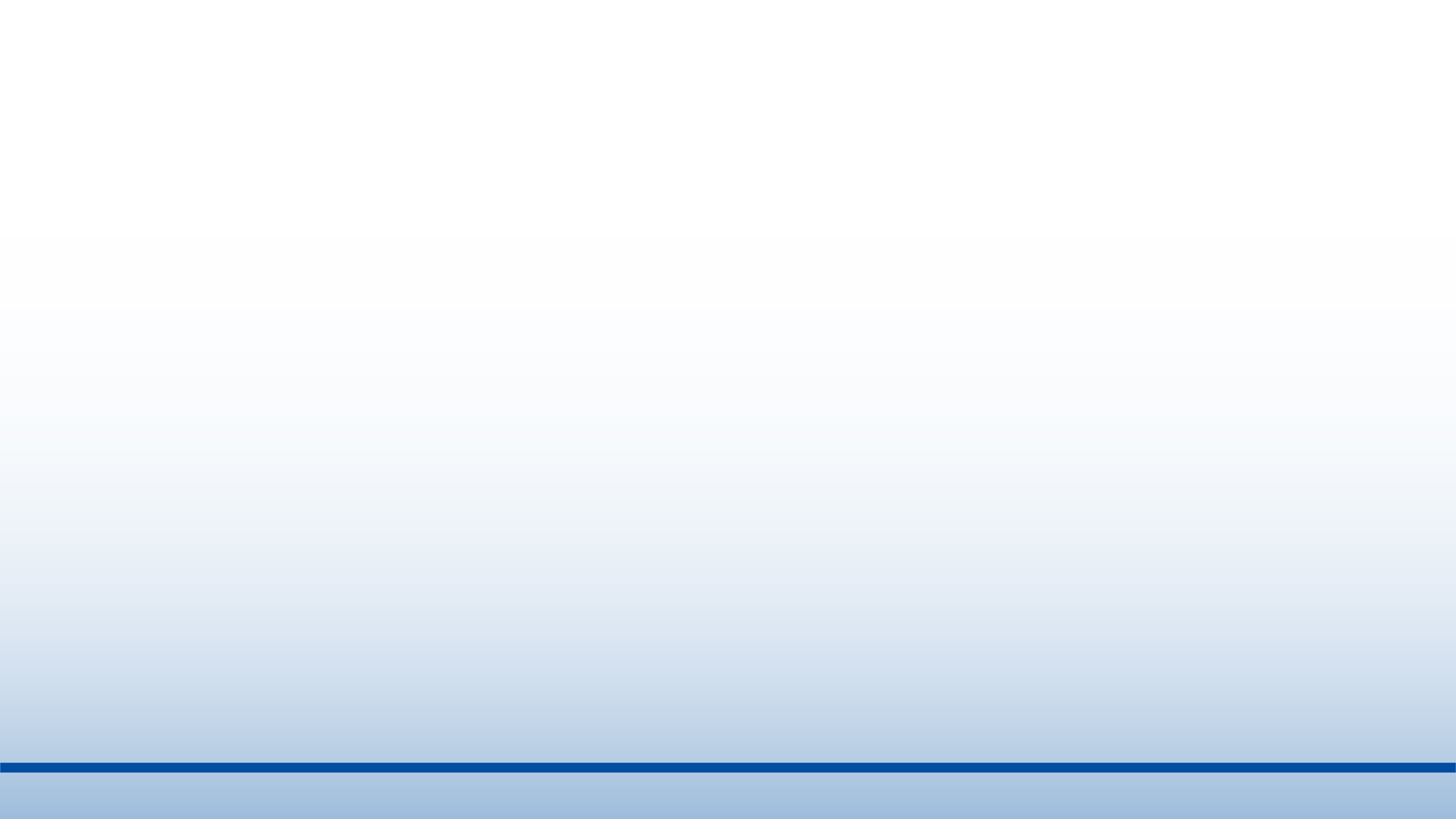 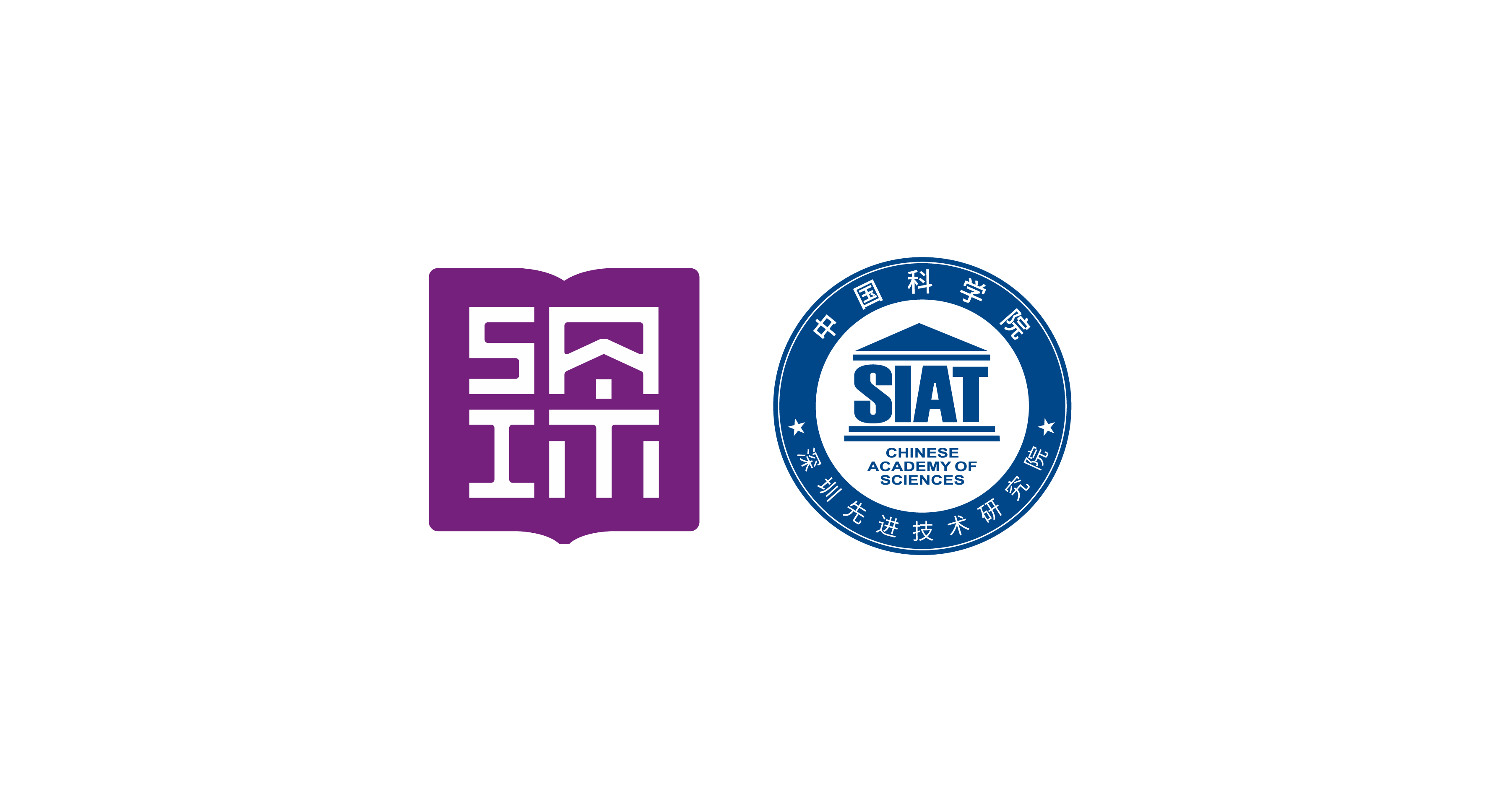 Attention Is Not All You Need
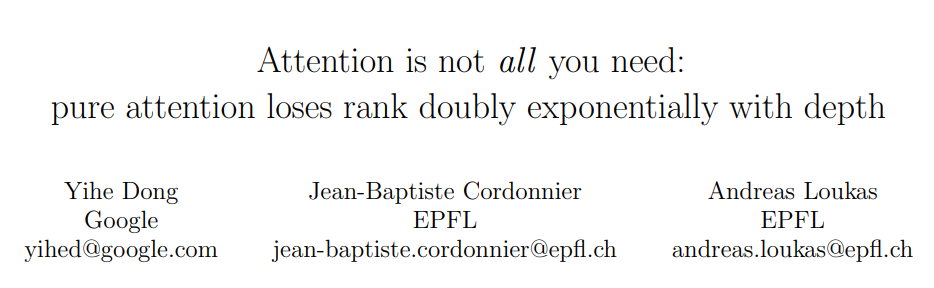 Figure 21: Attention Is Not All You Need
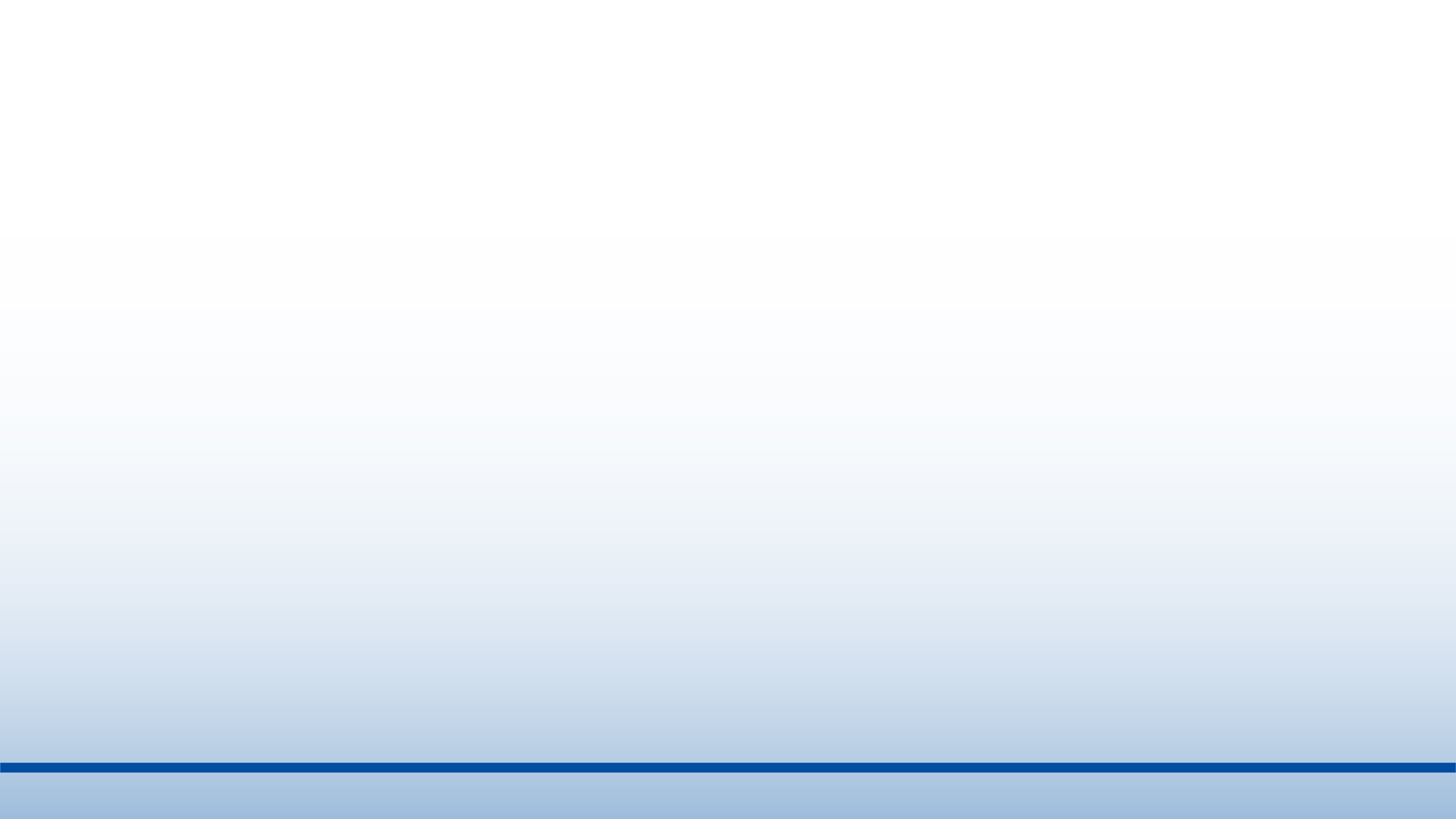 References
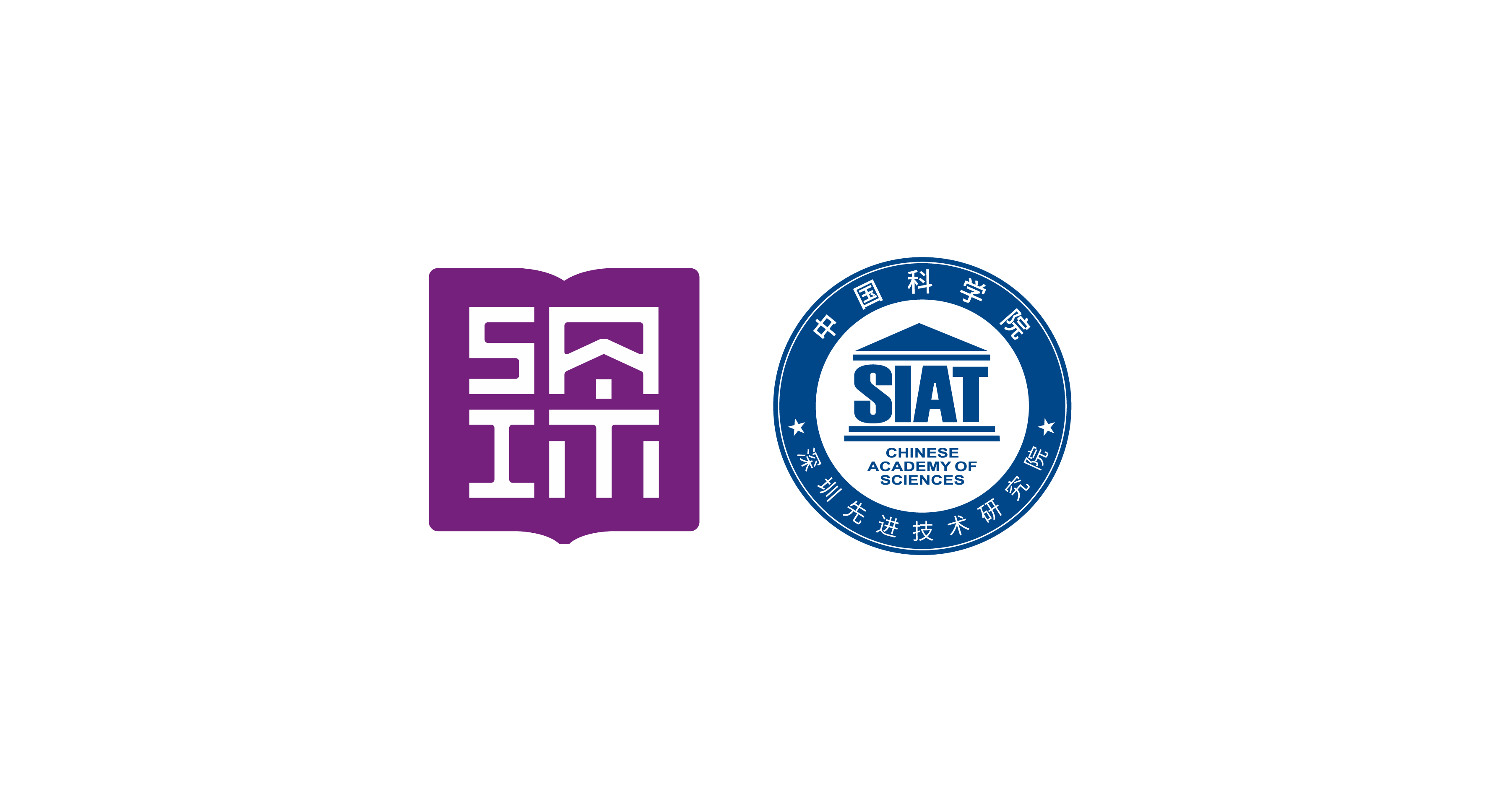 [1] Xavier Amatriain. Transformer models: an introduction and catalog, 2023.
[2] Ashish Vaswani, Noam Shazeer, Niki Parmar, Jakob Uszkoreit, Llion Jones, Aidan N. Gomez, Lukasz Kaiser, and Illia Polosukhin. Attention is all you need, 2017.
[3] Jay Alammar. The Illustrated Transformer, 2018.
[4] Yihe Dong, Jean-Baptiste Cordonnier, and Andreas Loukas. Attention is not all you need: Pure attention loses rank doubly exponentially with depth, 2021.
[5] Mu Li. http://zh.d2l.ai/chapter_attention-mechanisms/transformer.html, 2022.
My Personal Website
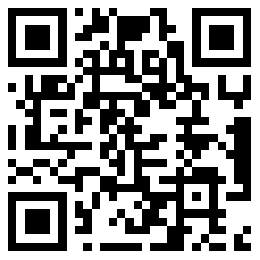 Yvanwzw.top
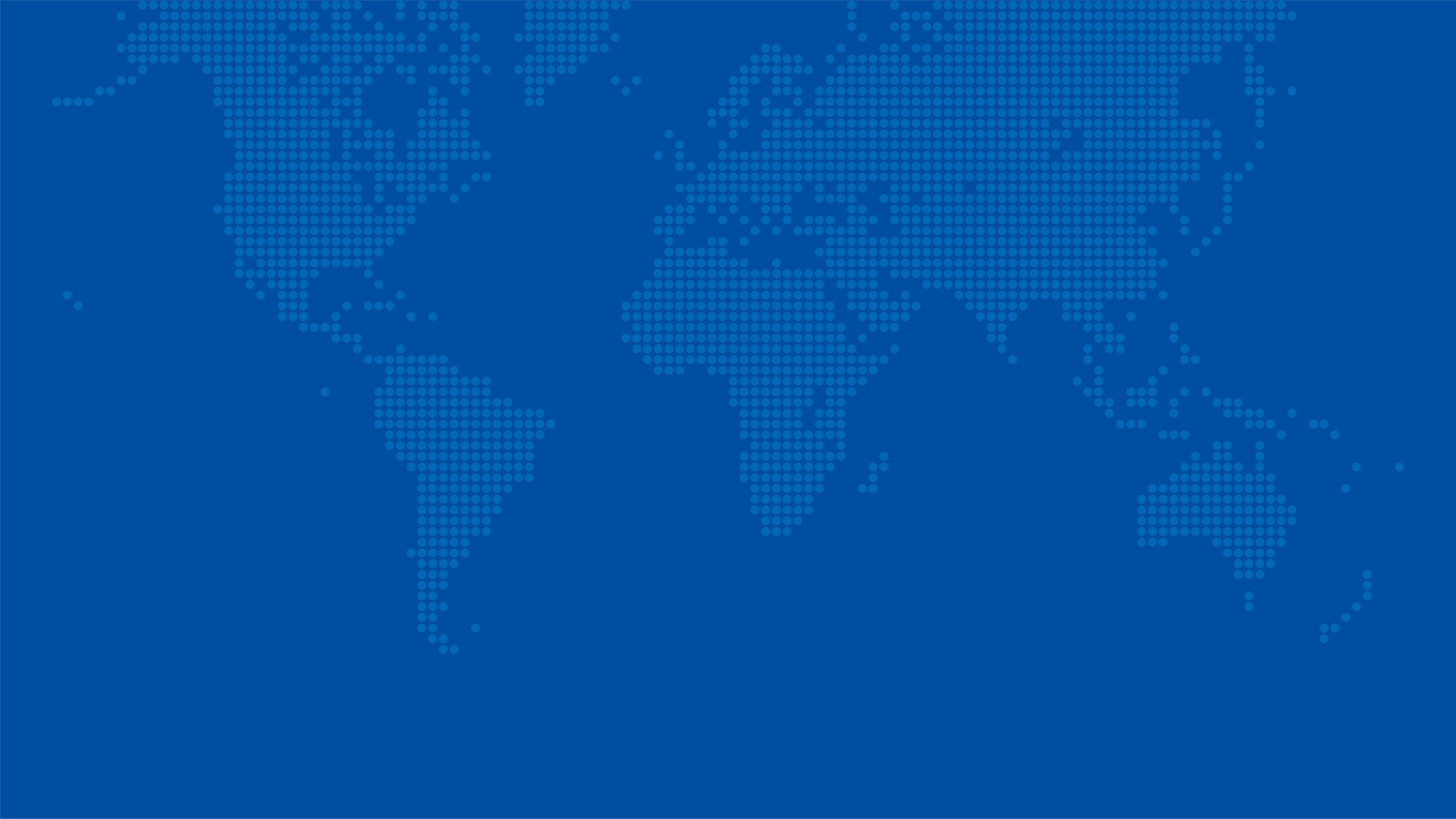 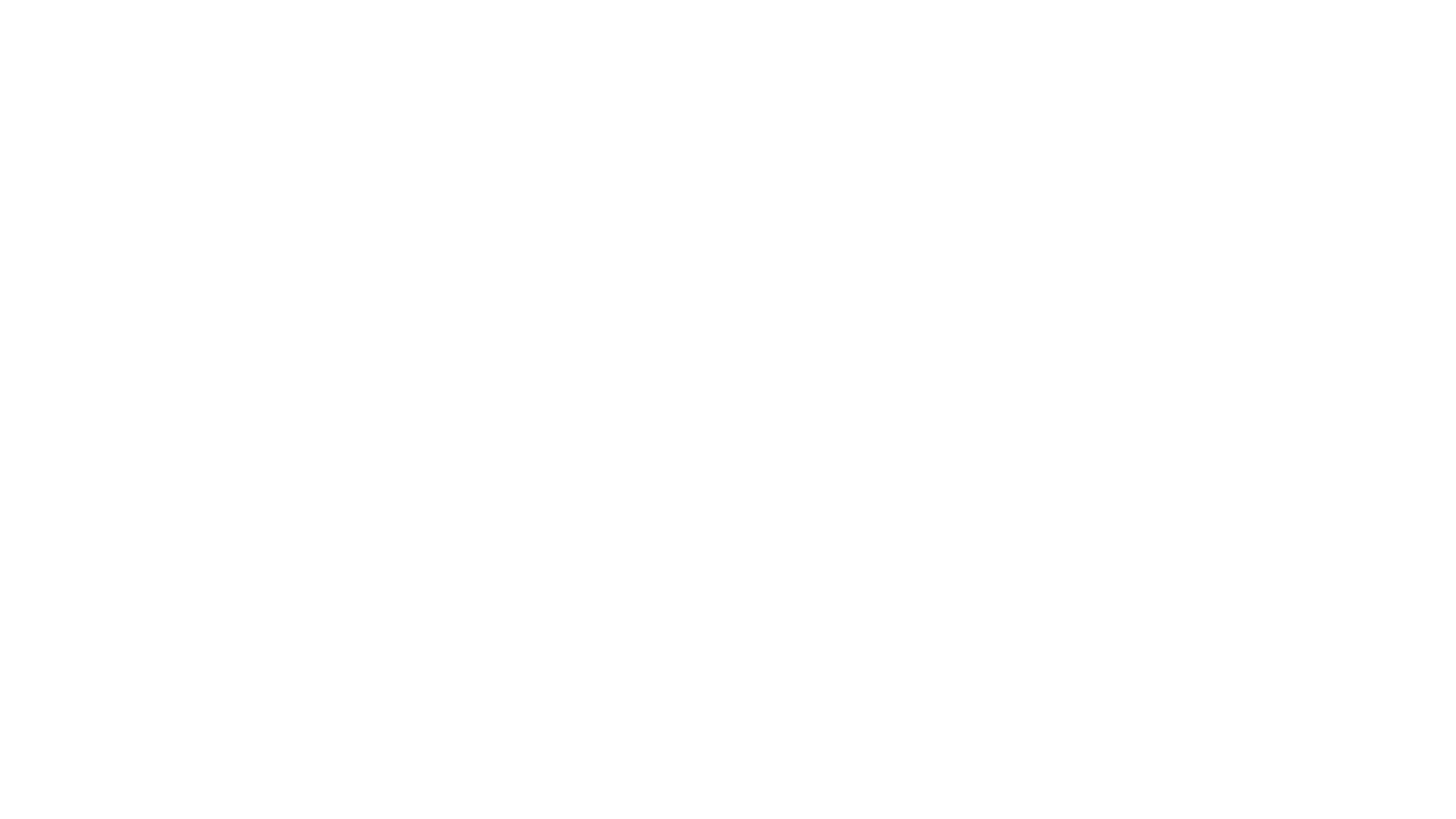 THANK YOU!
谢谢!